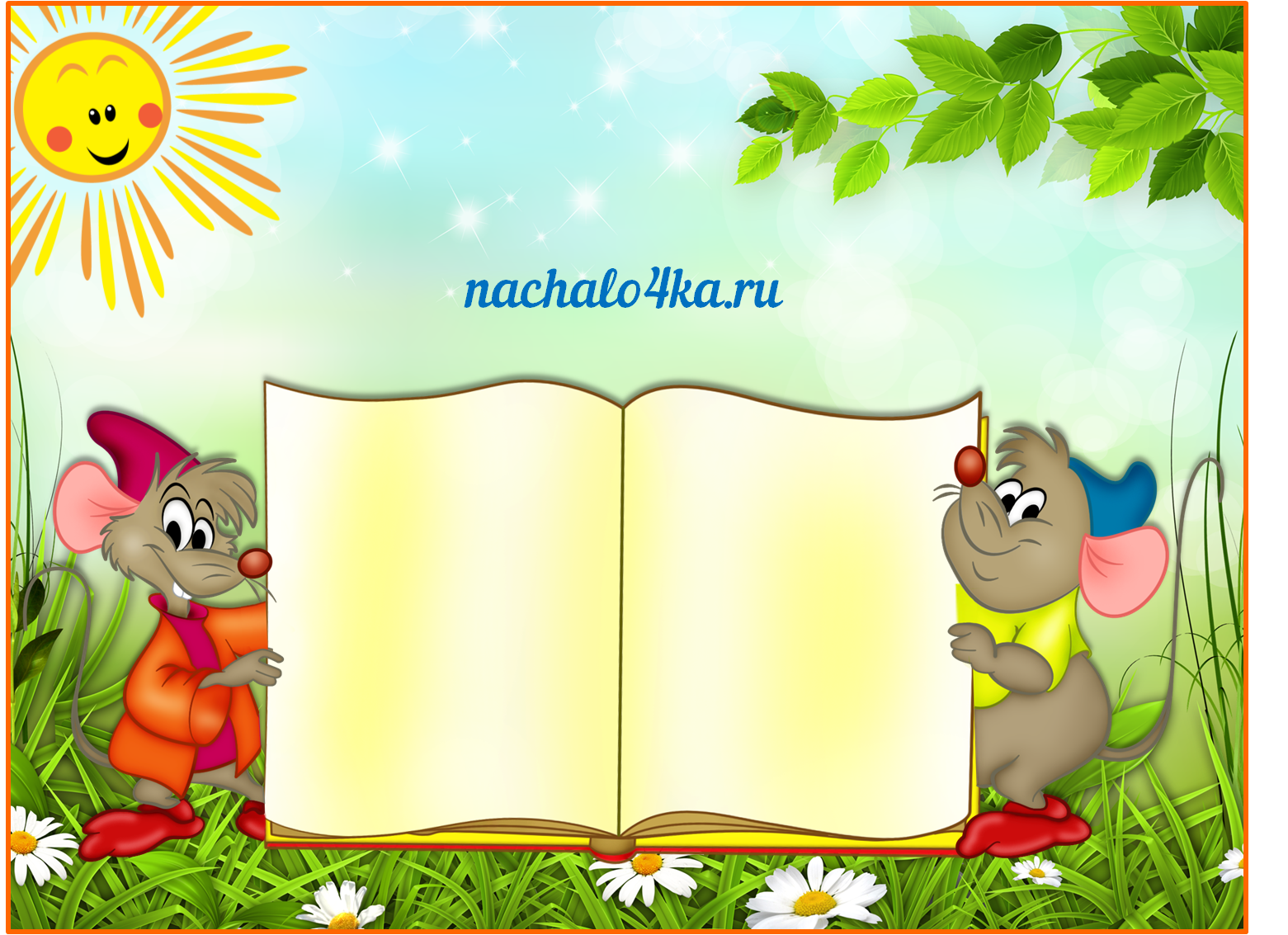 МДОУ Некоузский детский сад № 3
Презентация проекта
«Книга – мостик
в мир
чудес»
Выполнила: Мальцева Татьяна Владимировна
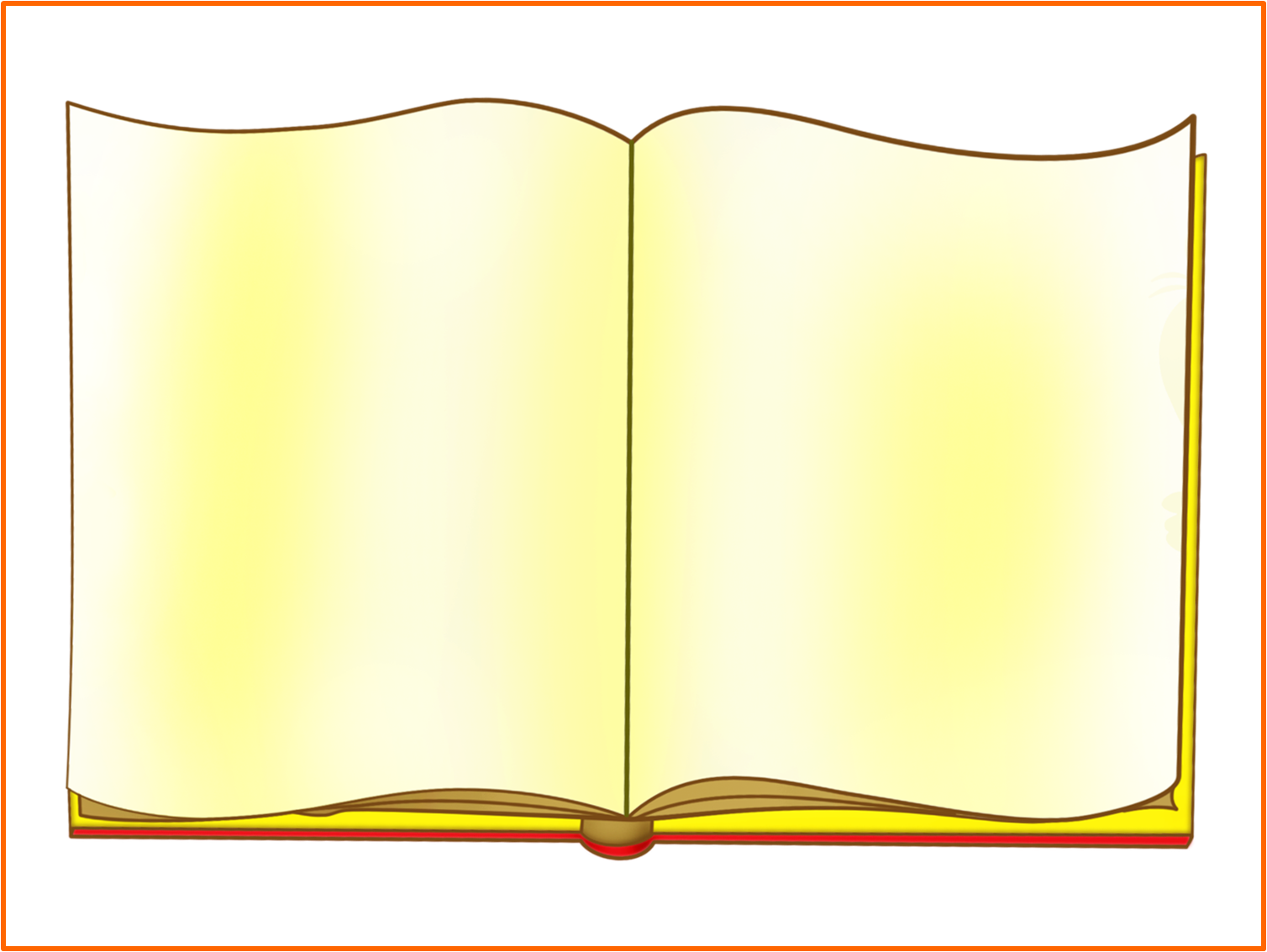 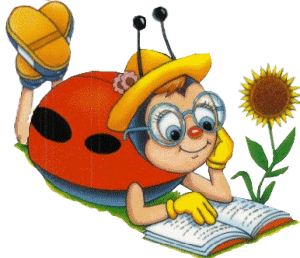 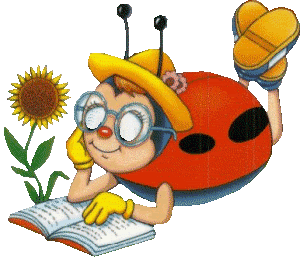 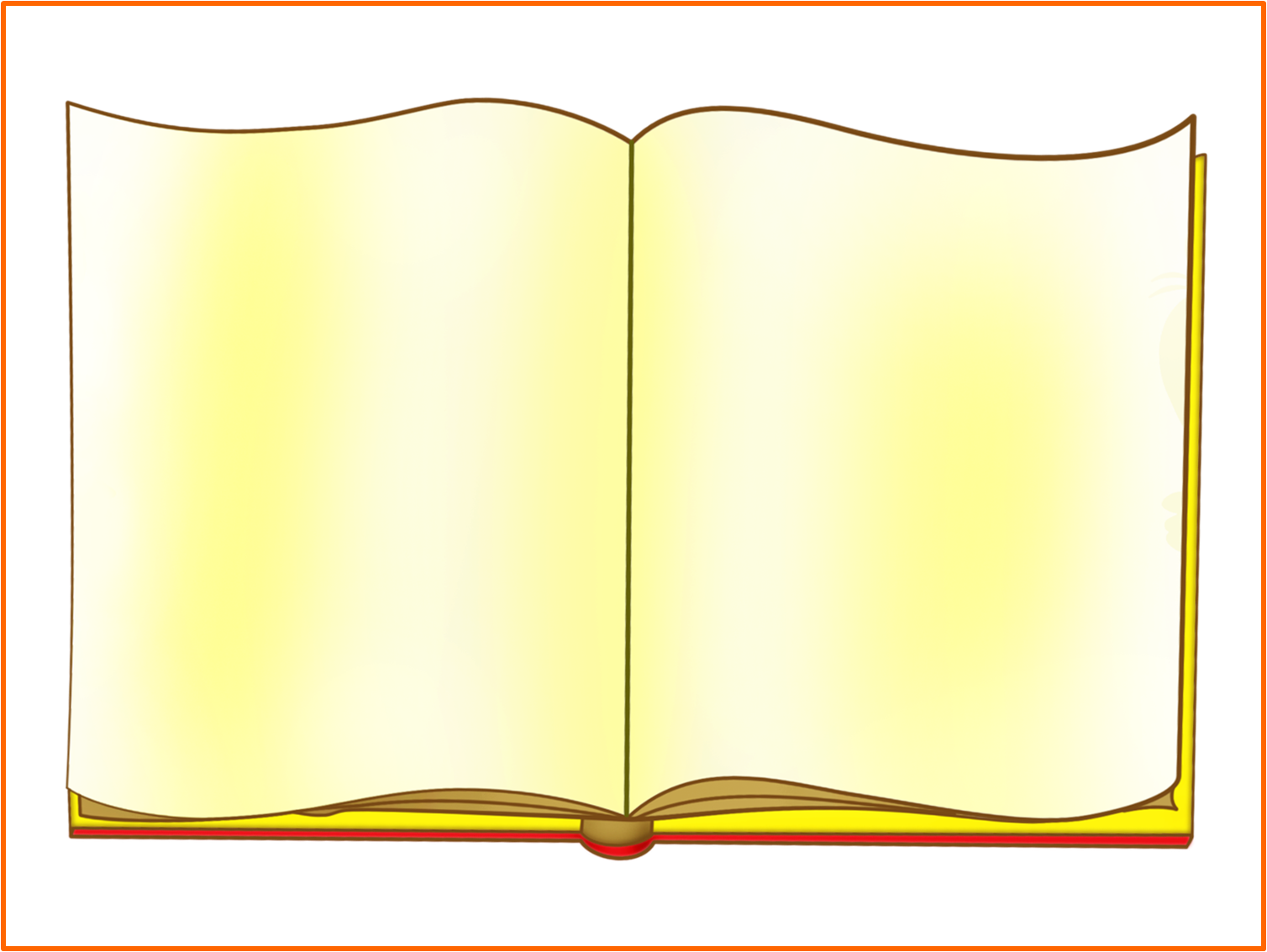 Актуальность

Проблема чтения сейчас самая острая в нашей стране. В современном обществе на смену книгам все чаще и чаще приходят компьютеры, электронные и цифровые носители. Книги становятся невостребованными, пылятся на полках, простаивают в библиотеках и магазинах.
Современному родителю проще нажать кнопку дистанционного пульта, чем достать и прочитать своему ребенку книгу. А только при живом общении происходит становление и развитие ребенка.
Следствием недостаточного общения детей с книгами становятся речевые нарушения, нарушения мыслительных процессов, развитие коммуникативных функций и т.д. Все это негативно отражается на общем состоянии ребенка и на формировании его как личности.
Таким образом, актуальность нашего проекта обусловлена недостаточной востребованностью книг подрастающим поколением как основного источника знаний для развития и воспитания.
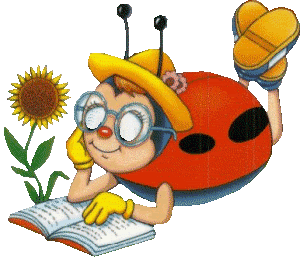 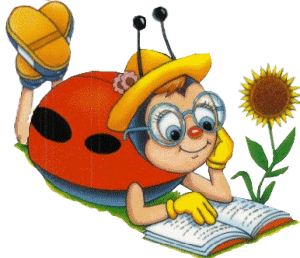 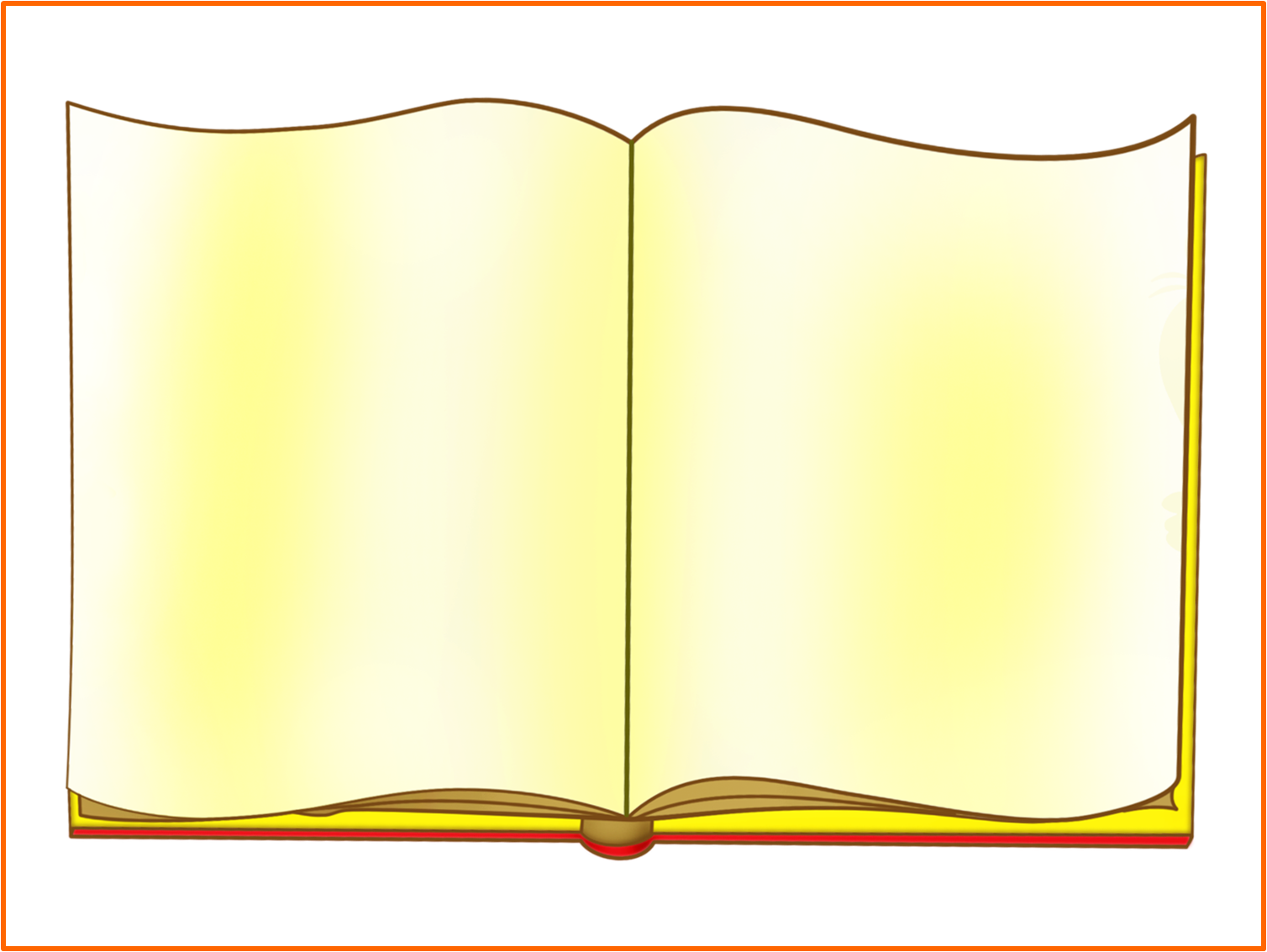 Цель: Создание условий, способствующих приобщению детей к книжной культуре, повышению интереса к детской книге через творческую и познавательную деятельность.
Задачи:
Способствовать приобщению детей к книге для развития познавательной, творческой и эмоциональной активности детей.
Познакомить детей с творчеством детских писателей и поэтов.
Повысить эффективность работы по приобщению детей к книге во взаимодействии всех участников образовательного процесса: педагогов, детей, родителей.
Привлечь родителей к совместному творчеству в рамках проекта «Книга - мостик в мир чудес».
Содействовать воспитанию желания к постоянному общению с книгой и бережному отношению к ней.
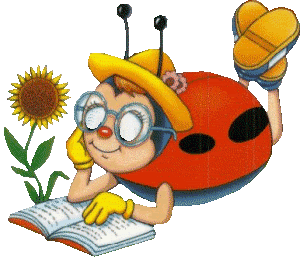 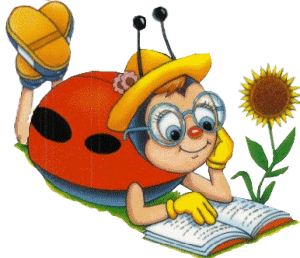 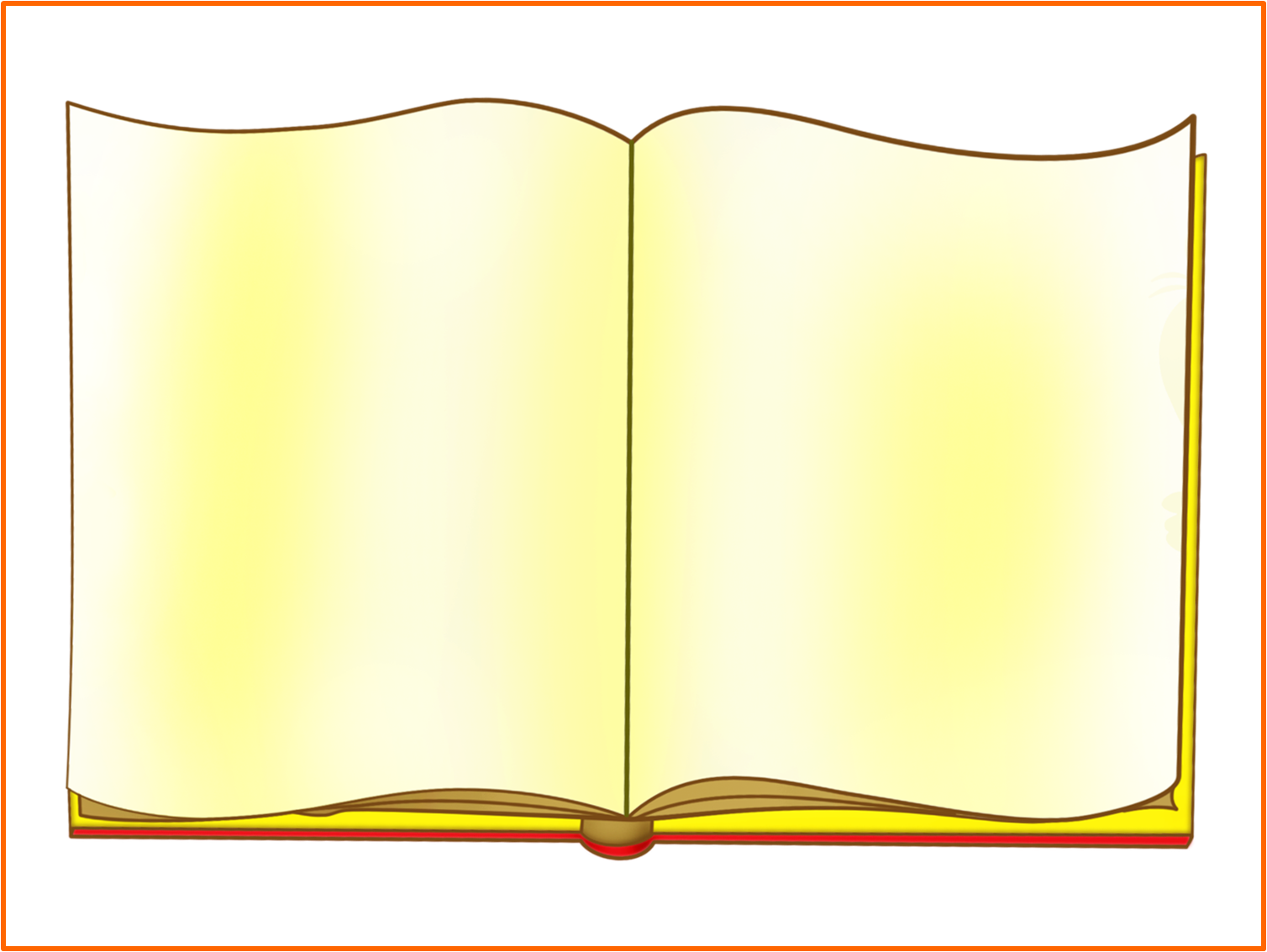 Предполагаемый результат.

1. Повысить интерес к чтению детских книг.
2. Получить информацию о значении книги в жизни человека, об истории возникновения книги, о правилах обращения с книгой.
3.Познакомить с творчеством детских писателей.
4. Увеличить словарный запас детей, овладеь понятием библиотека, библиотекарь.
5. Сформировать бережное отношение к книге.
6. Педагоги ДОУ проявят свои лучшие творческие способности.
7. Повысит компетентность членов семьи в вопросах воспитания грамотного читателя.
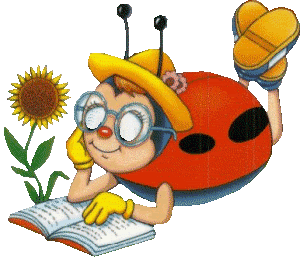 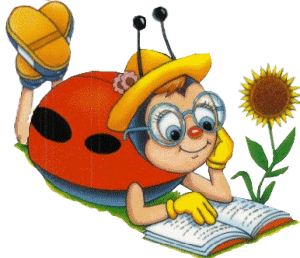 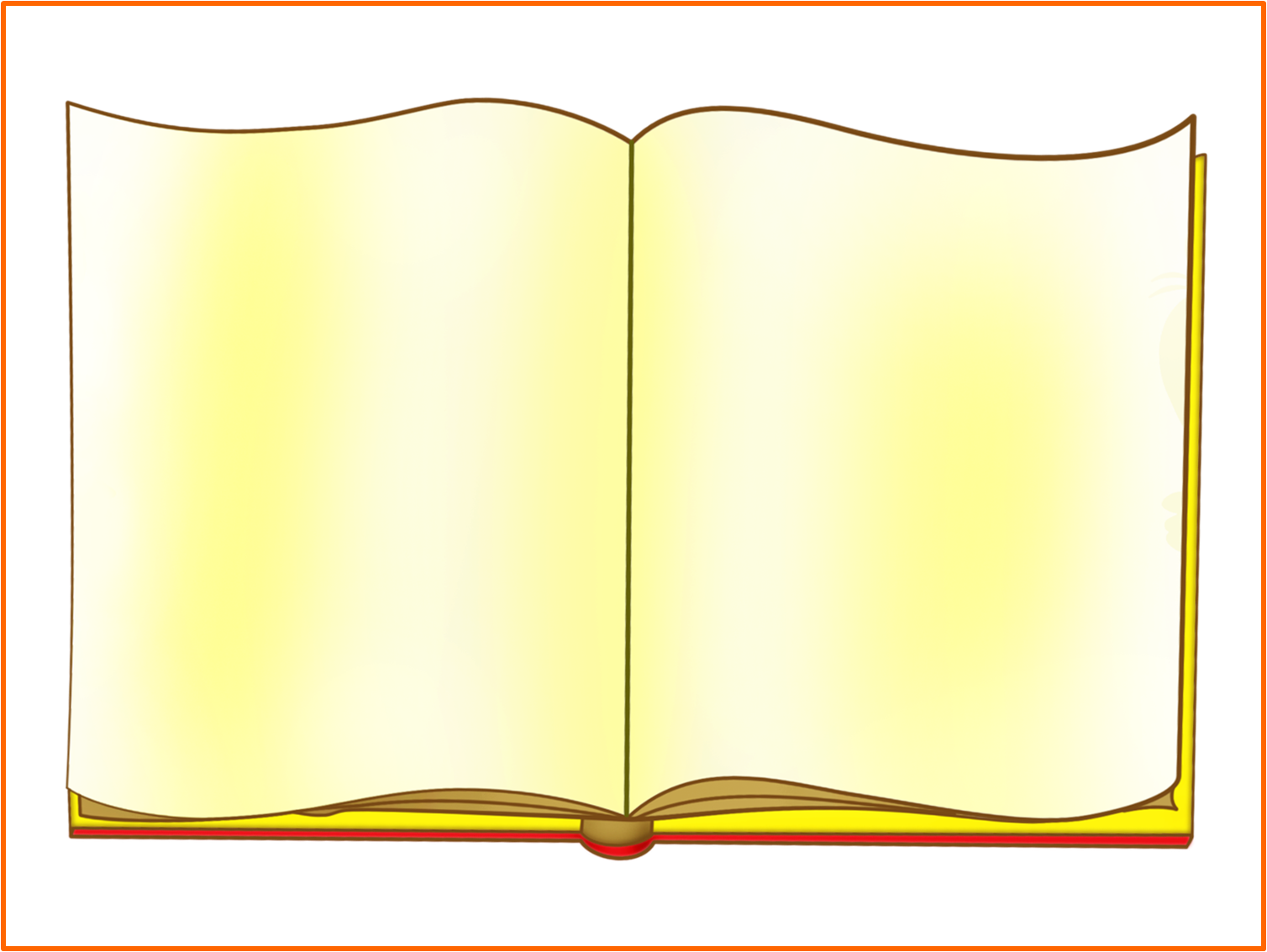 Продукты проекта:

• Тематические выставки книг: потешки, народные сказки. произведения А. Барто, К.Чуковского, Е. Чарушина, В. Бианки, а также книги о природе.
• Творческая мастерская «Сказка глазами детей».
• Совместное творчество родителей и детей в рамках проекта: рисунки, поделки, самодельные книжки-малышки.
• Памятки, папки-передвижки, консультации для родителей по теме проекта.
• Презентация проекта «Книга – мостик в мир чудес».
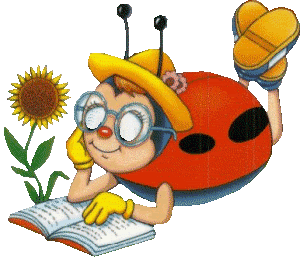 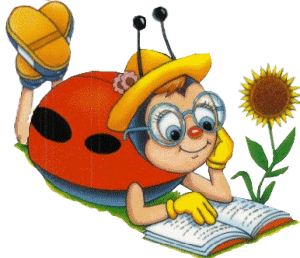 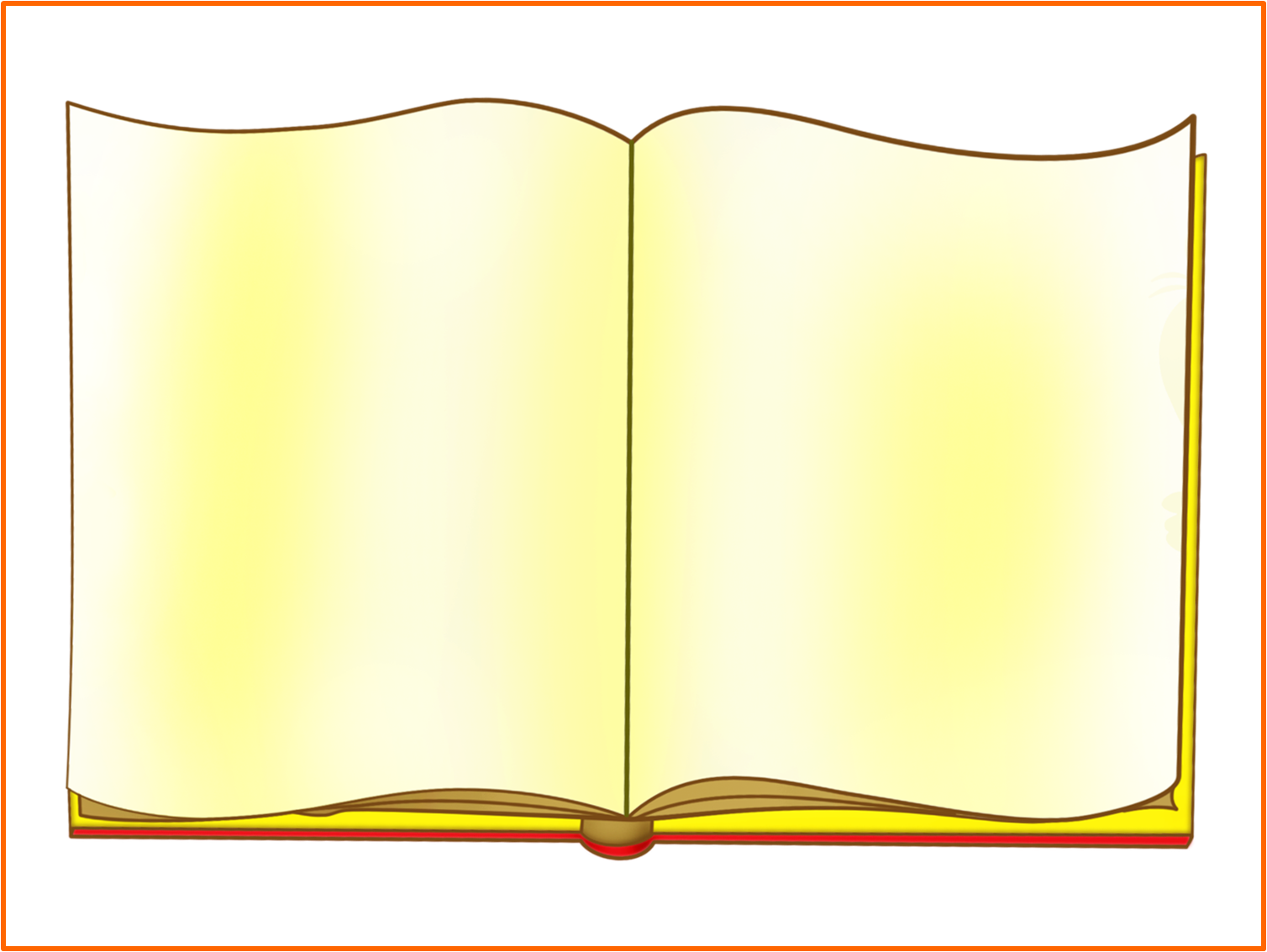 Направления проектной деятельности:
1. Работа по развитию речи:
 Активизация и расширение словаря по теме;
 Сочинение рассказов из собственного опыта;
 Экскурсия в библиотеку, беседа по итогам экскурсии.
 Совместные мероприятия: чтение стихов наизусть, рассказы детей о любимых героях книг.
Просмотр презентаций по теме.
2. Работа с семьёй:
Изготовление рисунков, поделок, книг на заданную тему.
Участие в акция «Подари книгу детям»
3. Творческая деятельность детей:
Изготовление книжки-малышки на заданную тему;
Рисование, лепка, аппликация  по сказкам и рассказам.
Ручной труд по ремонту книг.
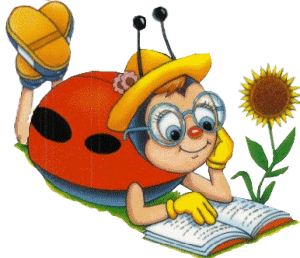 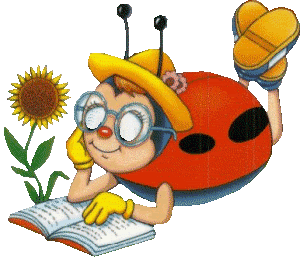 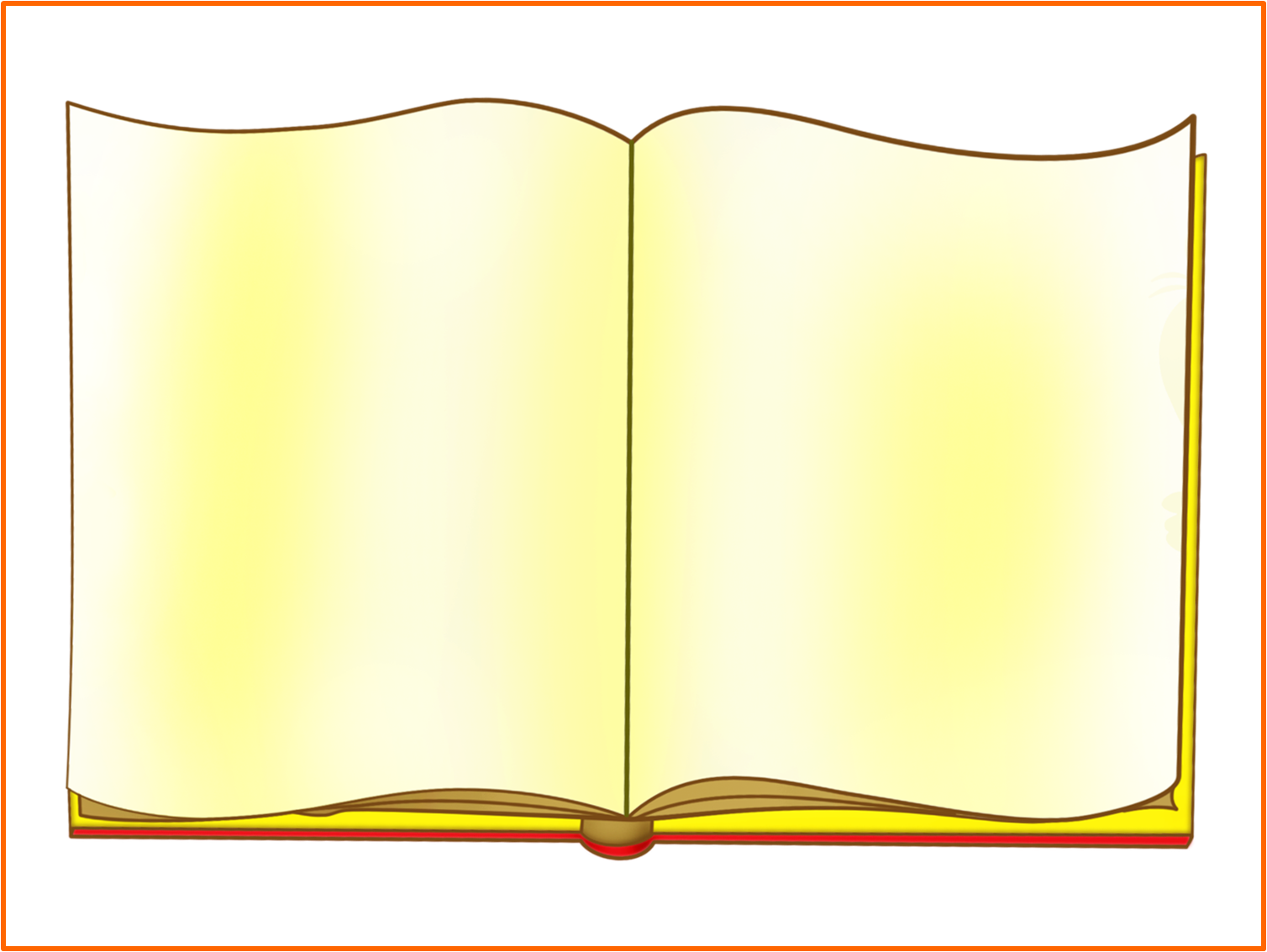 Реализация проекта через:

 Непосредственно - образовательную деятельность;
 Совместную деятельность педагогов и детей;
 Работу педагогов с родителями;
 Создание предметно-развивающей среды;
 Совместную свободную деятельность детей и родителей.

Механизм реализации проекта

Беседы, занятия, чтение художественной и познавательной литературы, театрализованные и сюжетно – ролевые игры, использование фольклора, экскурсий, акций, викторин, выставки работ, проведение развлечений, просмотр мультфильмов и презентаций, взаимодействие со специалистами и социумом.
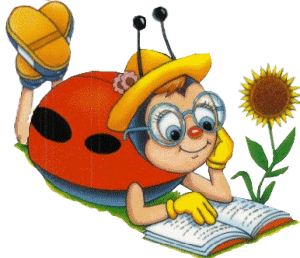 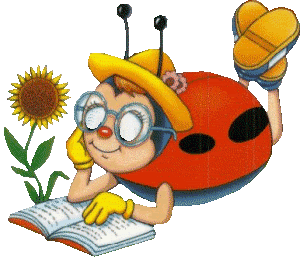 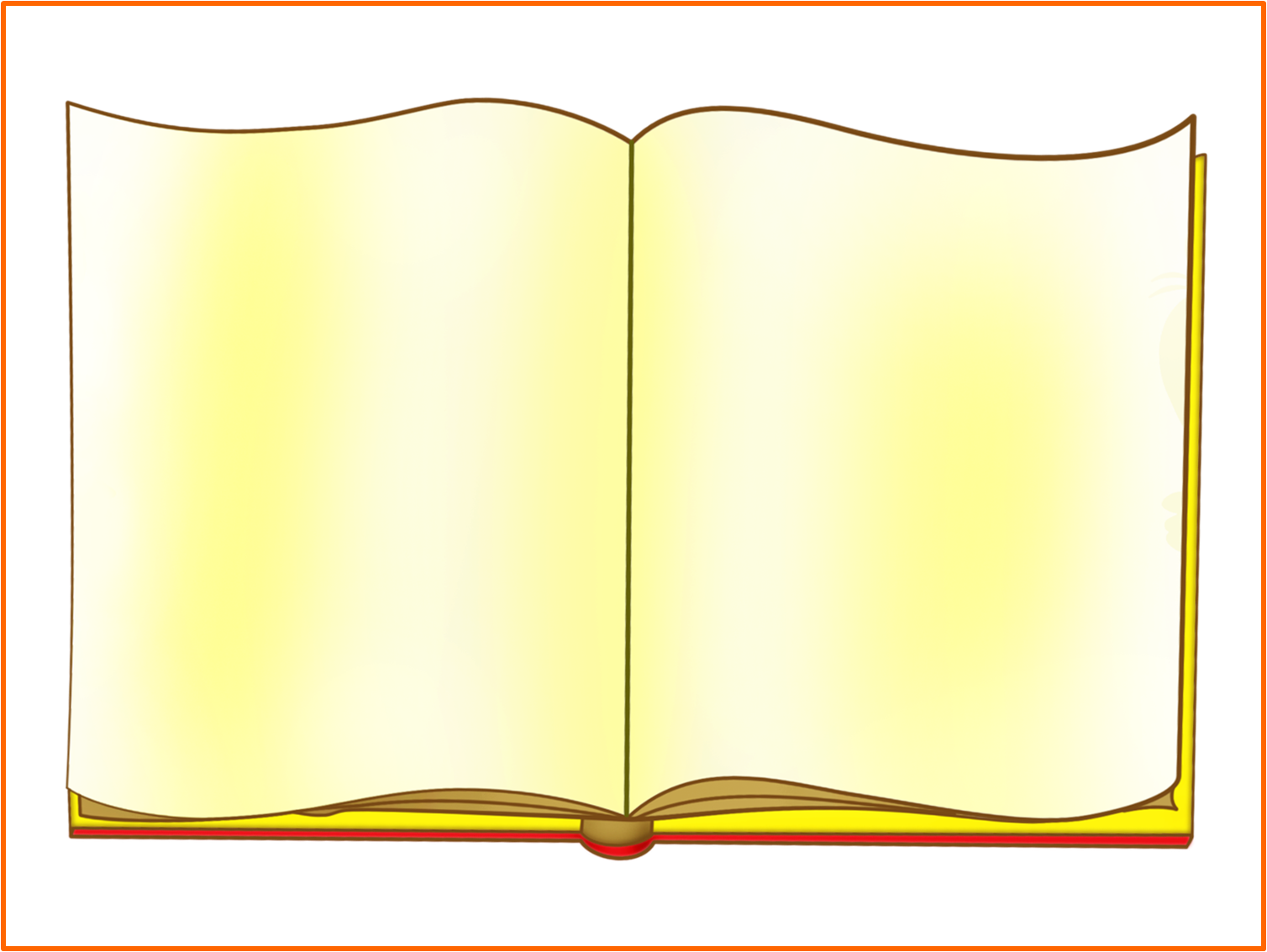 Этапы реализации проекта
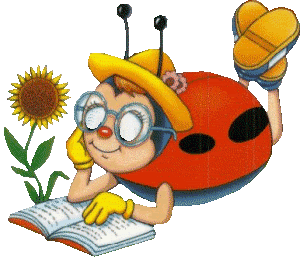 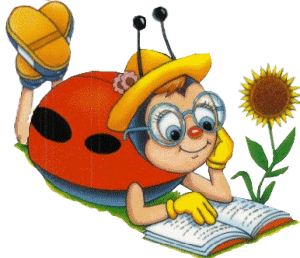 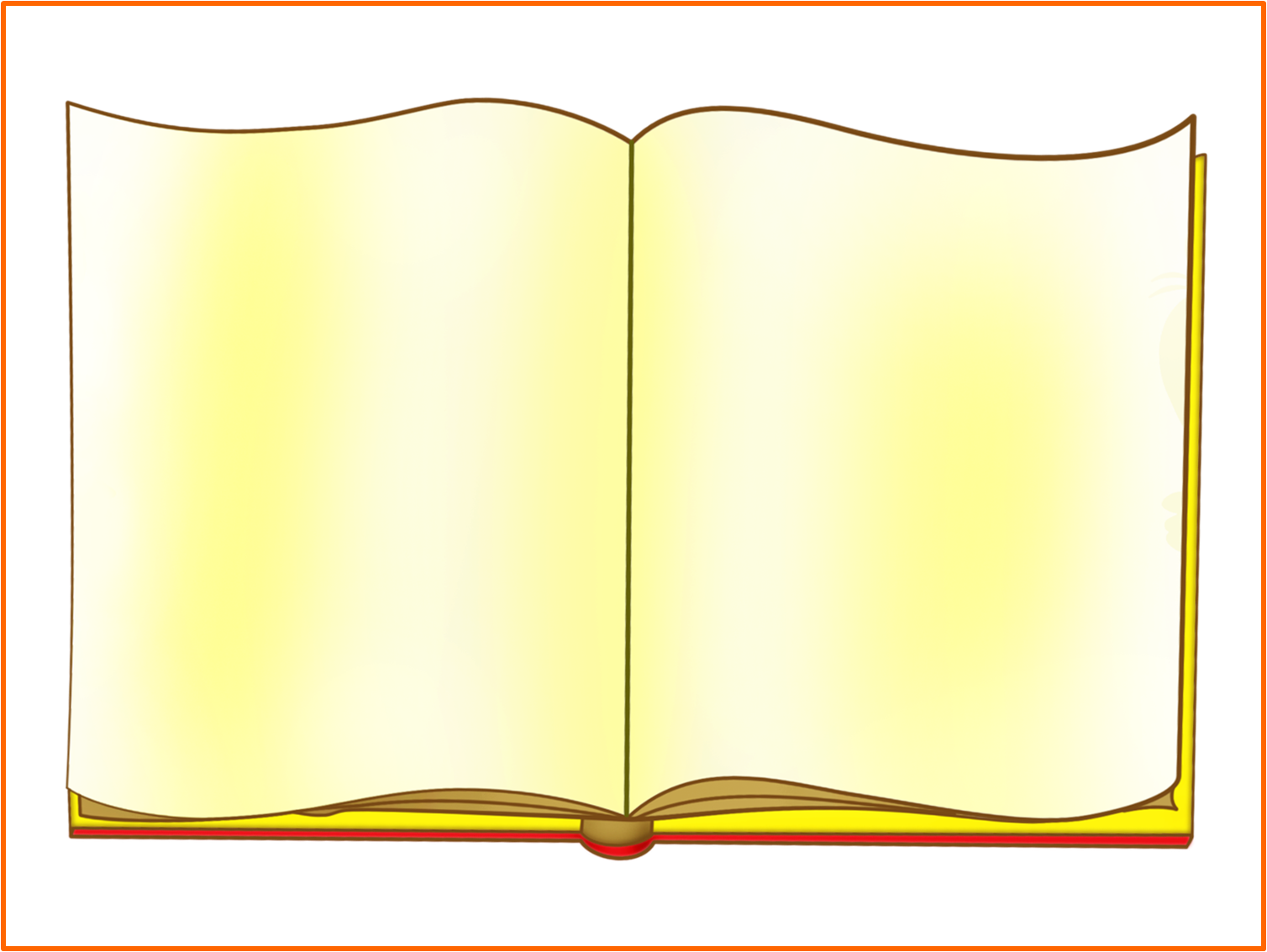 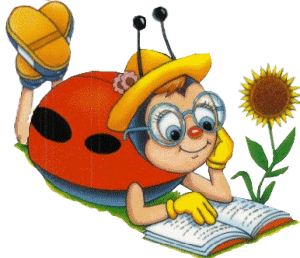 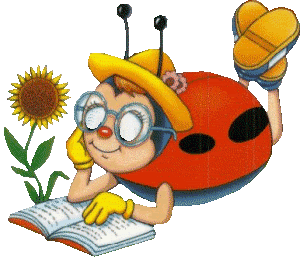 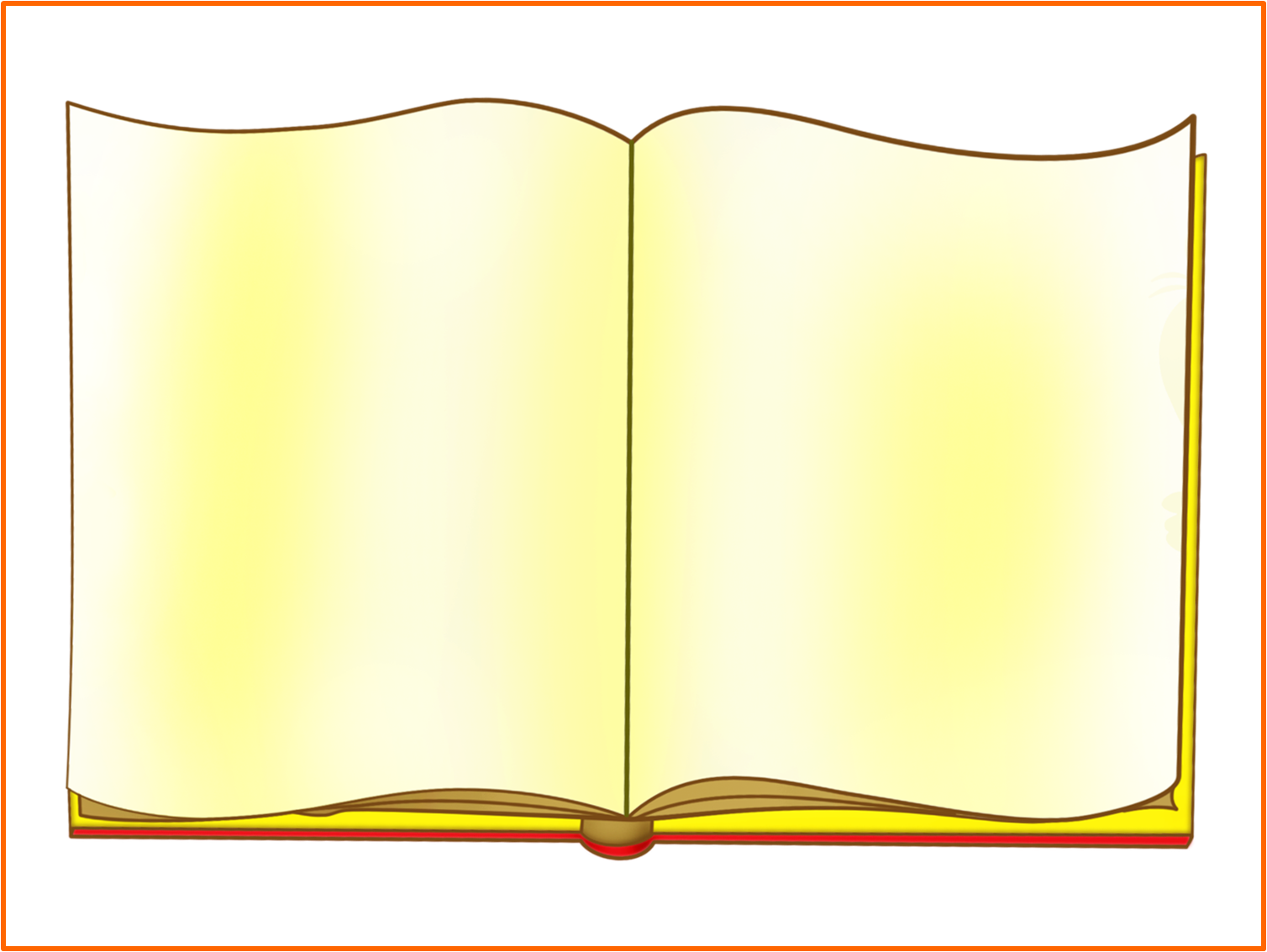 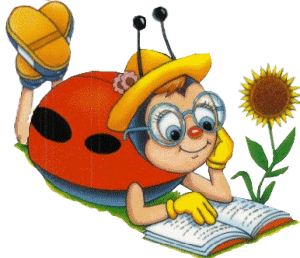 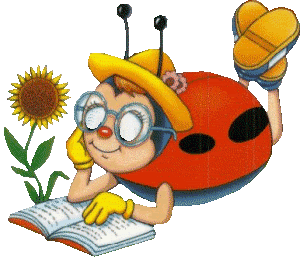 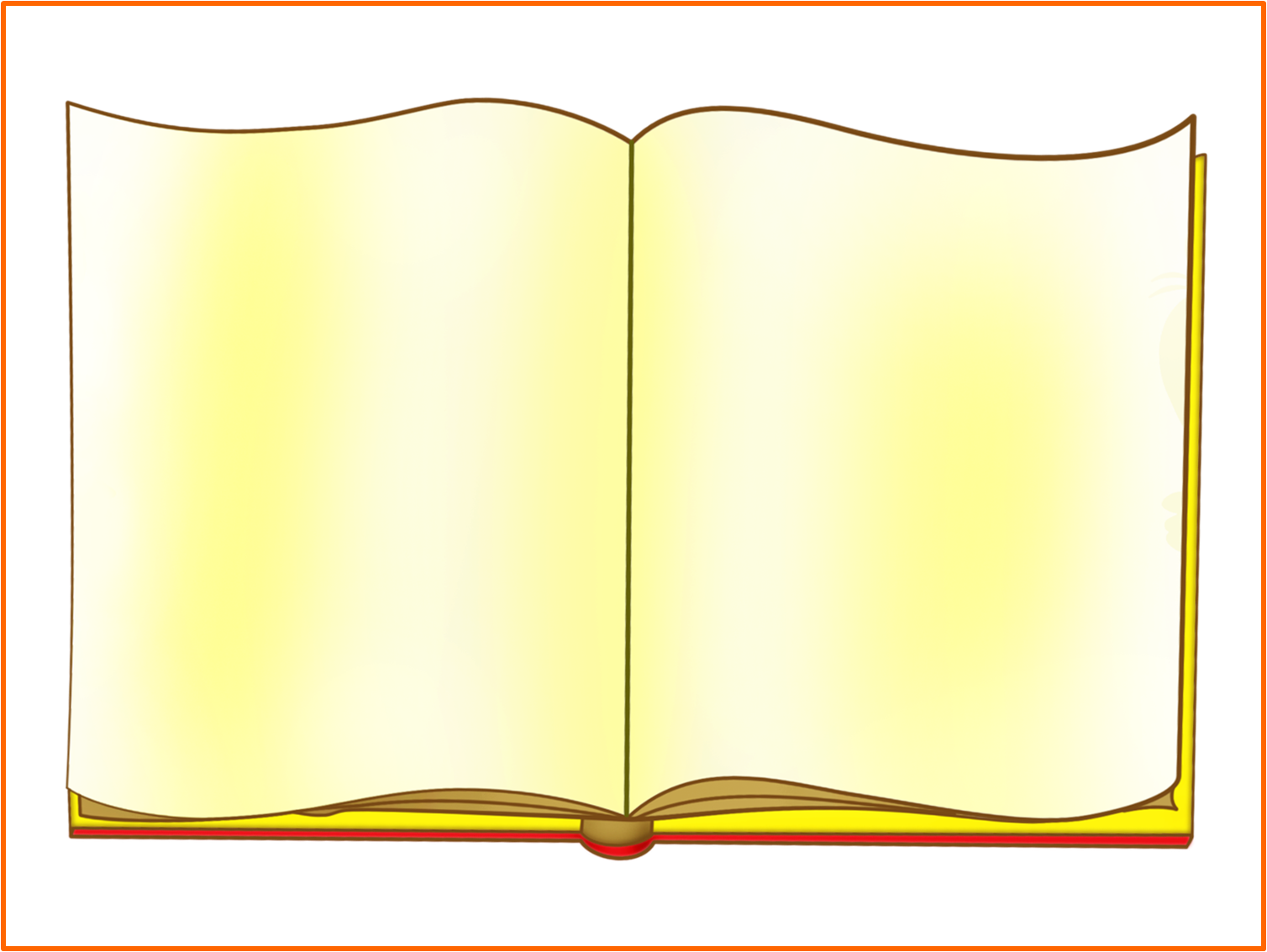 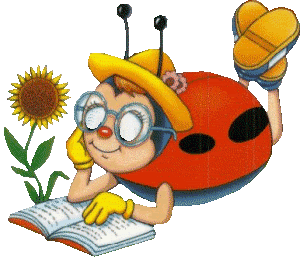 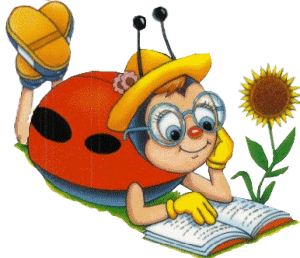 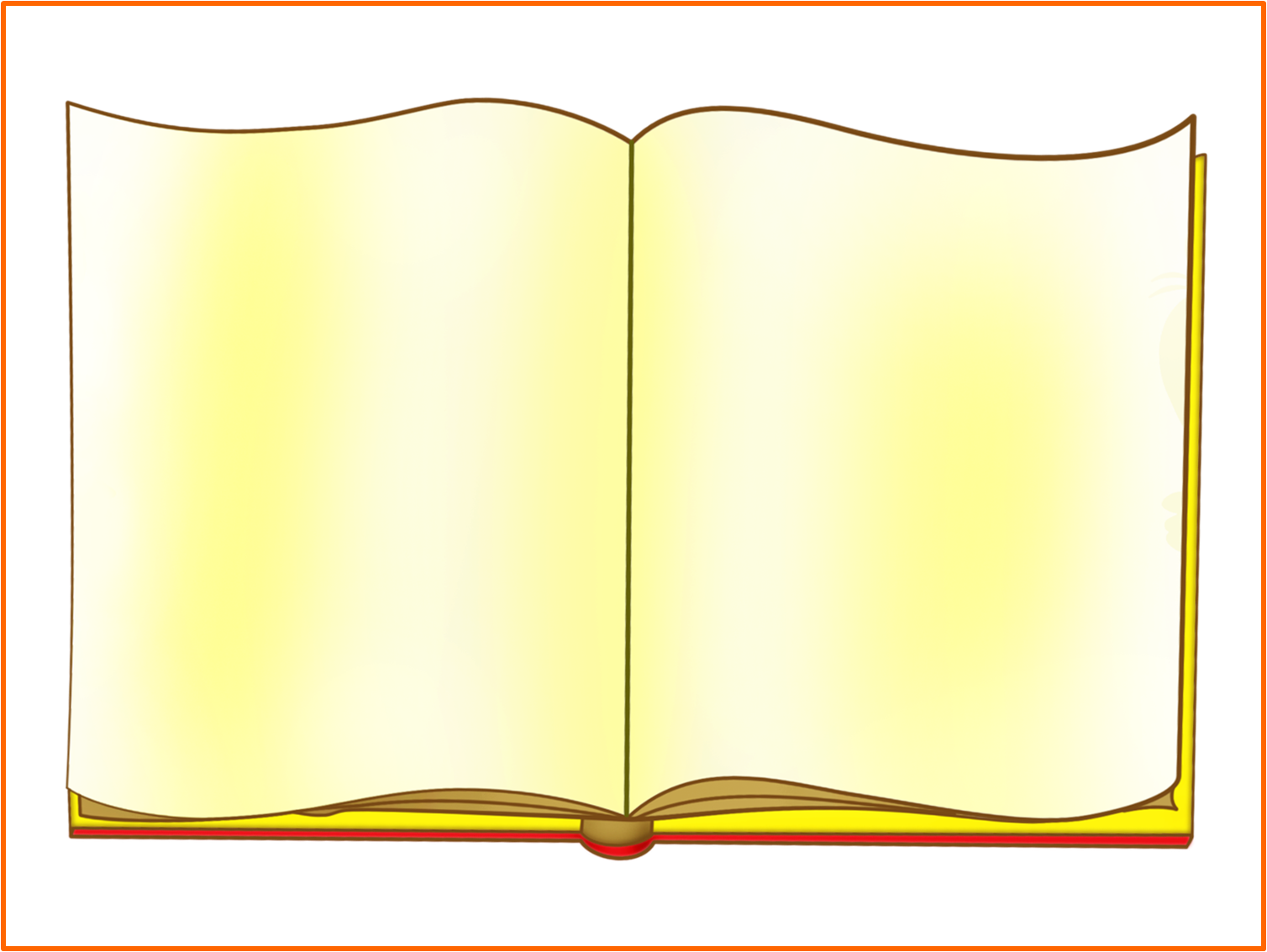 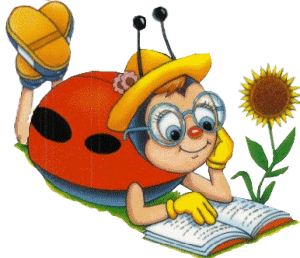 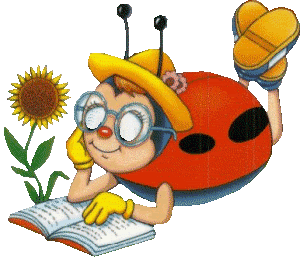 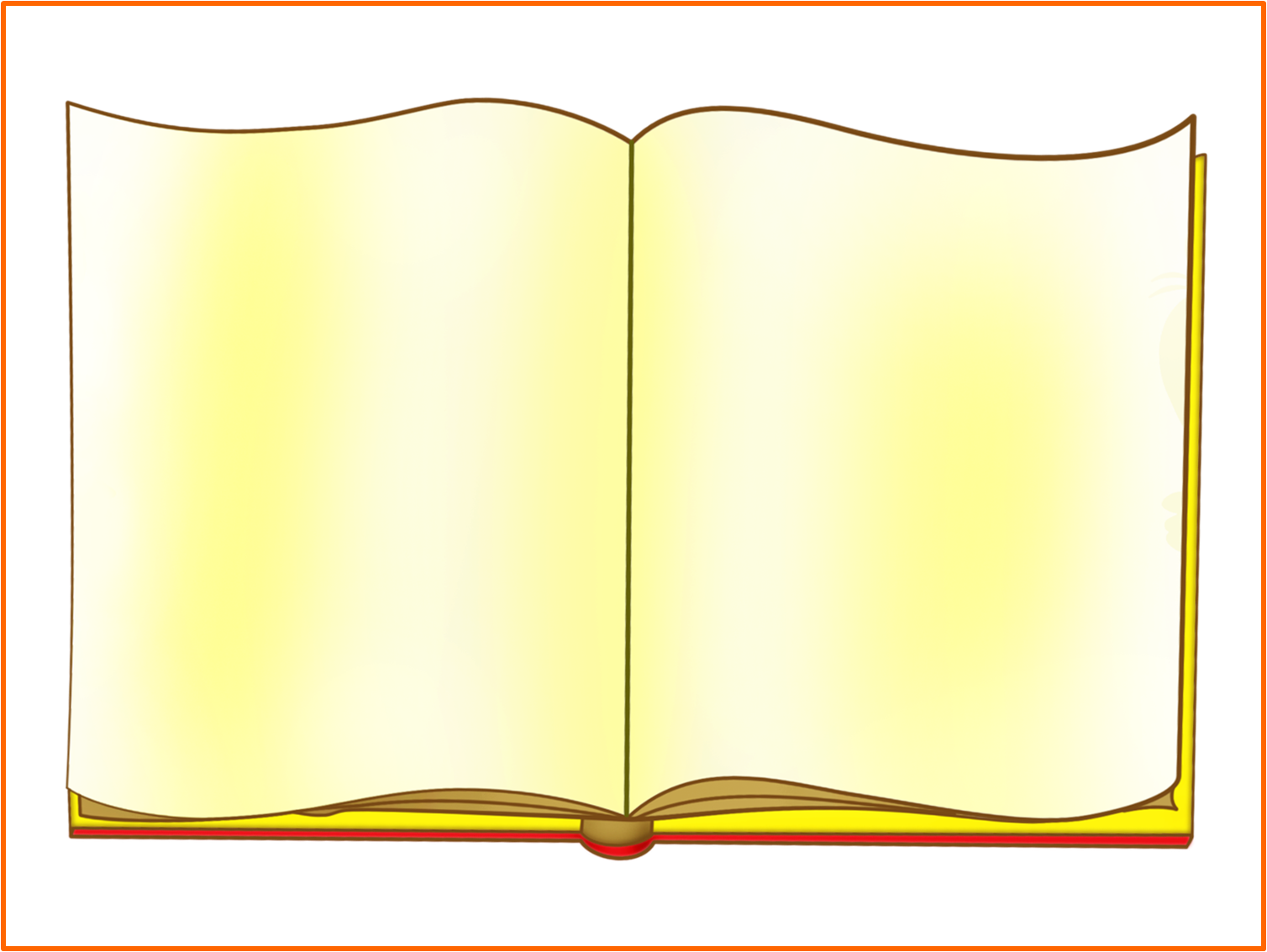 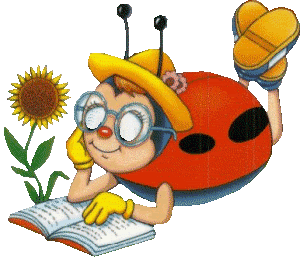 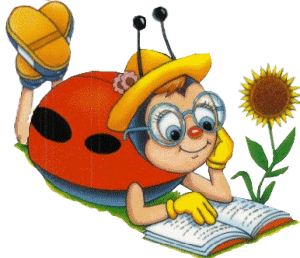 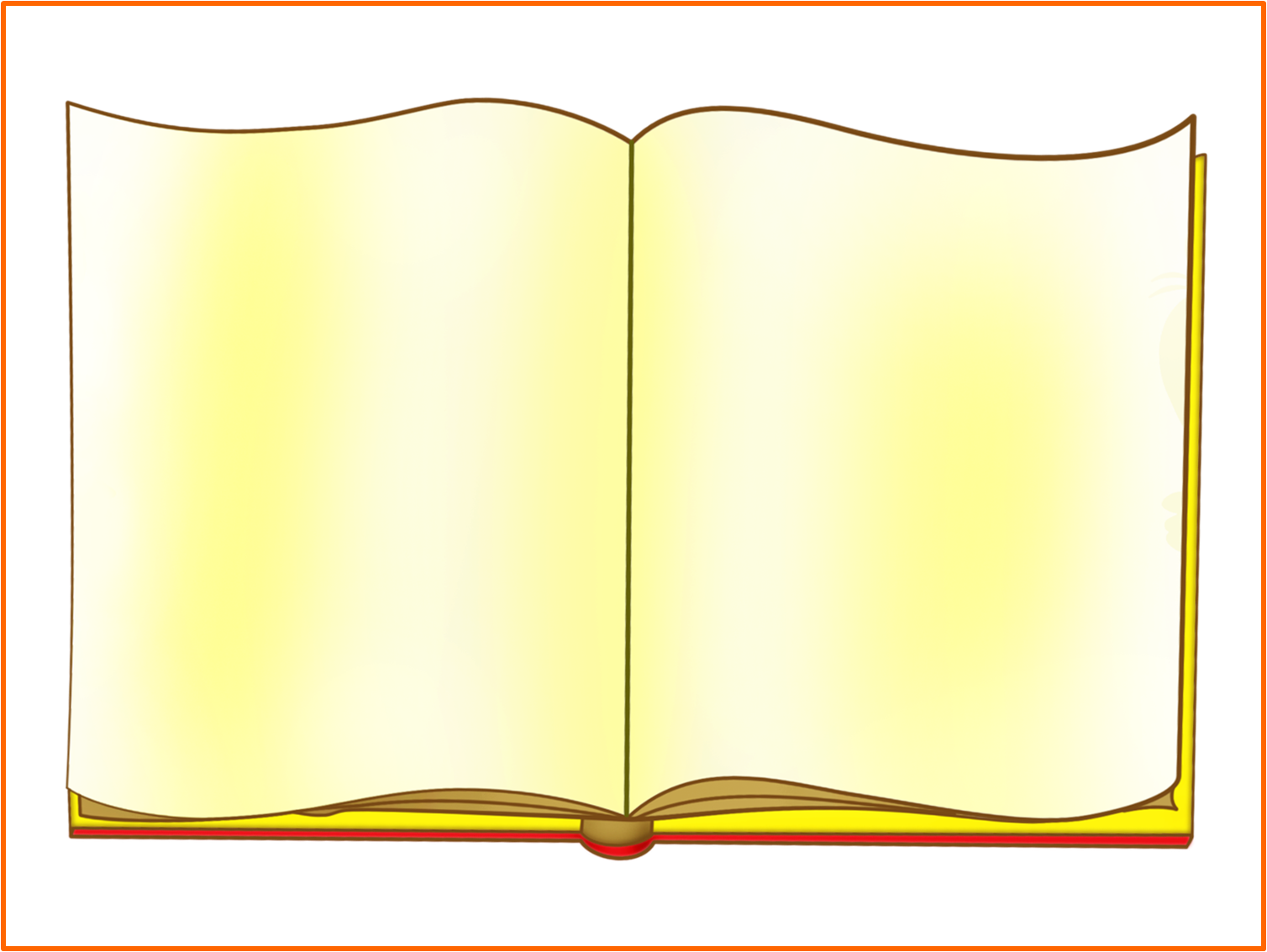 План общих мероприятий
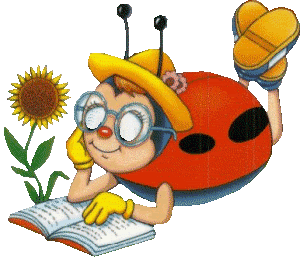 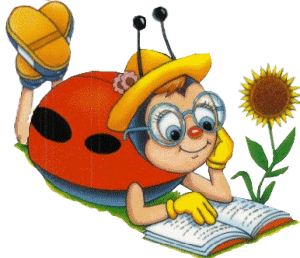 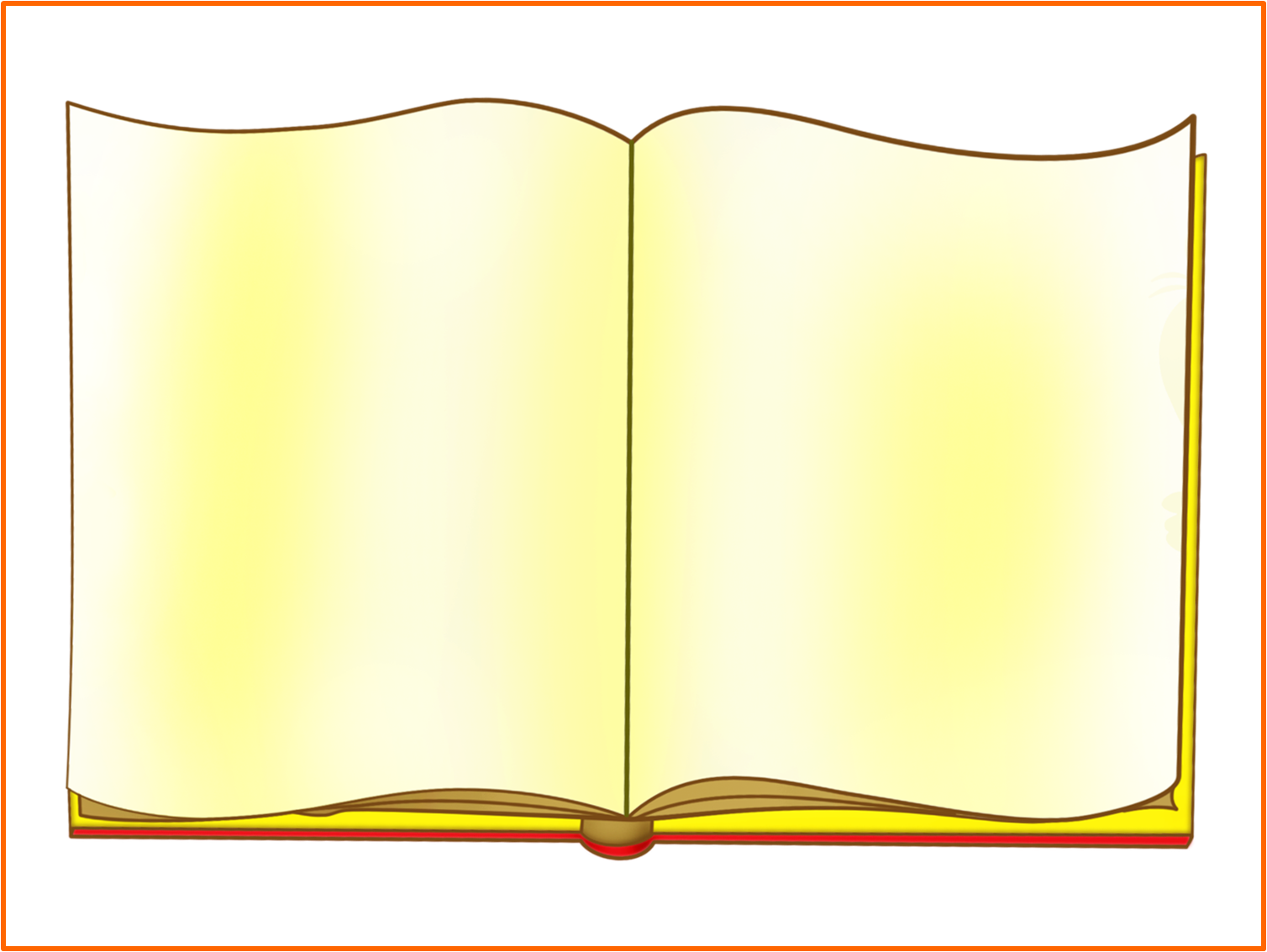 Отчет о проведении проекта «Книга – мостик в мир чудес»


С 27 по 31 марта в МДОУ Некоузский детский сад № 3 проводился краткосрочный проект «Книга – мостик в мир чудес». Перед началом проекта была проведена предварительная работа: определена тема, цели и задачи проекта, составлен план деятельности, подобран материал, дети и родители ознакомлены с темой проекта.

Открытие недели состоялось 27 марта, на развлечение к детям пришли гости: Книжная Королева, Баба Яга. Дети играли, отгадывали загадки, выполняли задания Бабы Яги. Баба Яга заколдовала волшебную книгу сказок Книжной Королевы и, чтобы расколдовать ее, дети должны помочь. Каждая группа получила задания на неделю: познакомиться с творчеством определённого писателя или поэта, собрать пазлы по одному из его произведений.  
 
Каждый день в течение недели дети знакомились с детскими писателями и поэтами: А. Барто, К. Чуковским, Е. Чарушиным, В. Бианки, рассматривали их портреты, читали сказки и рассказы, смотрели мультфильмы. Были проведены беседы с презентациями: «История возникновения книги», «Где живут книги», «Правила общения с книгой». На занятиях «Художественное творчество» дети рисовали, лепили  из пластилина, делали аппликации на темы проекта. Ребята с удовольствием занимались творчеством. В каждой группе были пополнены книжные уголки, организованы тематические выставки книг, выставки детских творческих работ. В течение недели в группах проводились литературные игры, вечера загадок и   т.д.
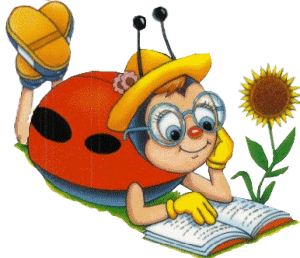 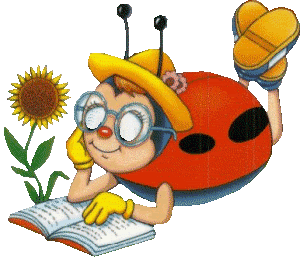 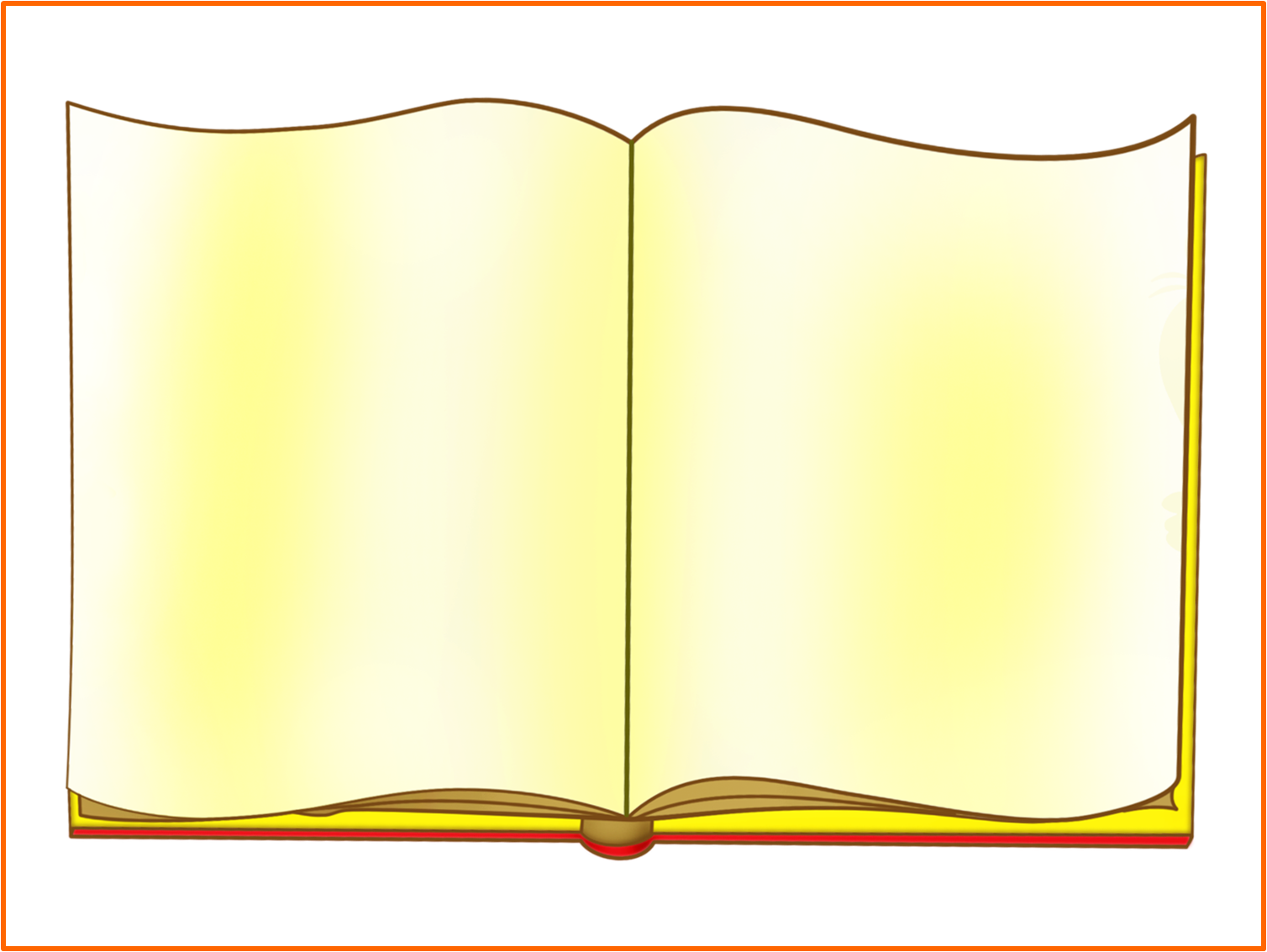 Дети играли в различные дидактические, развивающие, подвижные, сюжетно-ролевые игры. Руководители мини-музеев провели беседы о сказках, писателях юбилярах, показаны презентации. Для каждой возрастной группы были проведены развлечения: «По сказкам К. Чуковского», «В гости к нам приходит сказка», «Поможем Буратино», «В гости к сказке». Для детей младших групп детьми подготовительных групп были разыграны сказки: «Курочка ряба» и «Теремок». Дети старшей и подготовительных групп встретились с поэтом Маньковым В. П. Он беседовал с детьми и читал свои стихи. С целью продолжения знакомства детей с работой библиотеки, формирования читательского интереса и воспитания любви к книге, педагоги старшей и подготовительных групп посетили детскую библиотеку. Сотрудники библиотеки рассказали детям не только о своей работе, но провели по залам, познакомили с книгами и организовали различные конкурсы - как дети знают сказки. Играя в «Книжкину больницу », дети учились ремонтировать книги, бережно относиться к ним. В проекте активное участие приняли родители воспитанников: изготовили поделки и рисунки по теме проекта, приняли участие в акции «Подари книгу детям». Закончился проект развлечением, где дети рассказывали стихи, пословицы, отгадывали загадки, показали собранные пазлы. В конце праздника удалось расколдовать книгу сказок. Книжная Королева подарила ее Бабе Яге. Всем детям и родителям, принявшим участие в проекте, вручены сертификаты. Неделя была интересной, творческой - это проявилось во всех проводимых мероприятиях, хорошем настроении детей и участии семей. Проведение Книжкиной недели принесло свои плоды: дети познакомились с творчеством детских писателей, ребята осознали значимость книги в жизни человека, как следует относиться к книгам.
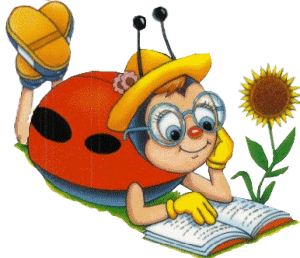 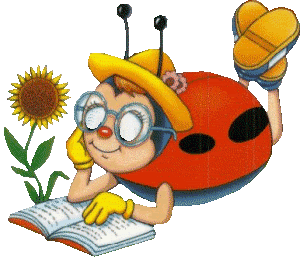 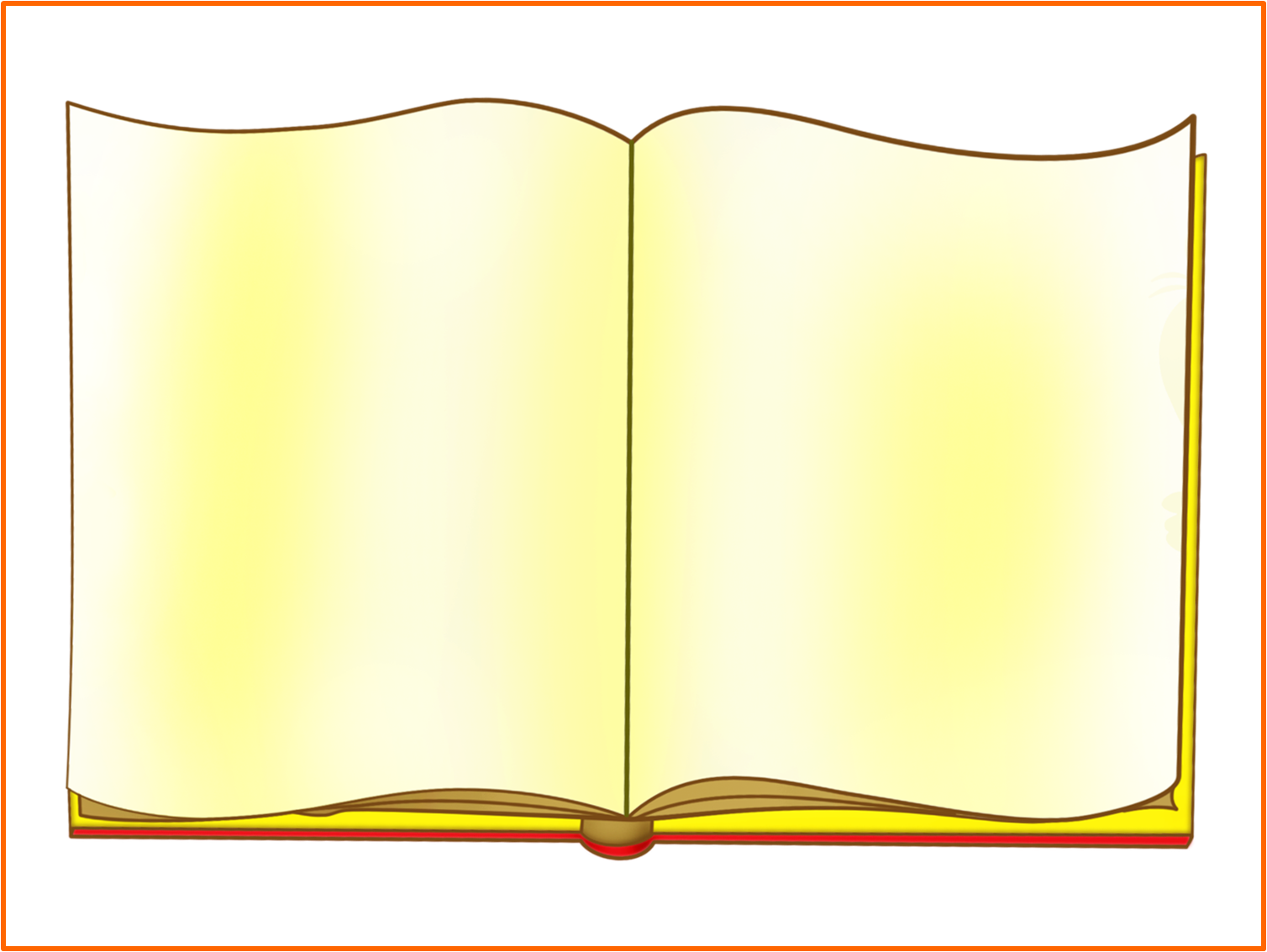 Непосредственно-образовательная деятельность, игры, чтение, творческая деятельность, викторины, литературные развлечения, выставки все это поспособствовало накоплению литературного материала, соответствующего возрасту детей, развитию читательского интереса, развитию эстетических чувств воспитанников. Повысилась компетентность семьи в вопросах воспитания грамотного читателя. Хорошо организованная и интересно проведенная «Книжкина неделя» помогла обогатить знания детей, поспособствовала развитию индивидуальных качеств, проявила большой интерес к книге.
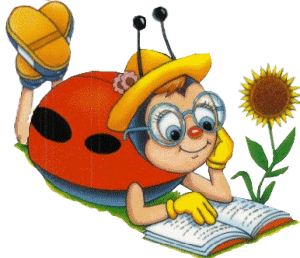 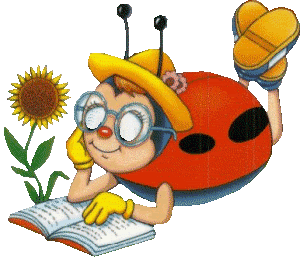 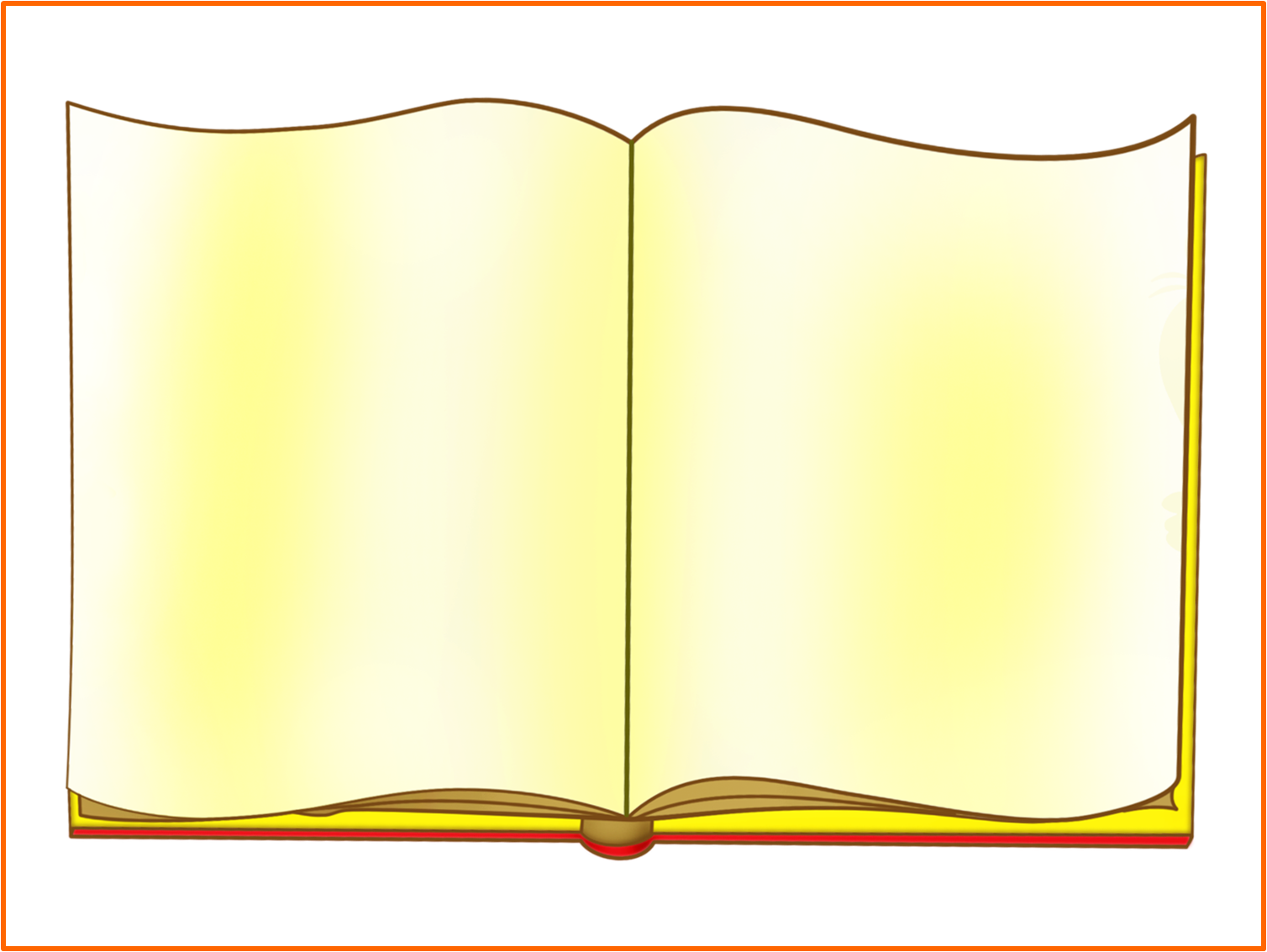 Тематические выставки книг
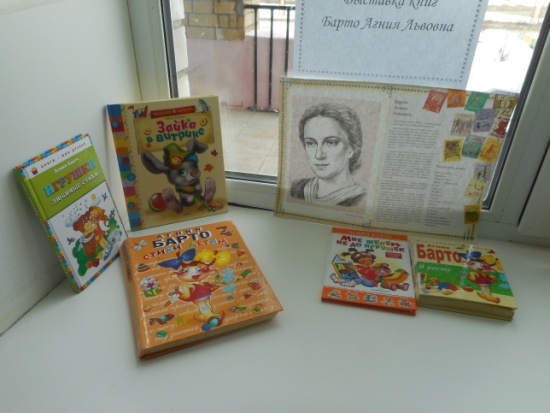 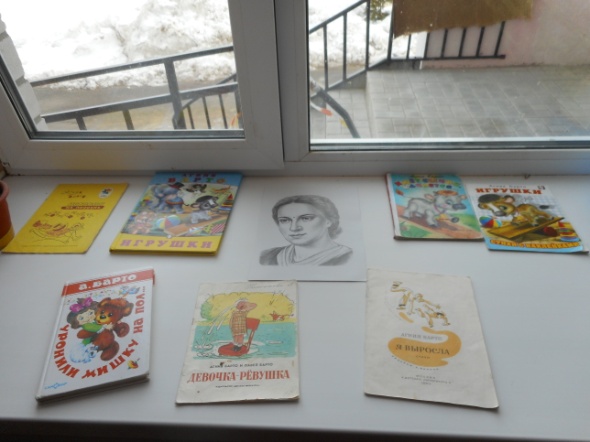 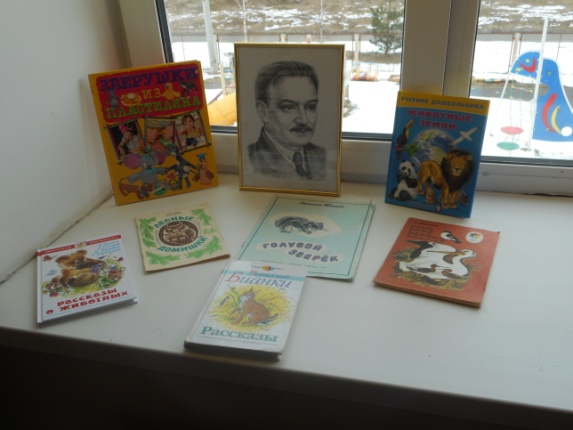 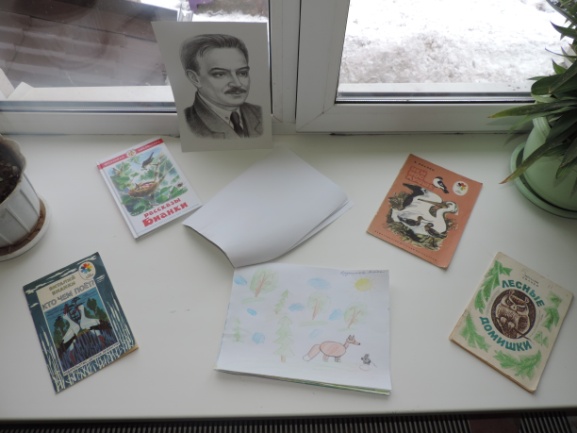 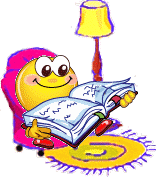 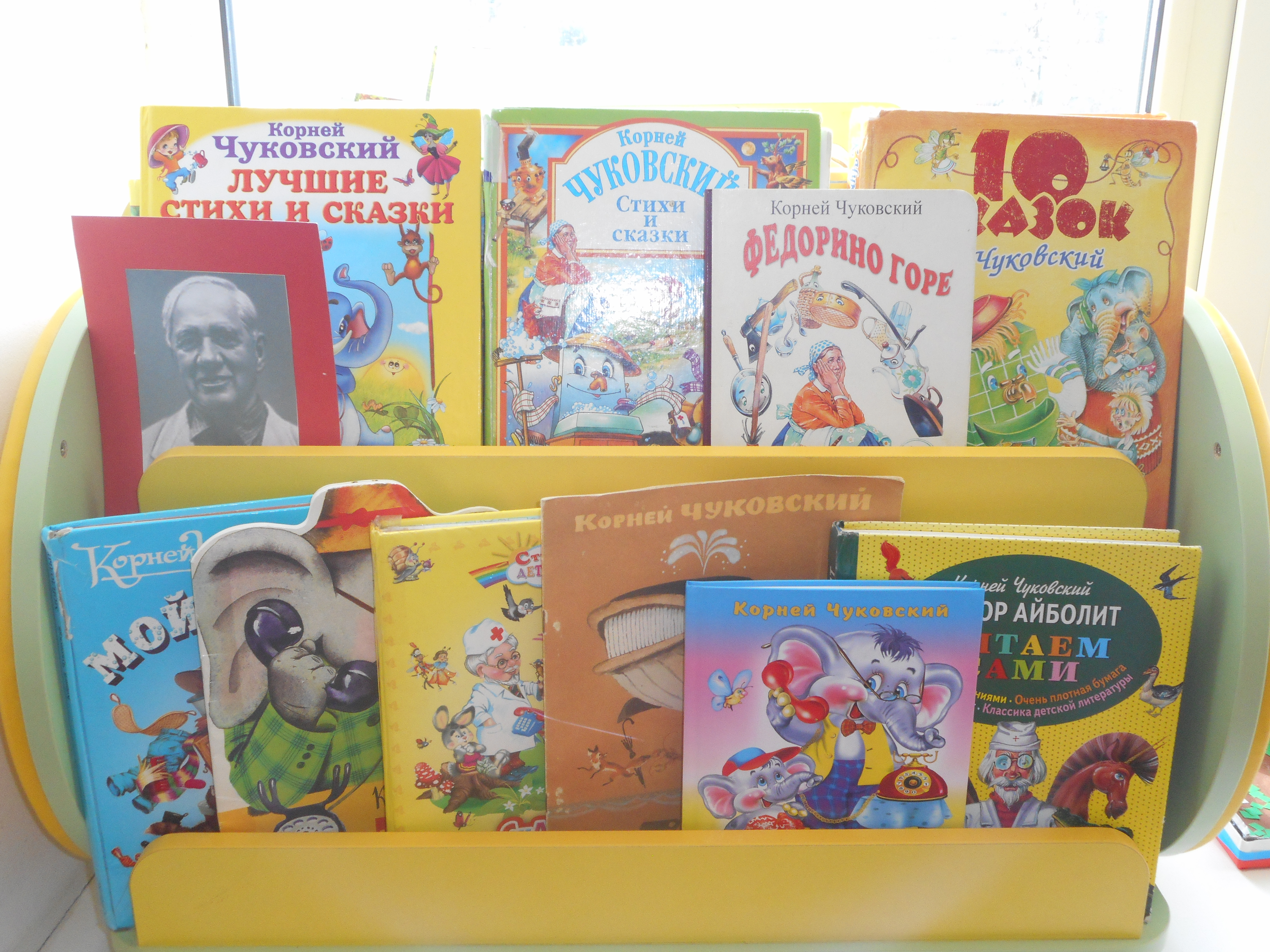 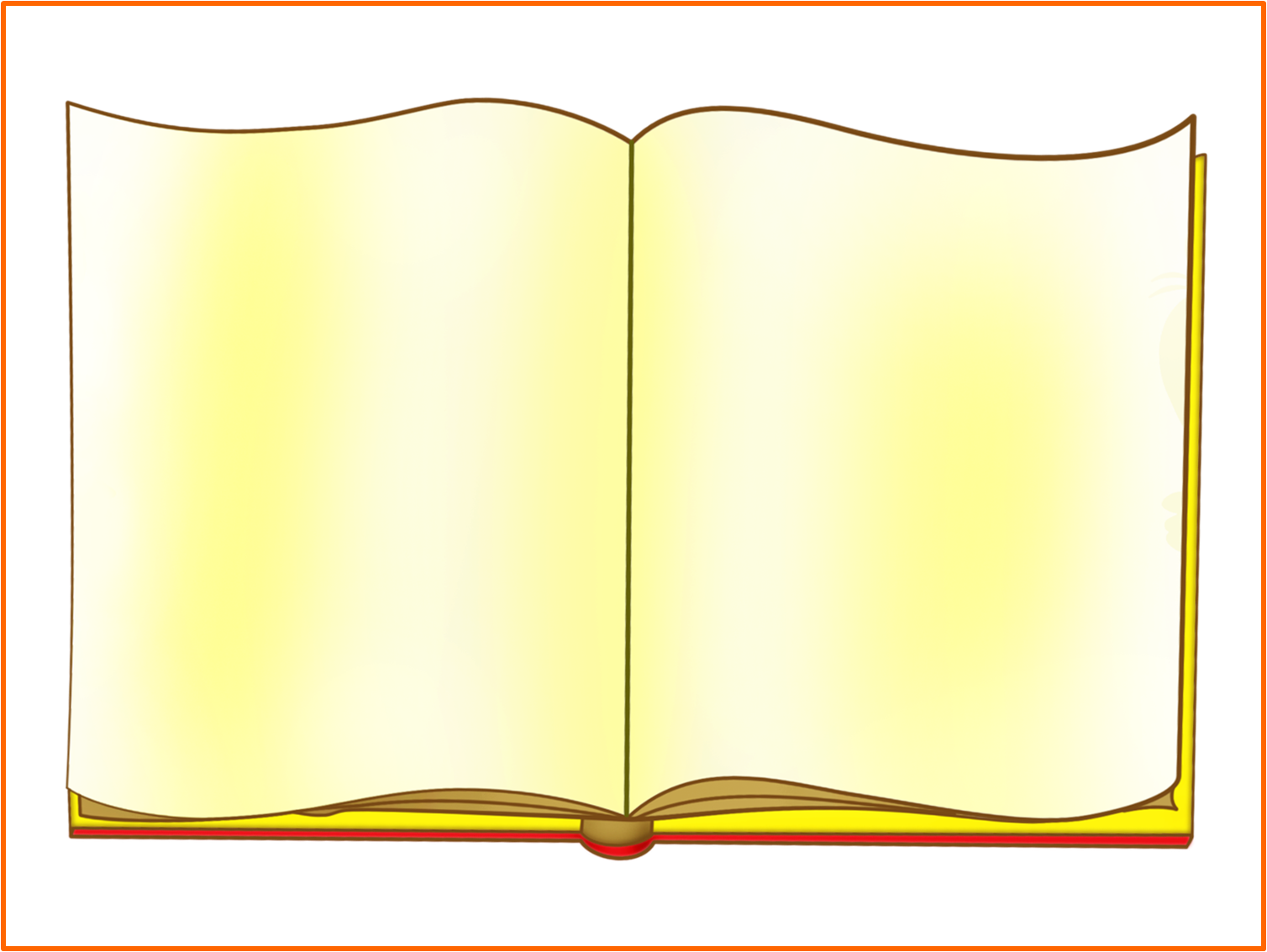 Тематические выставки книг
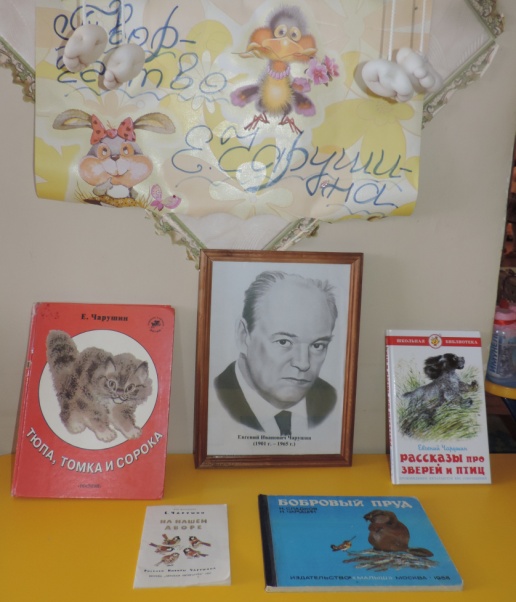 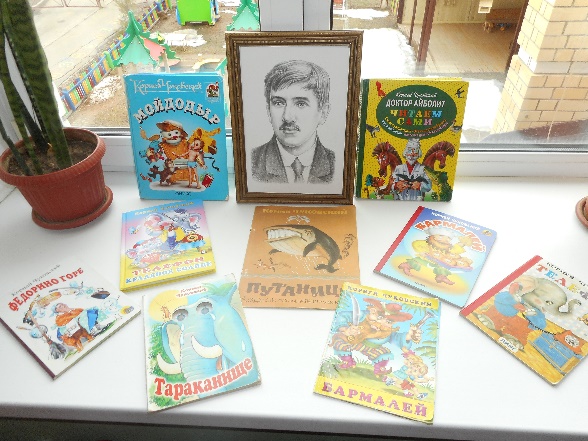 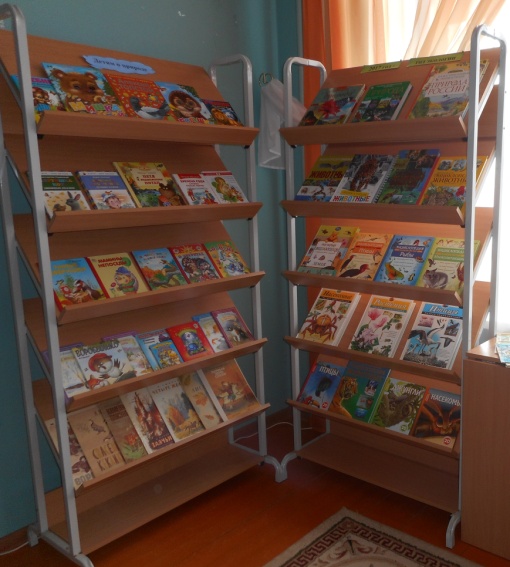 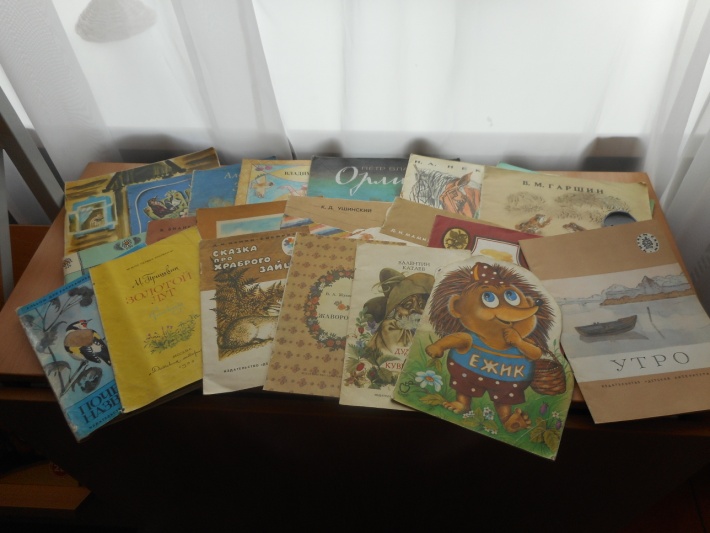 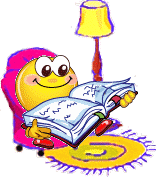 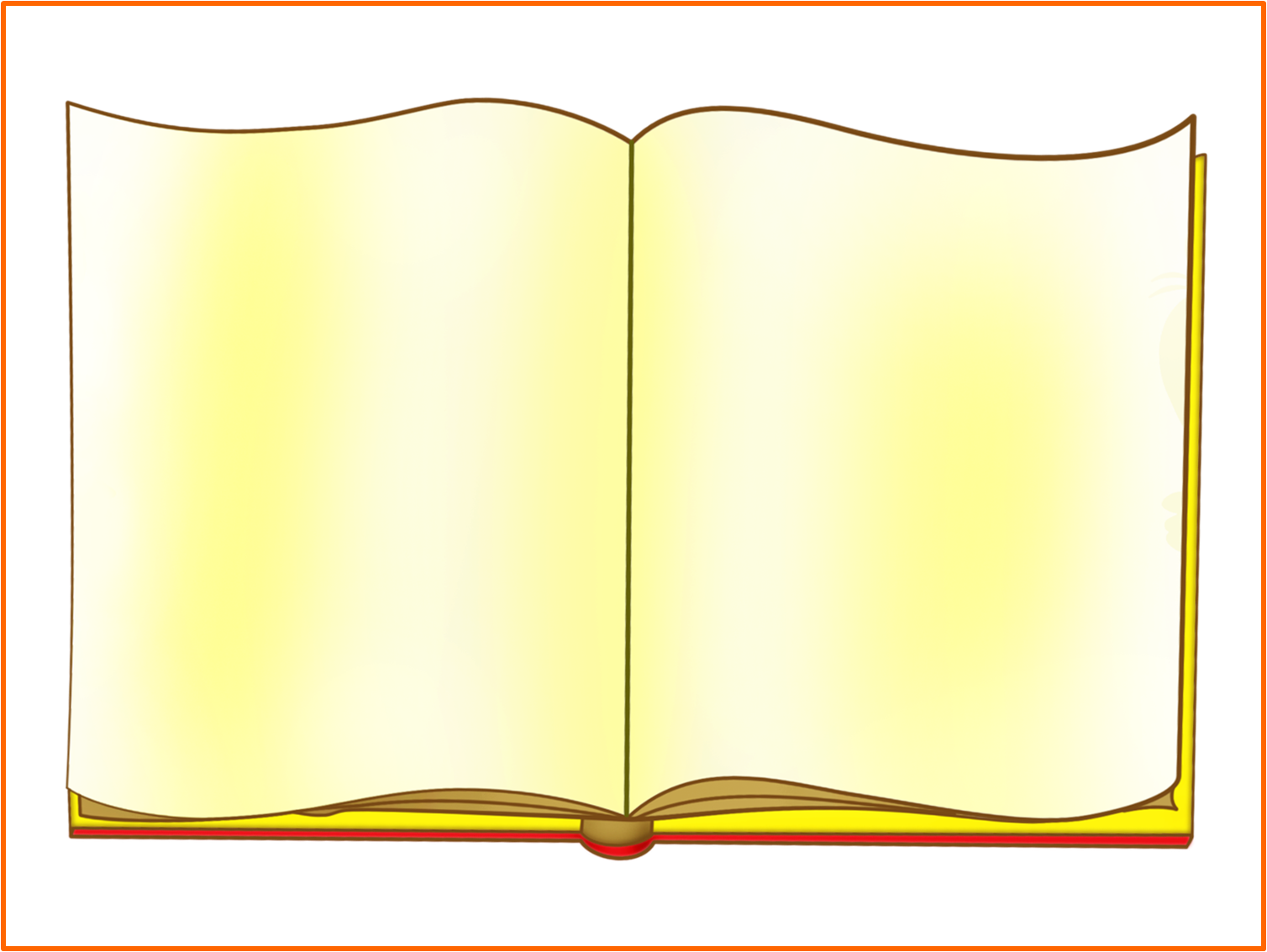 Книжные уголки
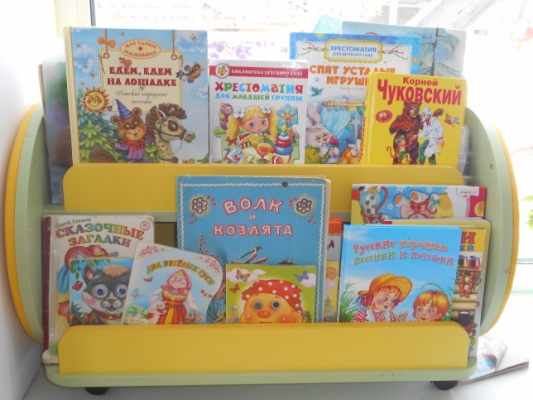 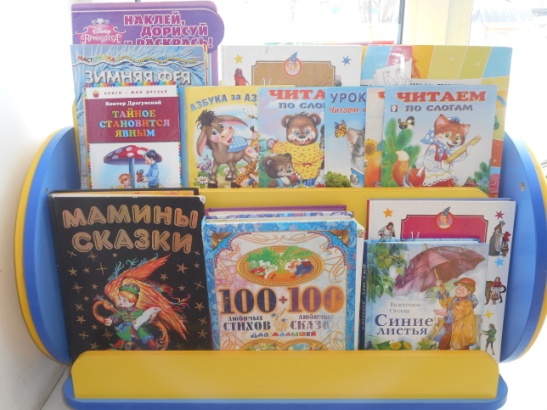 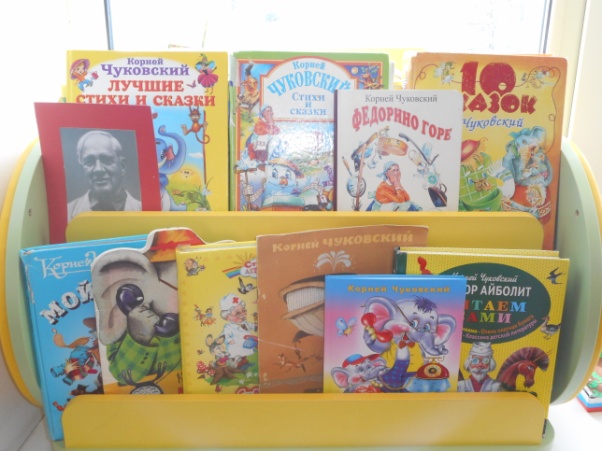 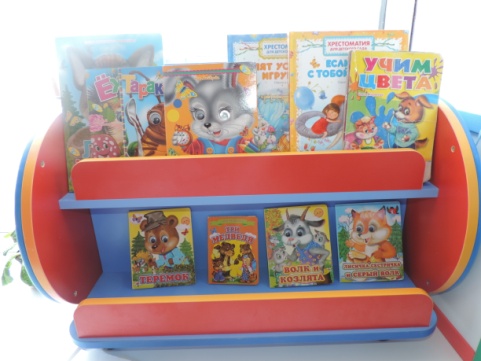 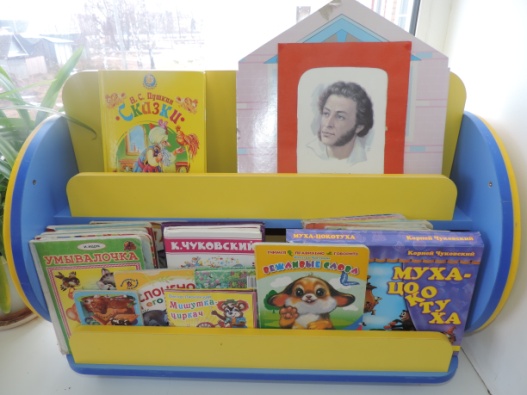 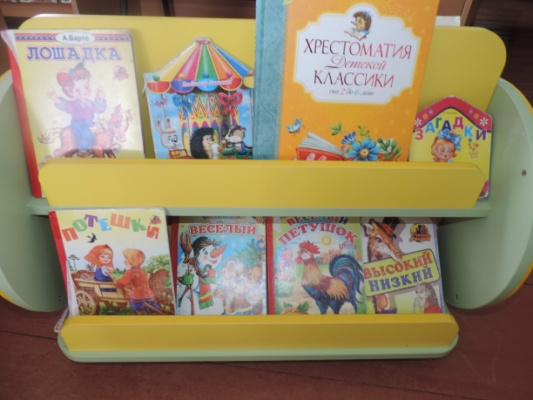 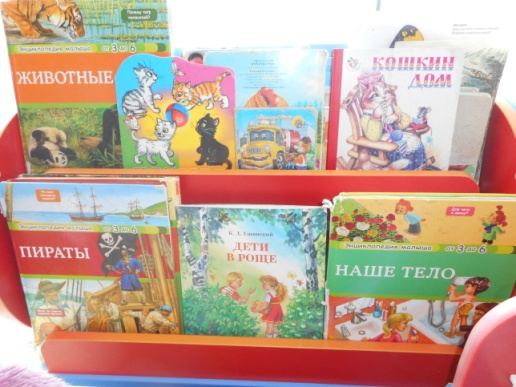 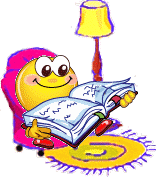 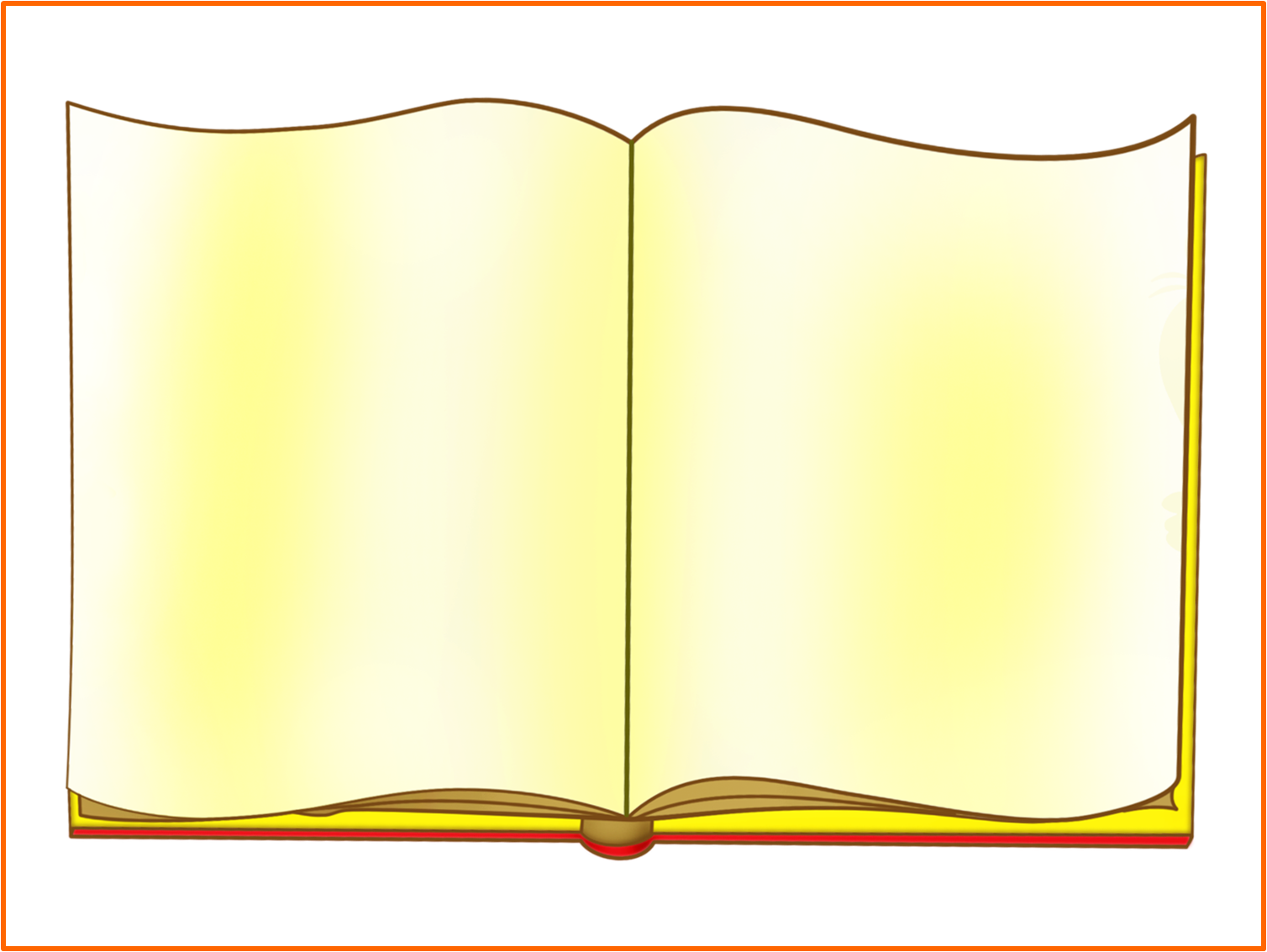 2 младшая группа «Радуга»
Лепка «Погремушка»
Рисование «Кораблик»
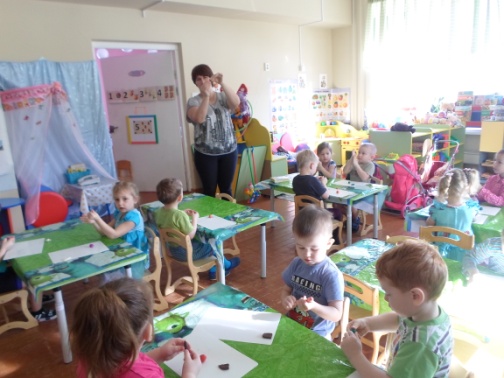 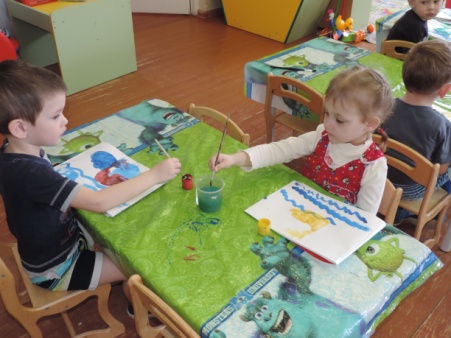 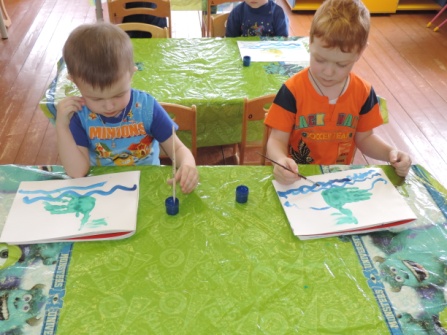 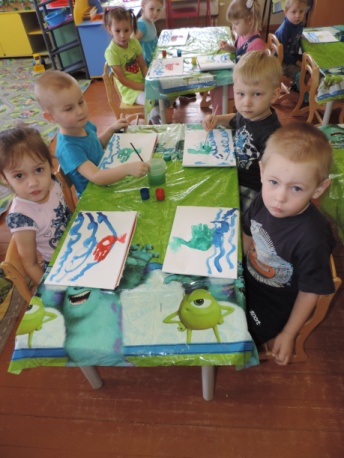 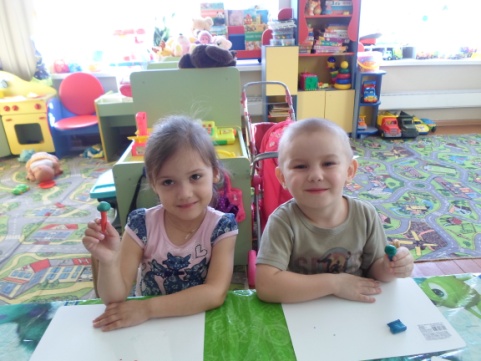 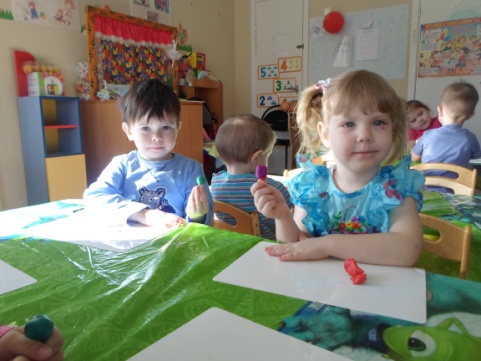 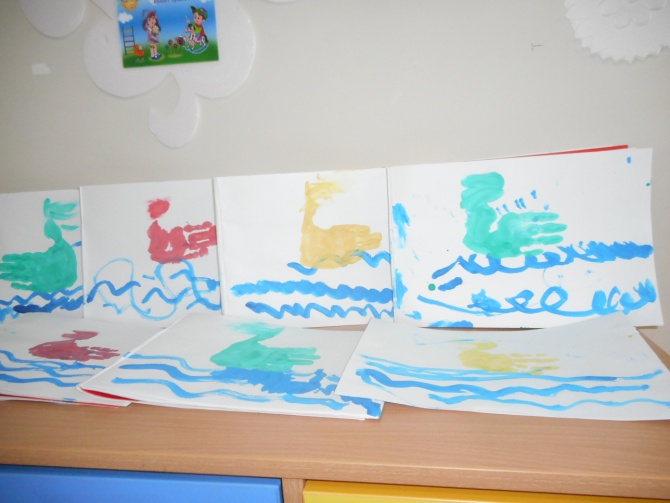 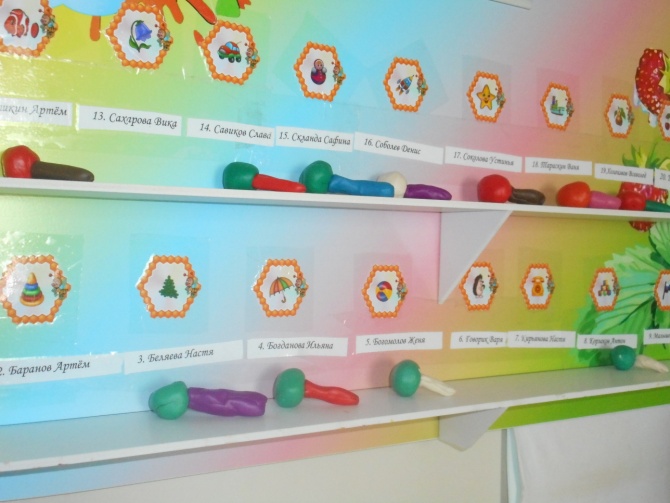 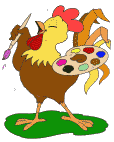 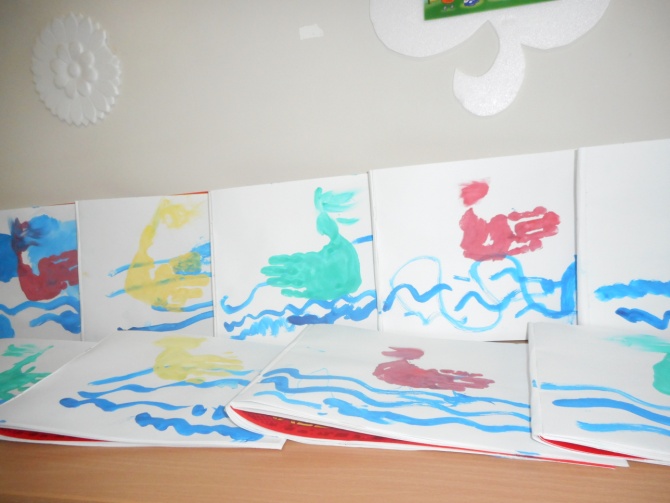 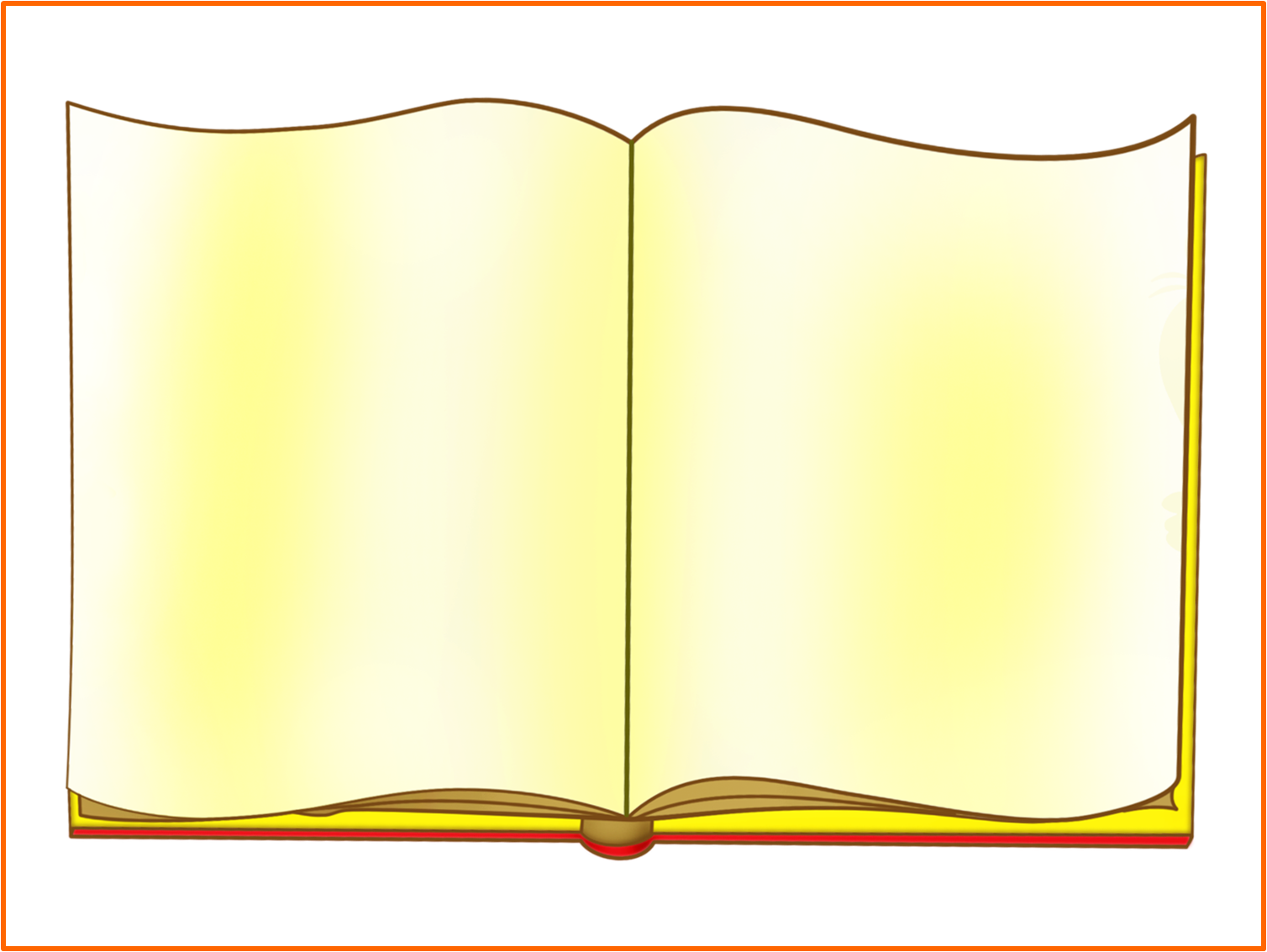 1 младшая группа «Радуга»
Средняя группа  «Почемучки»
Рисование «Федорина посуда»
Лепка «Как у котика усы»
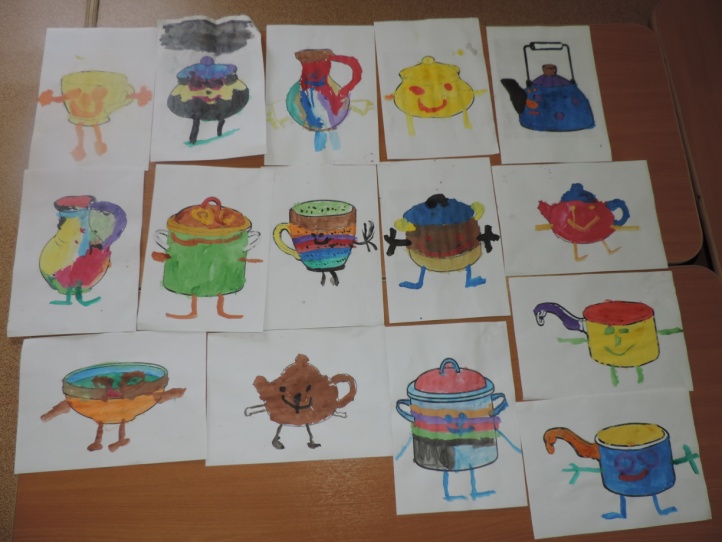 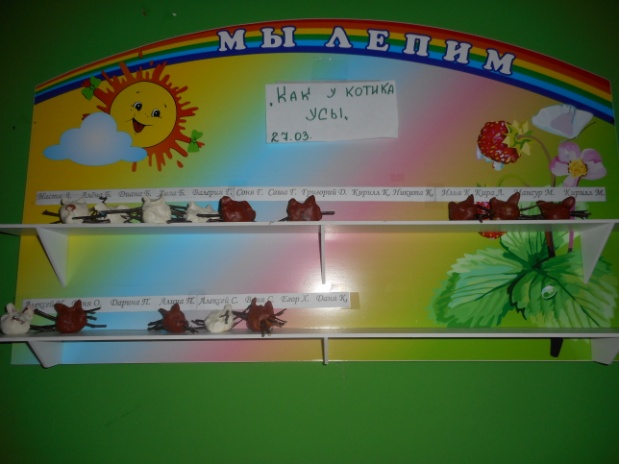 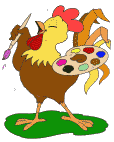 Старшая группа  «Солнечные зайчики»
Аппликация «Цыплята»
Рисование «Хрюшки»
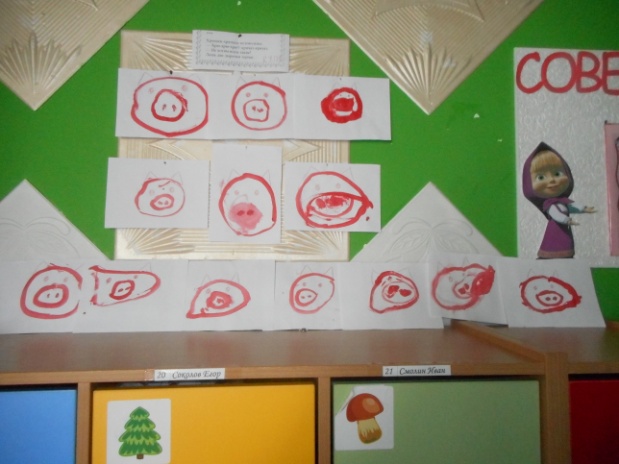 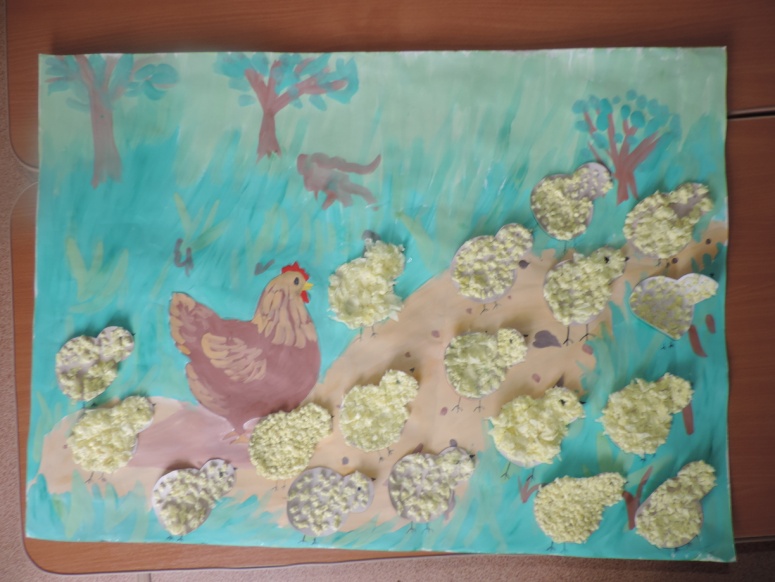 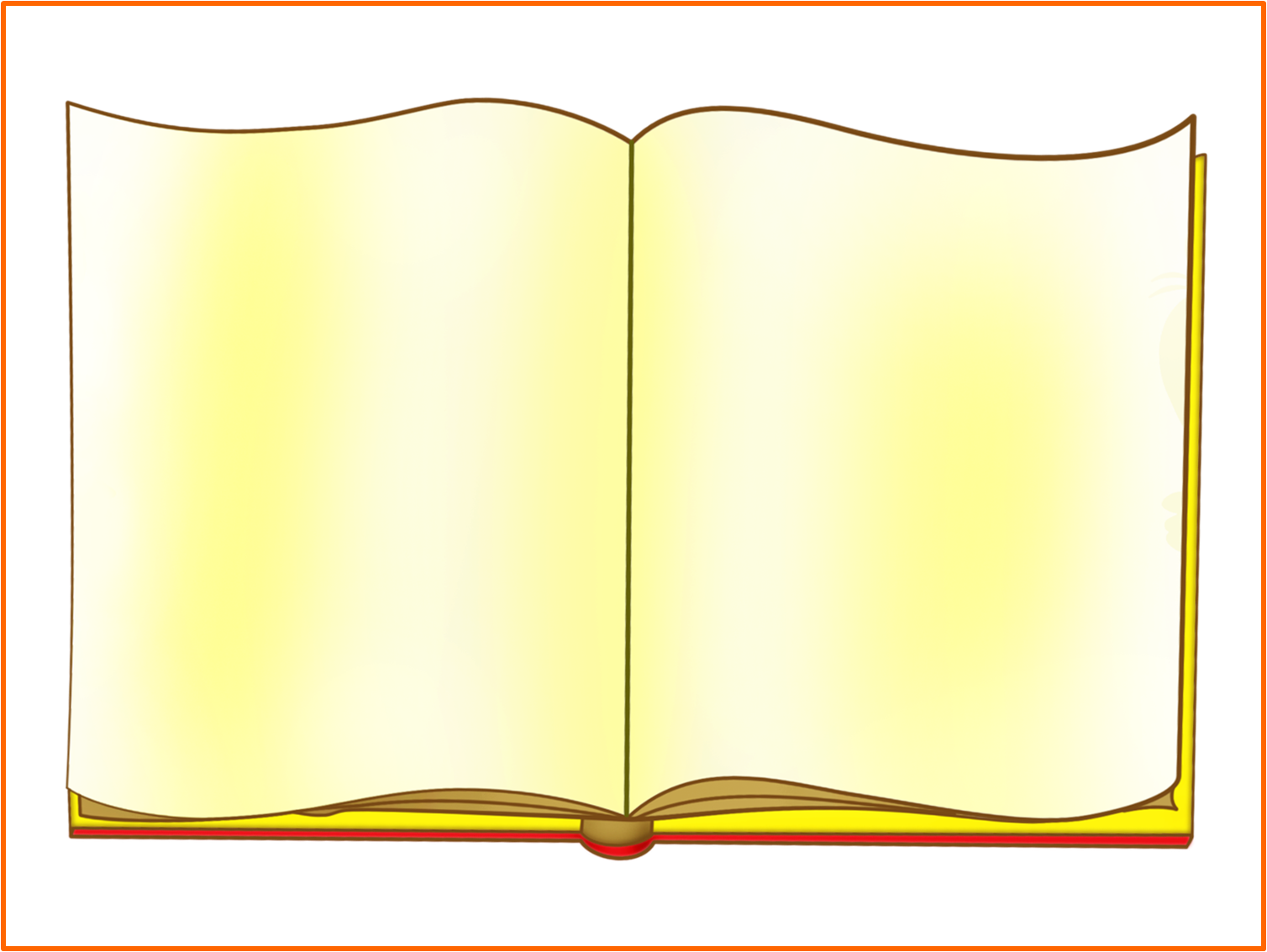 Подготовительная группа «Капелька»
Рисование «Лис и мышонок»
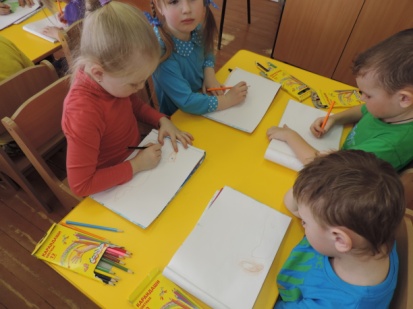 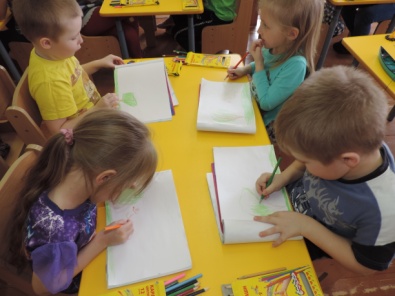 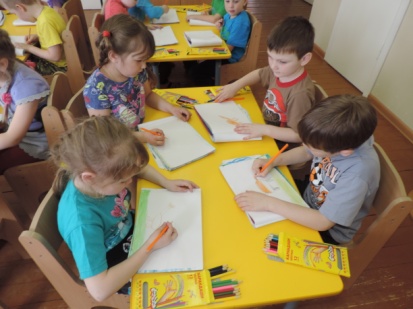 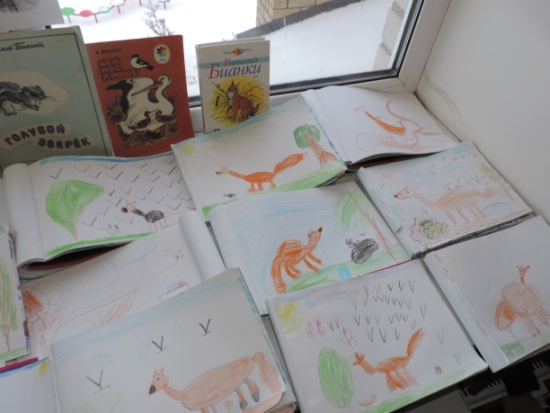 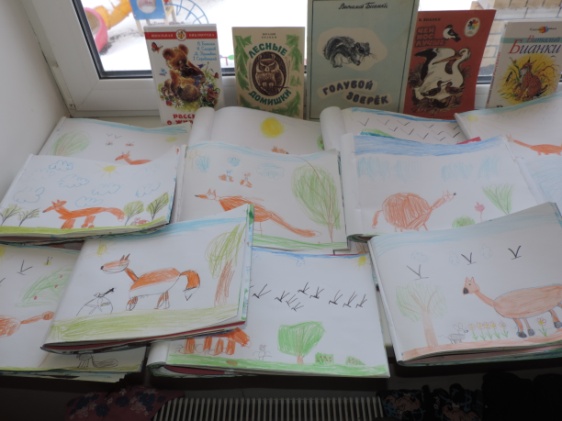 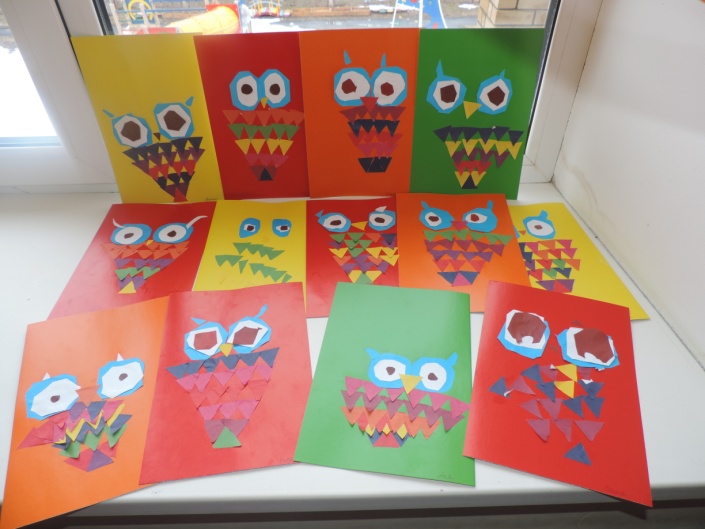 Аппликация
«Праздничный наряд для совы»
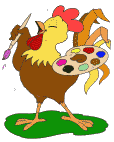 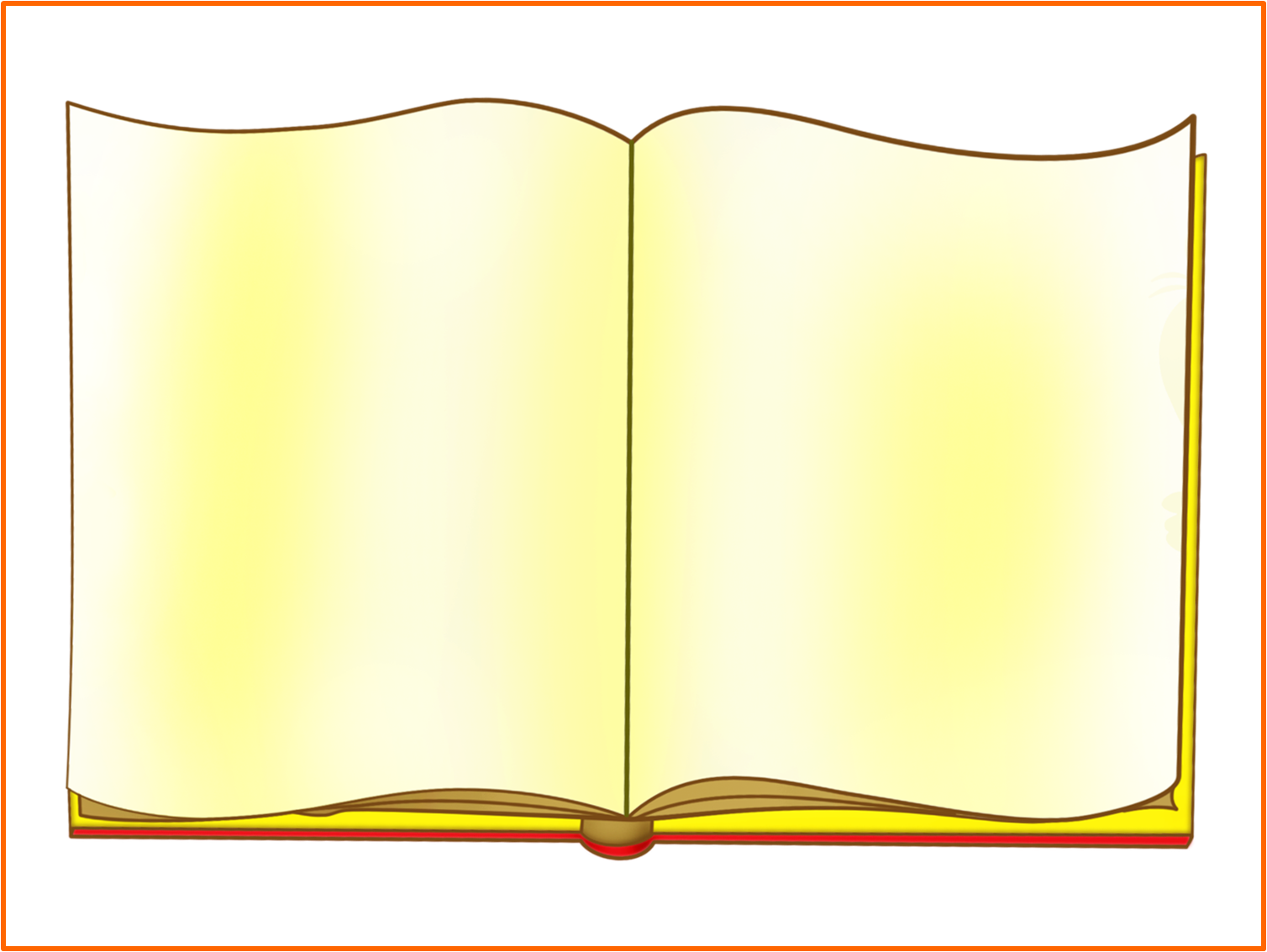 Подготовительная группа «Солнышко»
Рисование «Лис и мышонок»
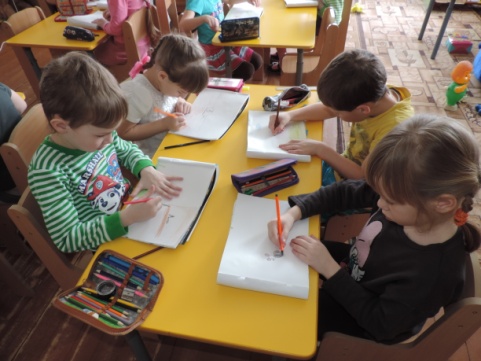 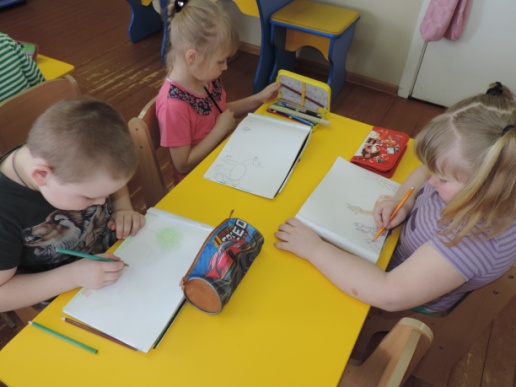 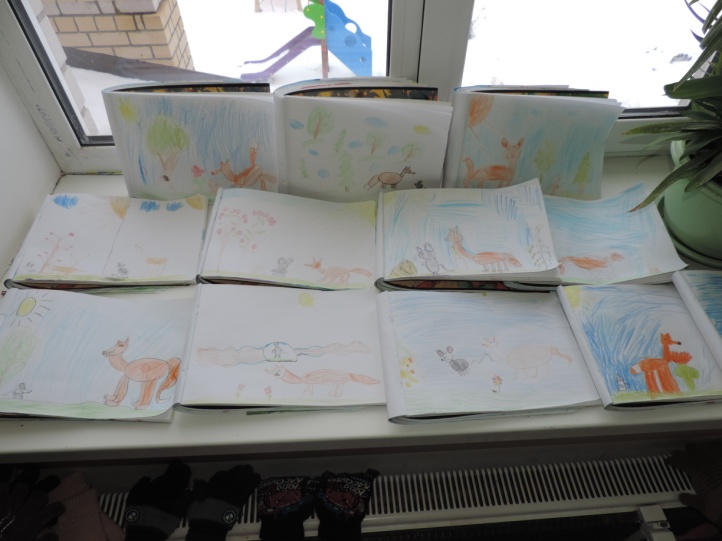 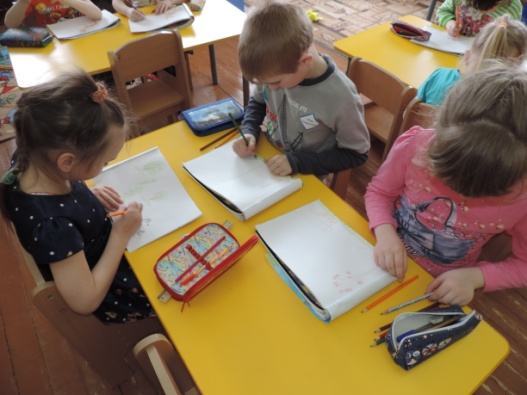 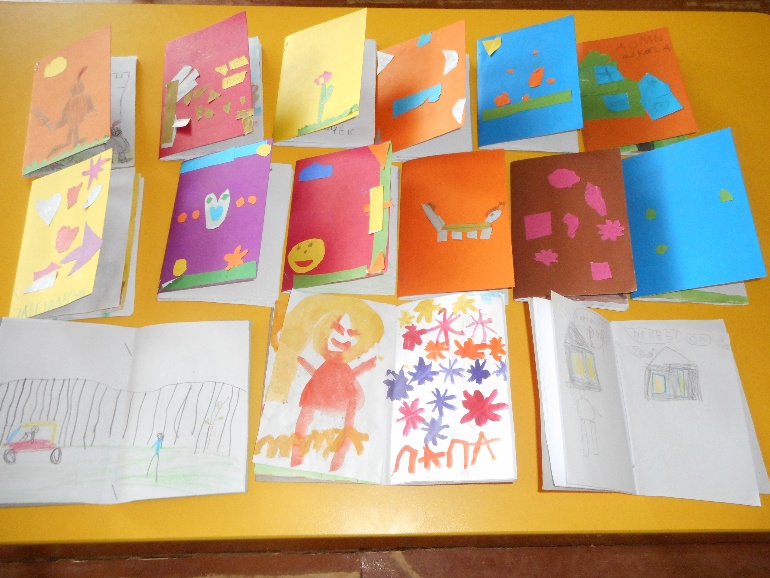 Изготовление книжек- малышек
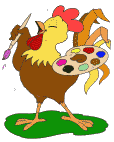 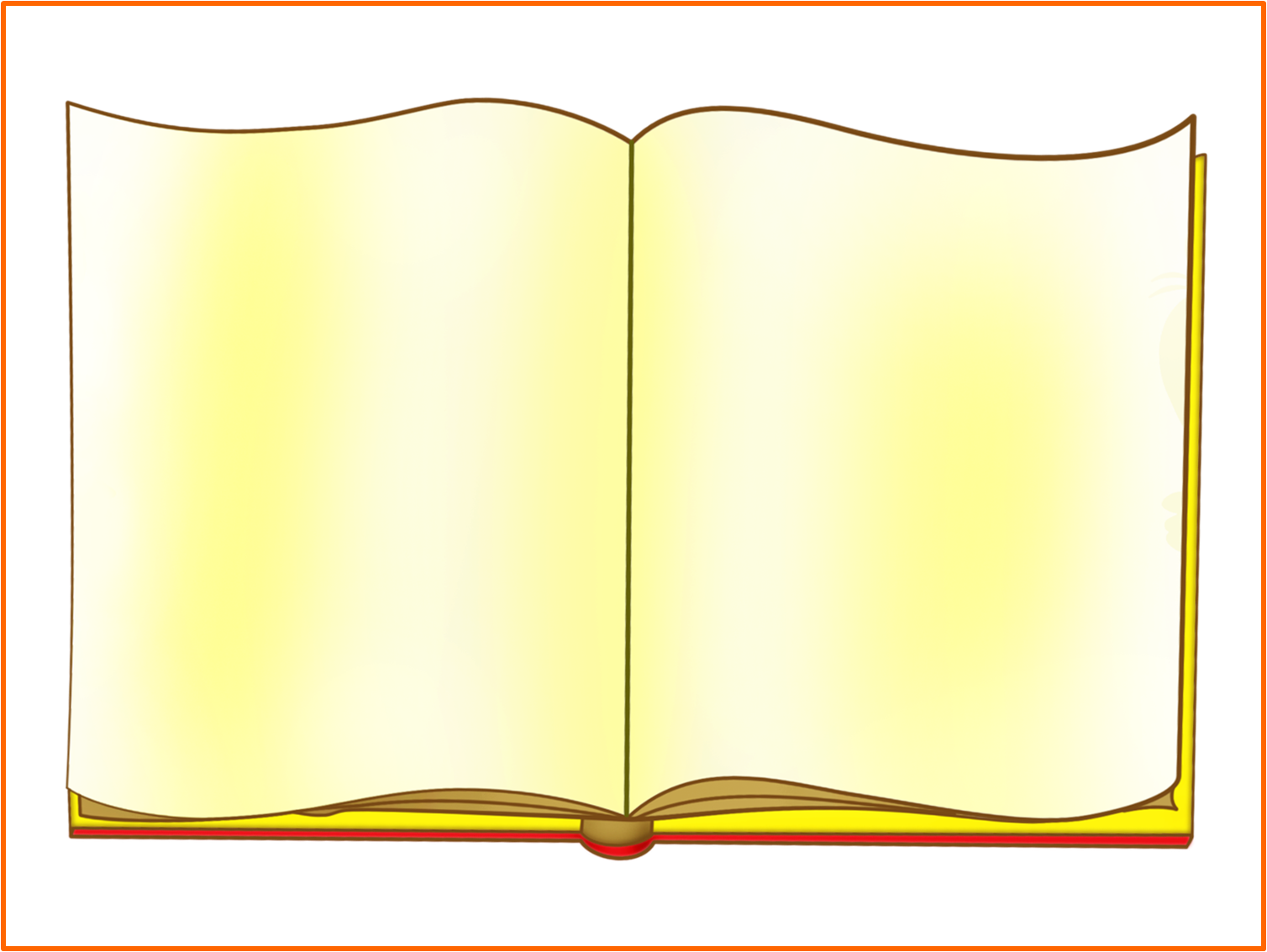 Мини-музей «Книжкин дом»
Беседа «К.И.Чуковскому 135 лет»
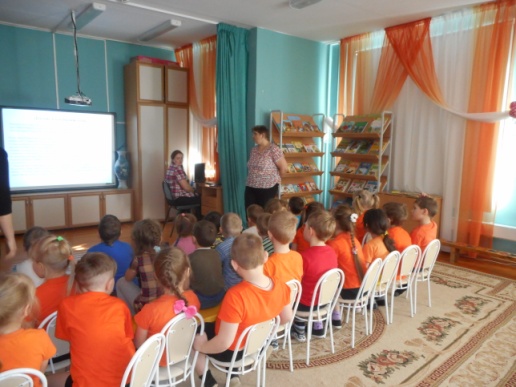 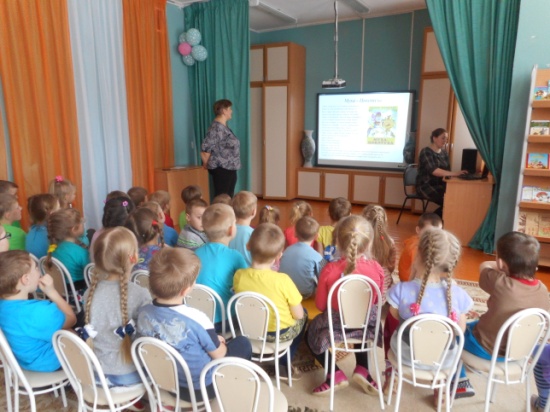 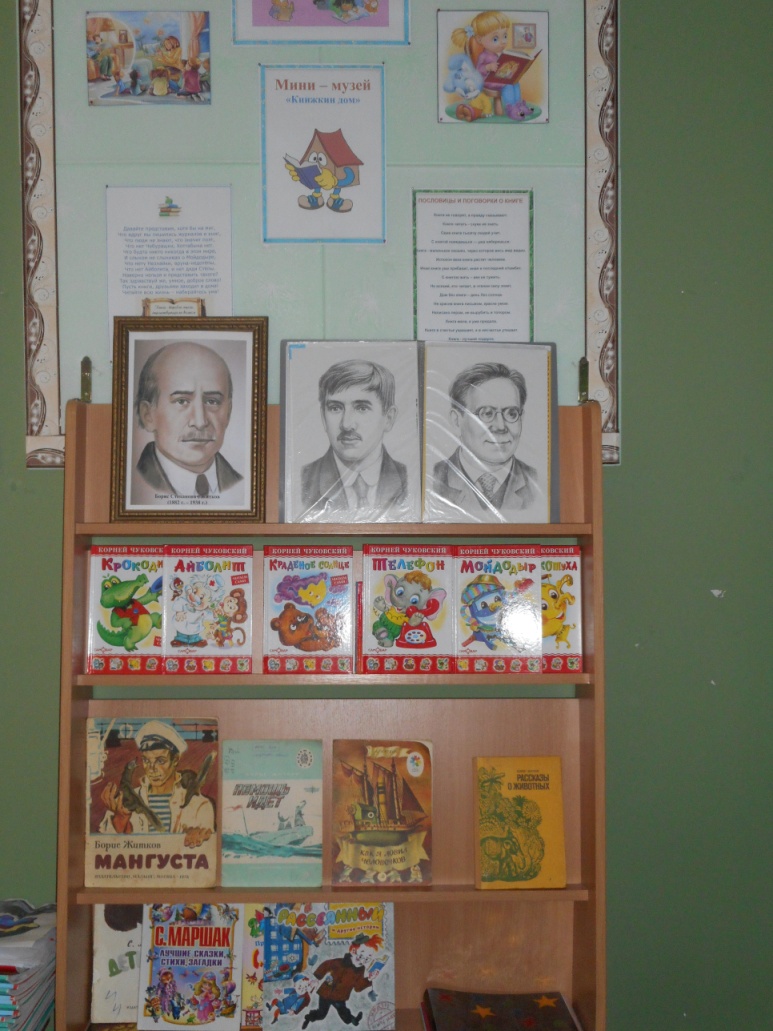 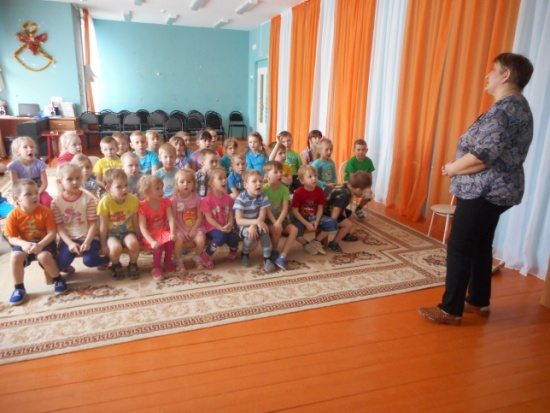 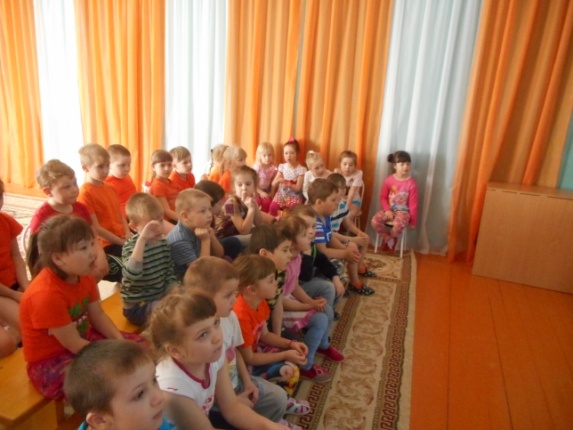 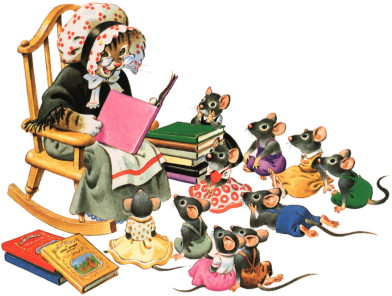 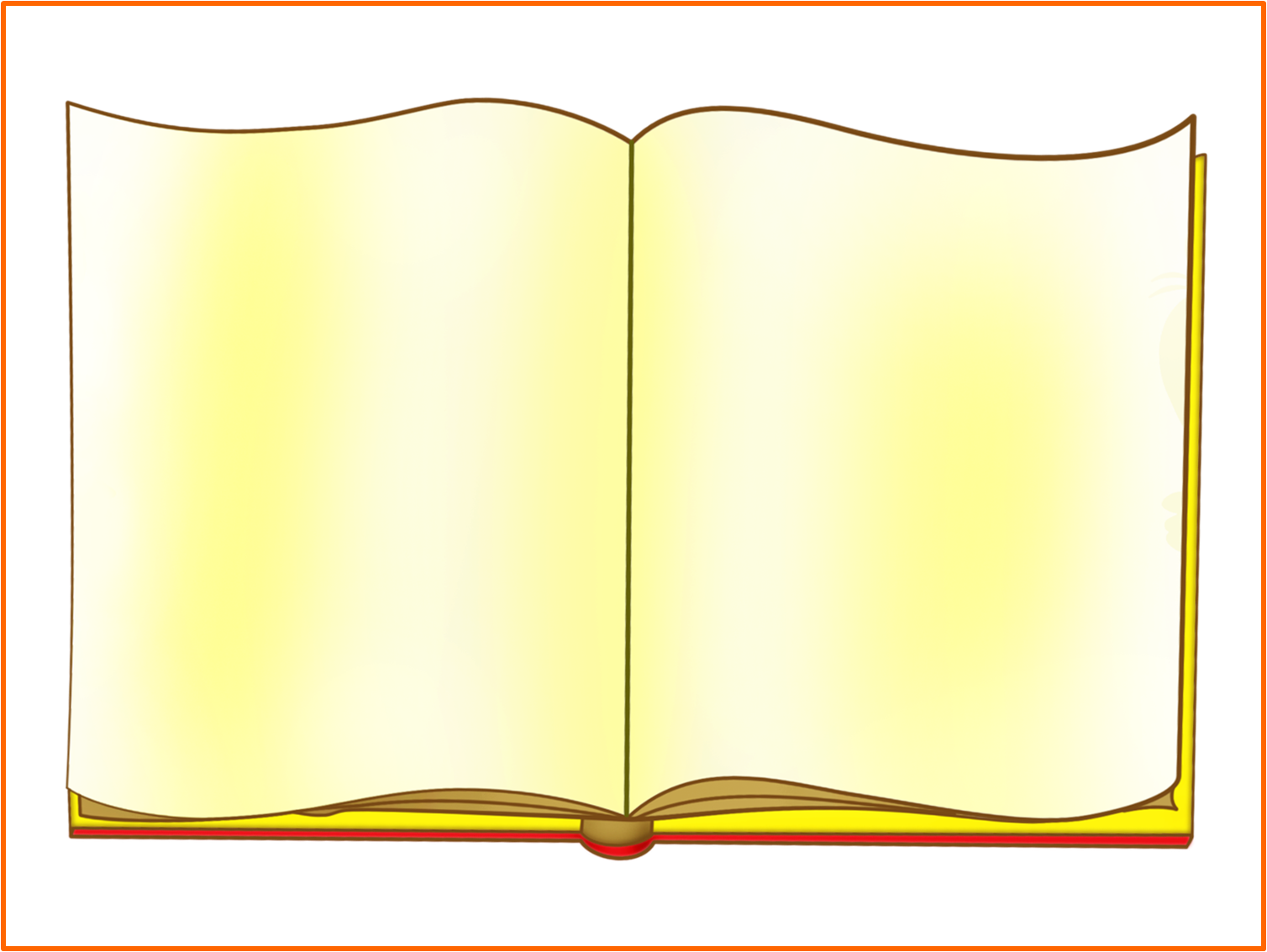 Мини-музей «В гости к сказке»
Викторина
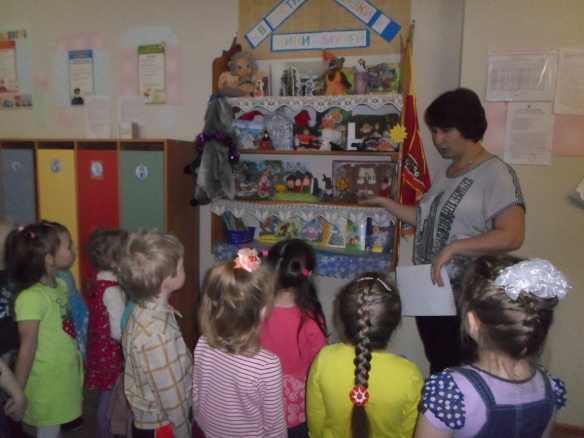 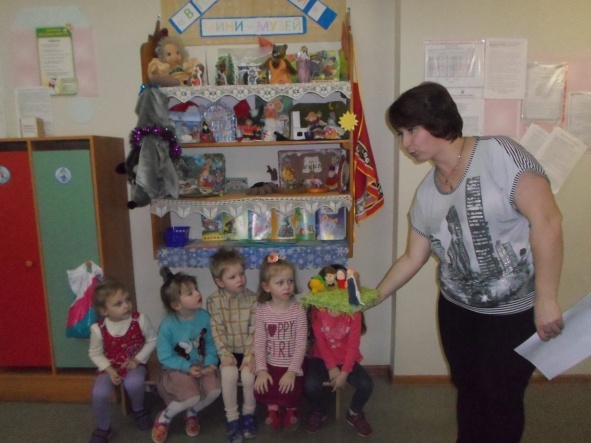 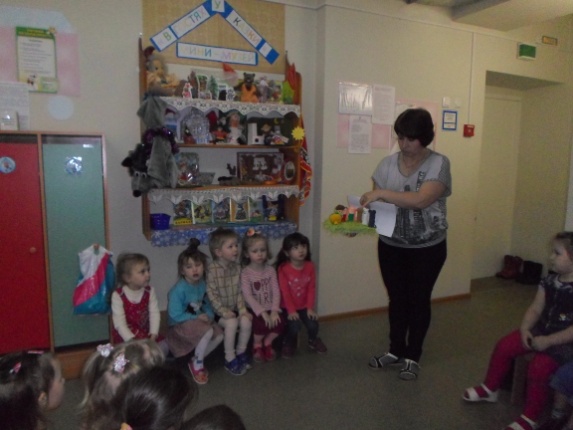 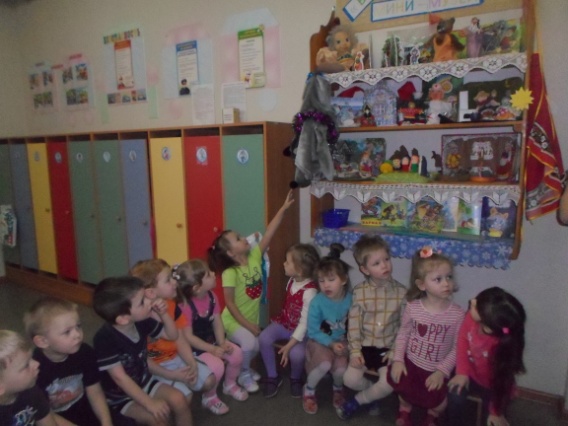 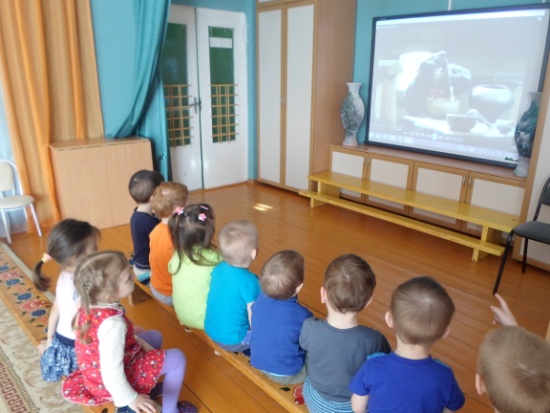 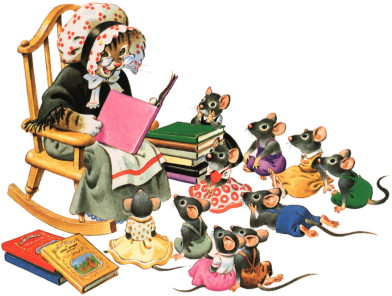 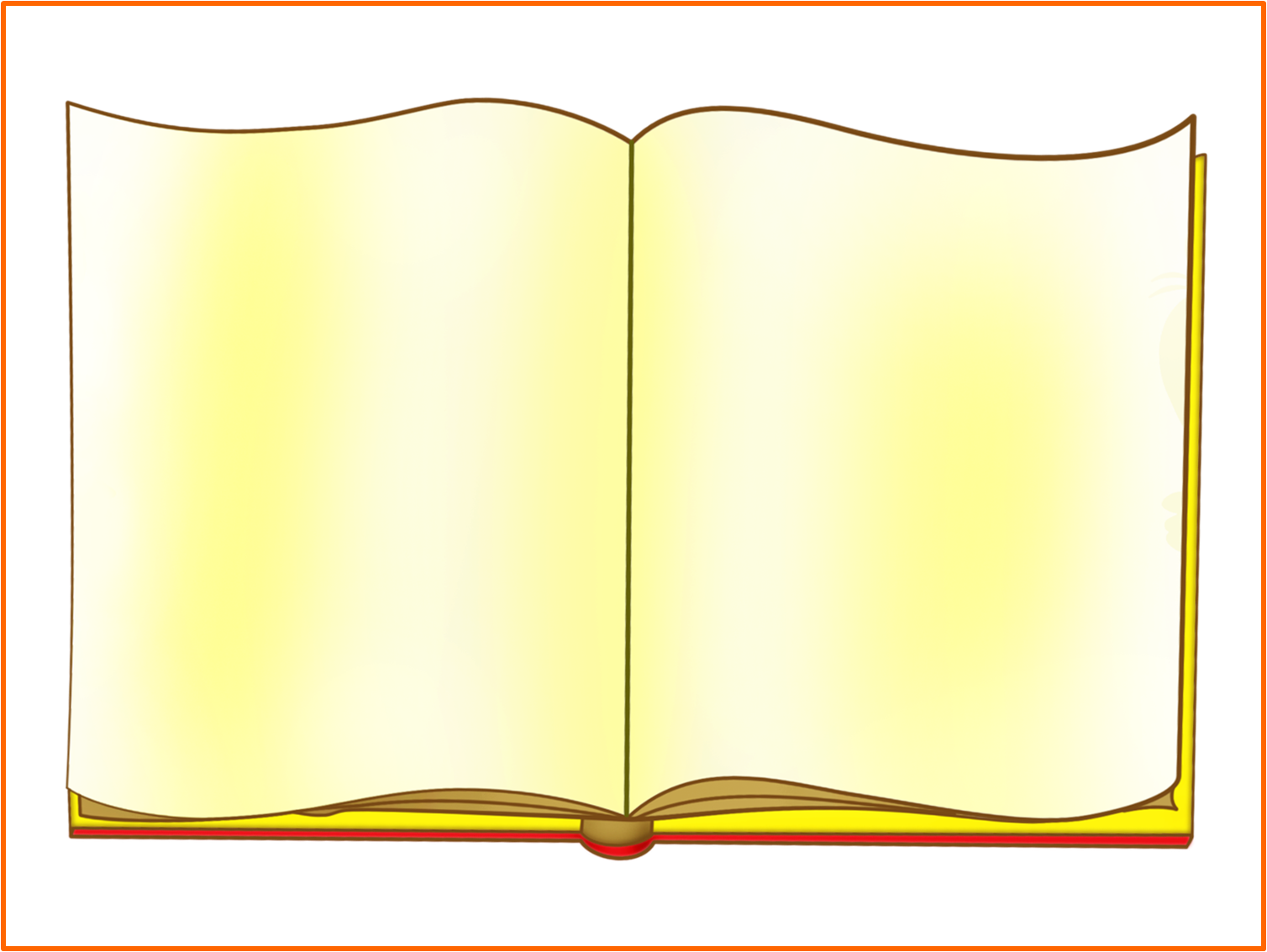 Посещение методического кабинета
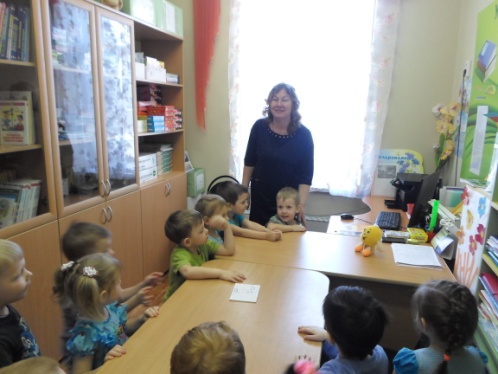 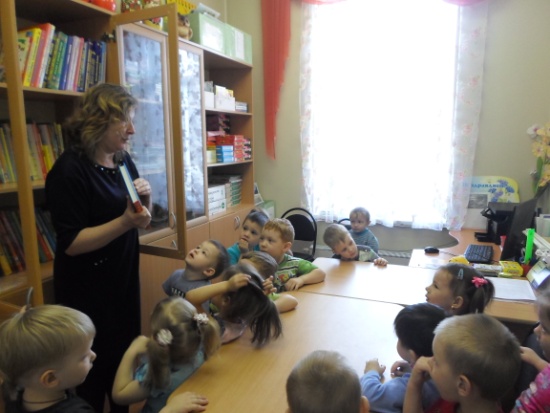 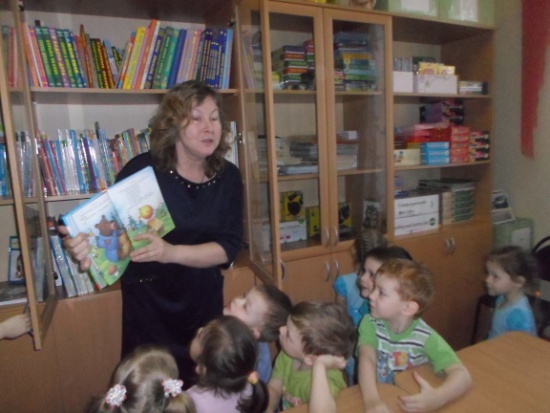 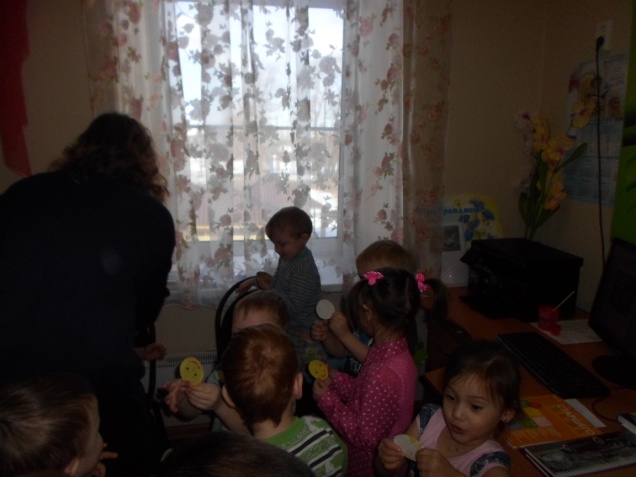 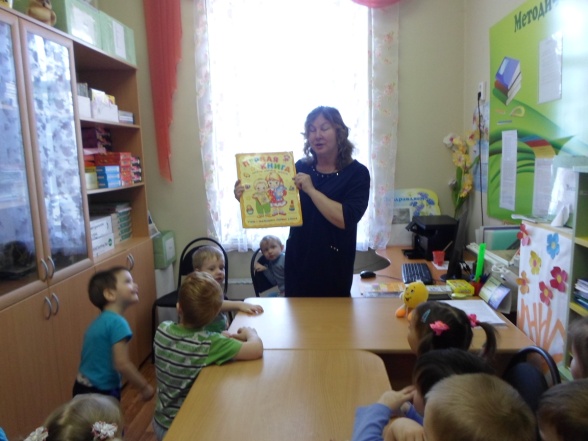 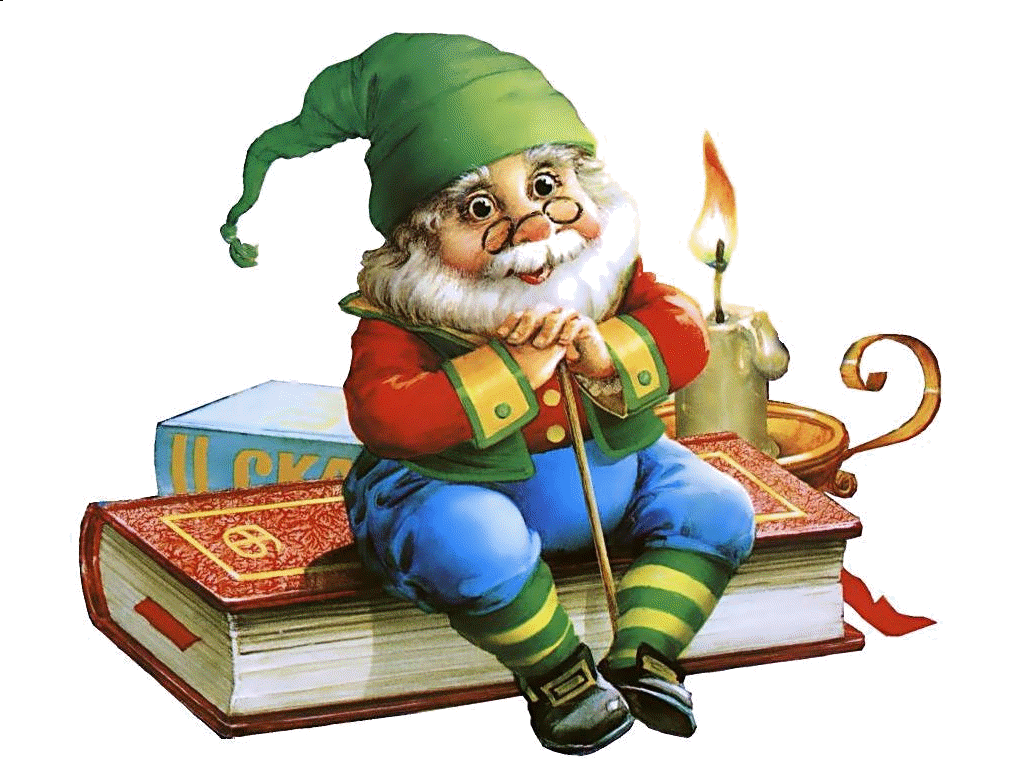 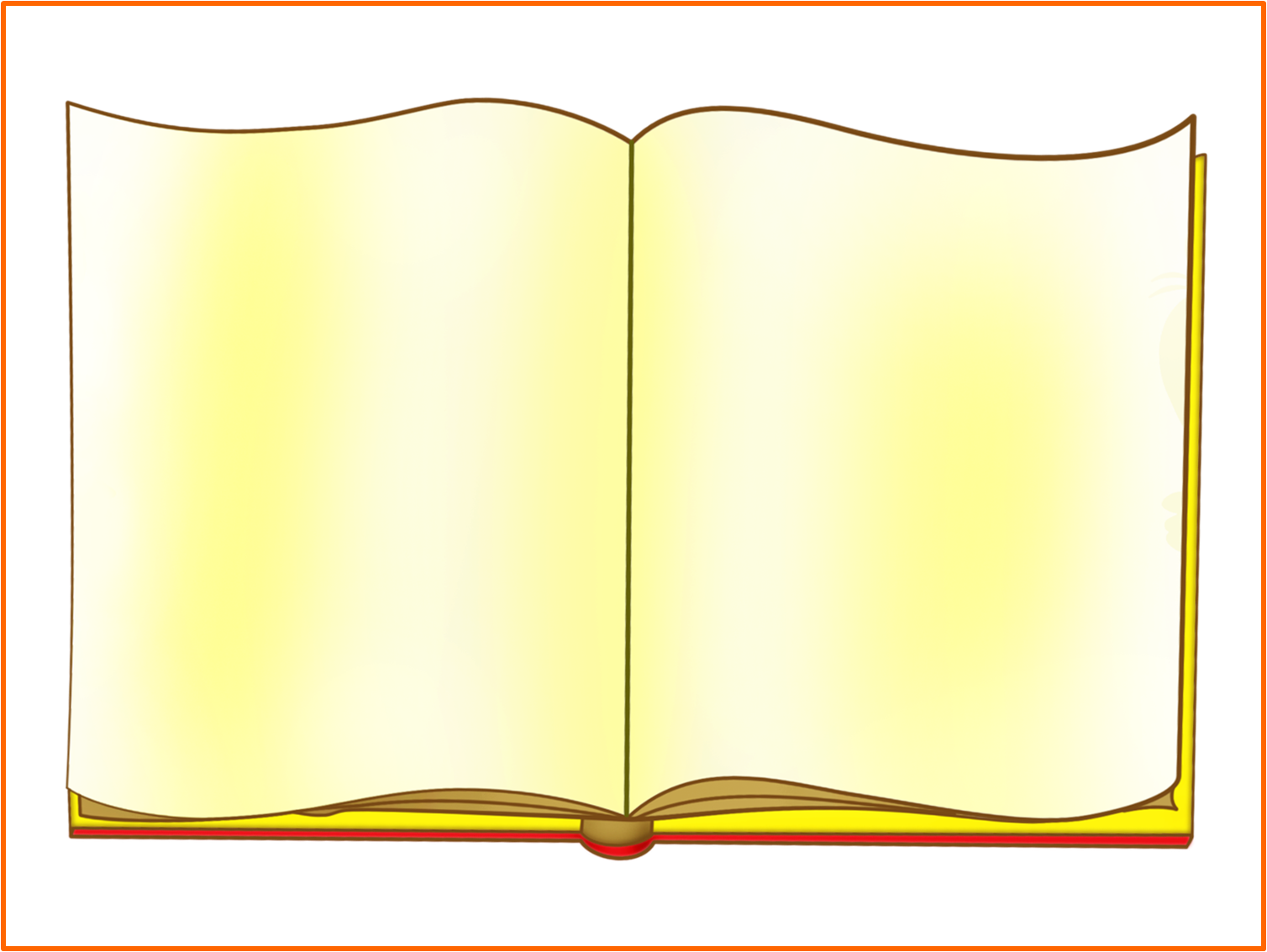 Встреча с поэтом Маньковым Валерием Павловичем
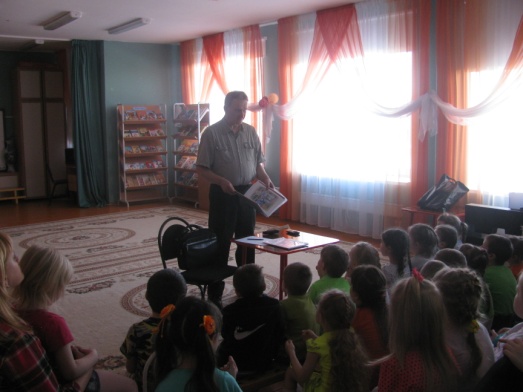 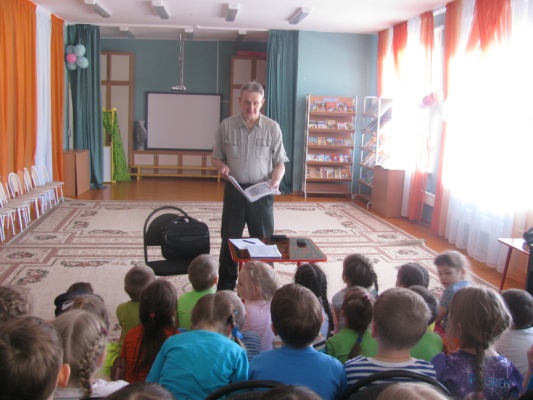 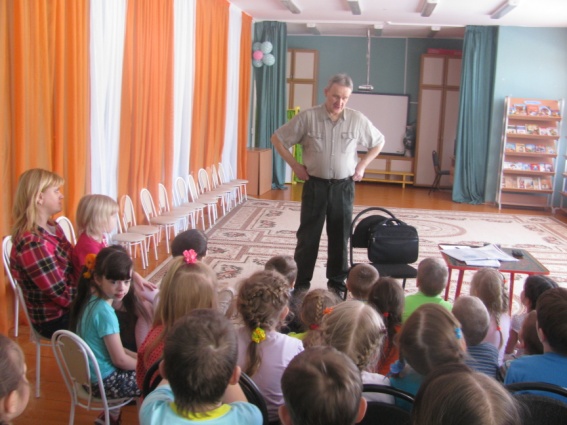 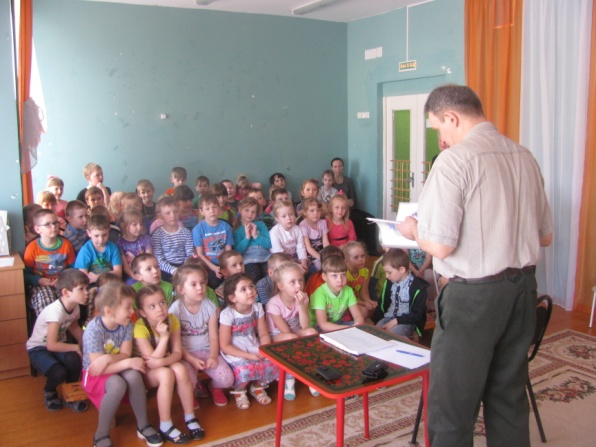 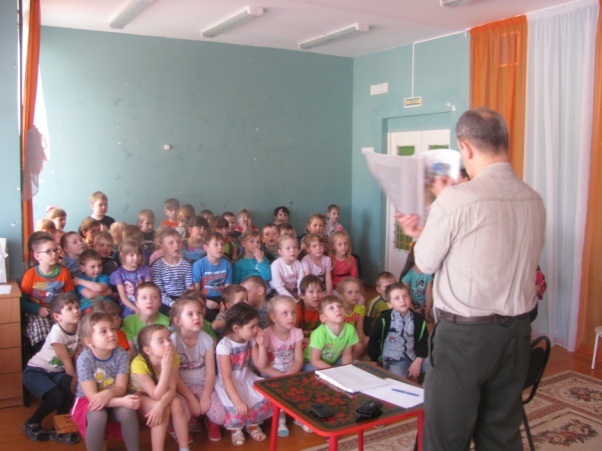 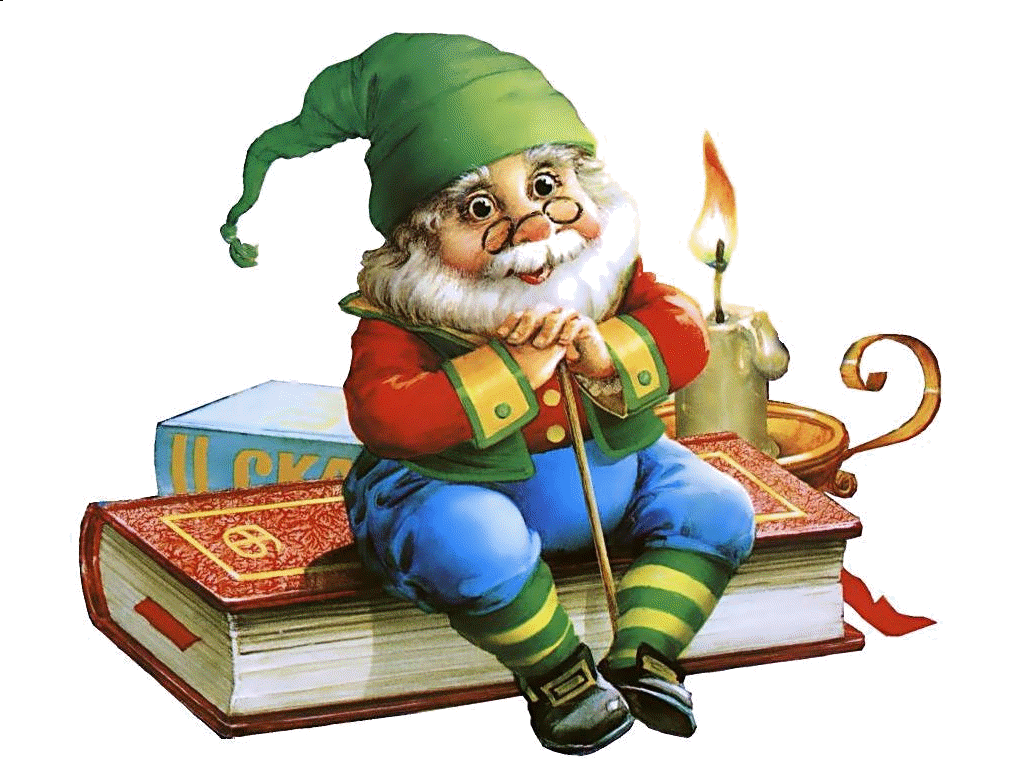 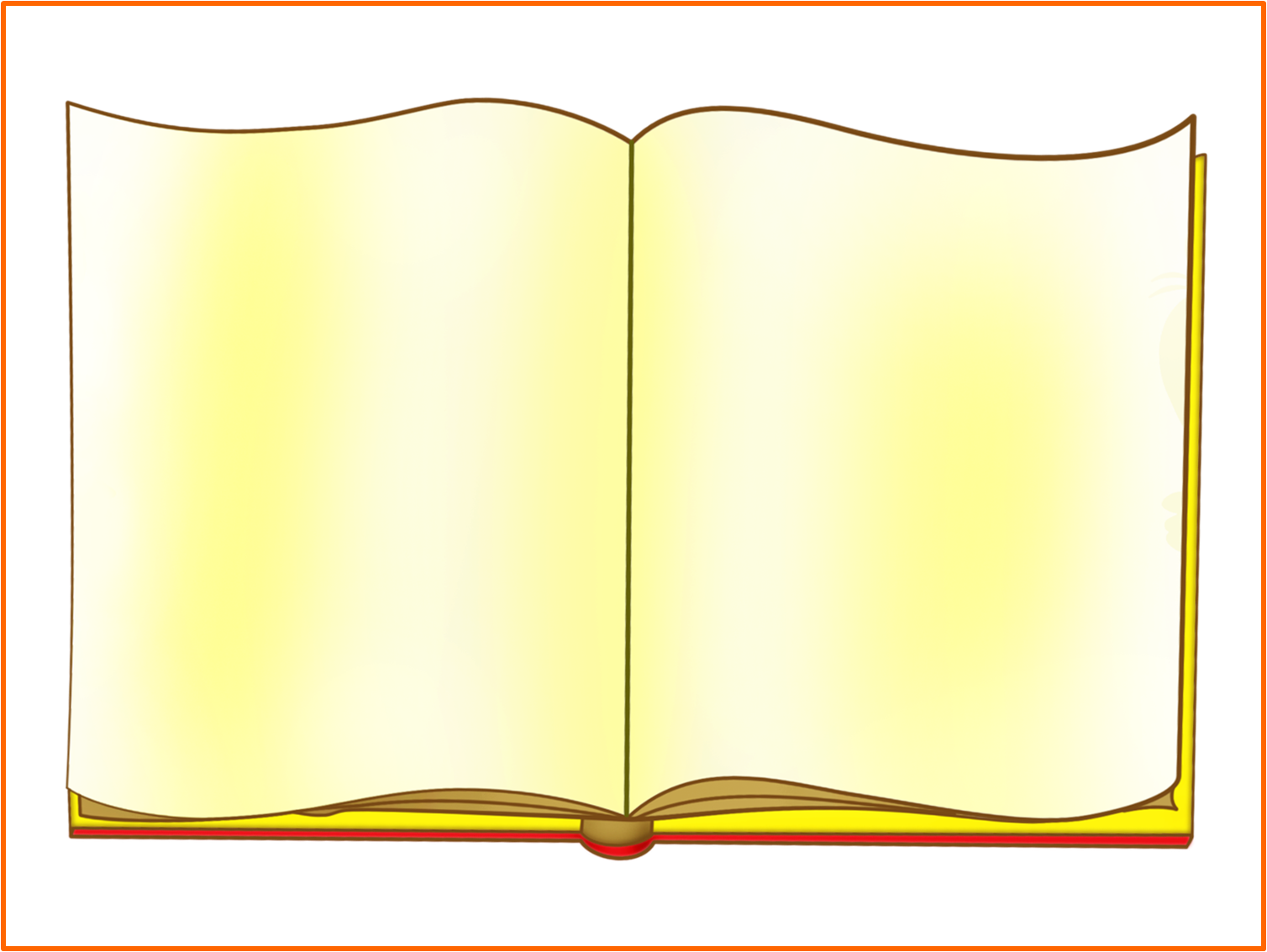 «Открытие недели книги»
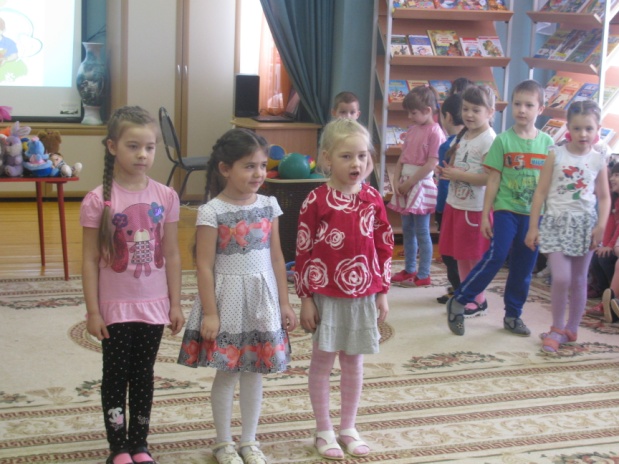 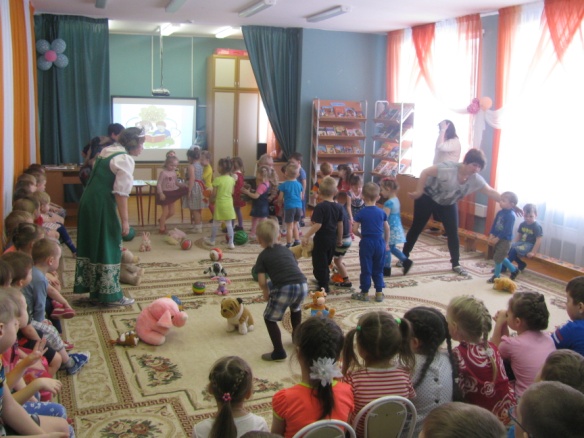 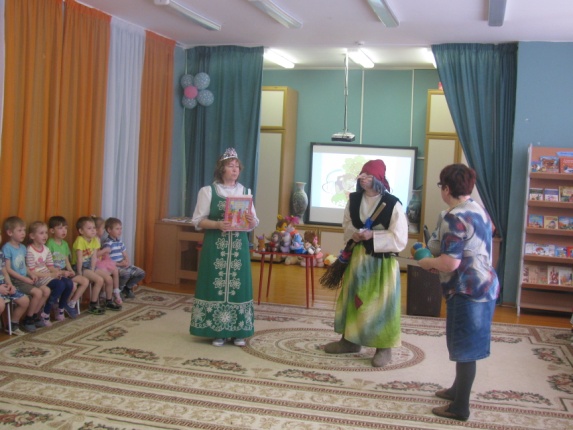 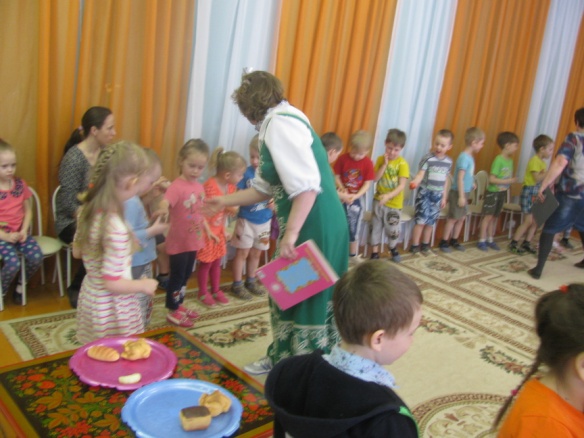 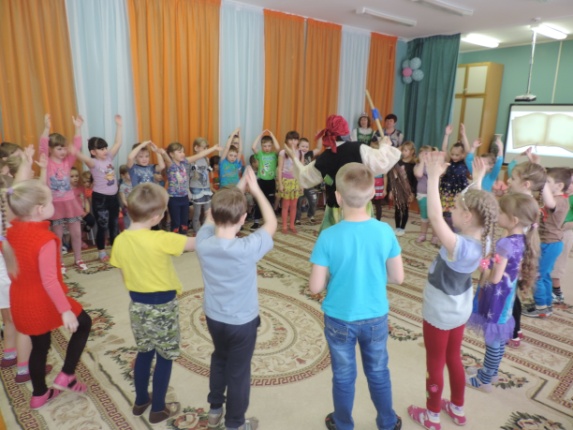 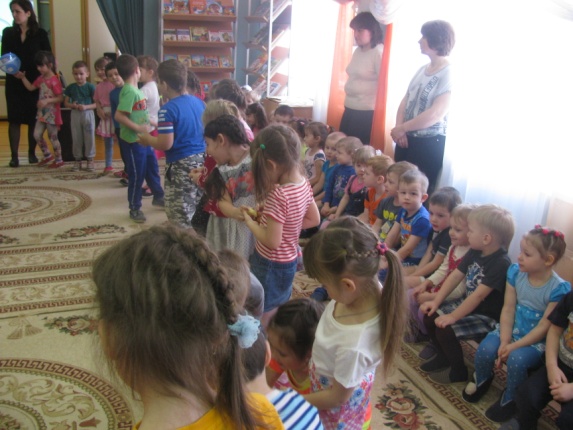 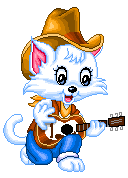 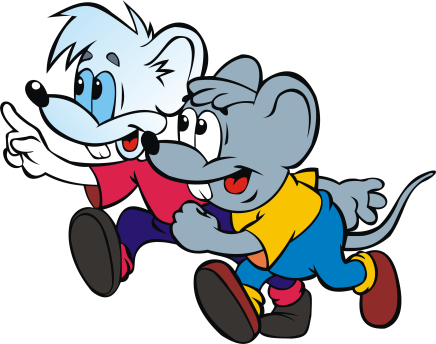 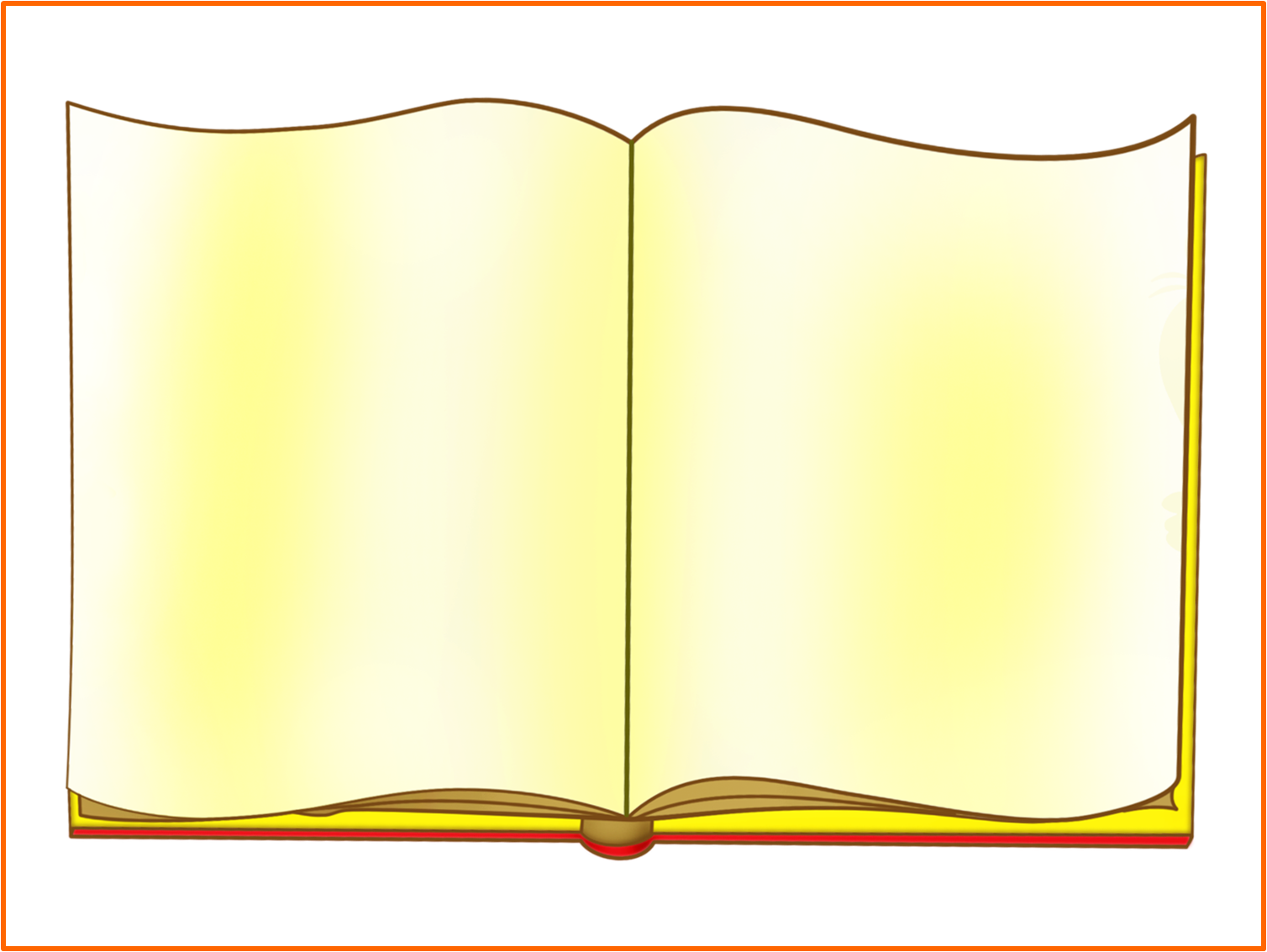 Спортивное развлечение «В стране дедушки Корнея»
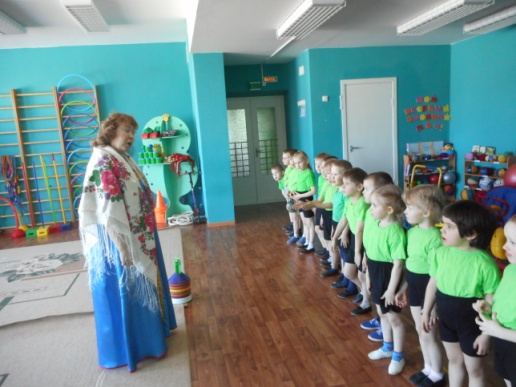 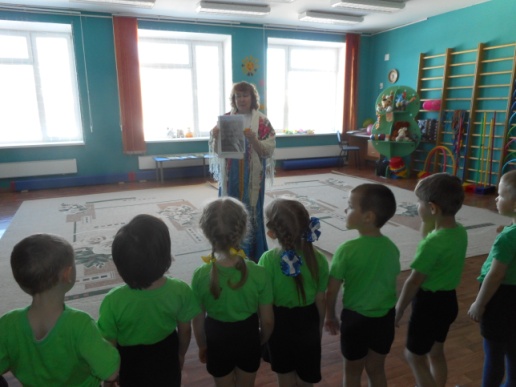 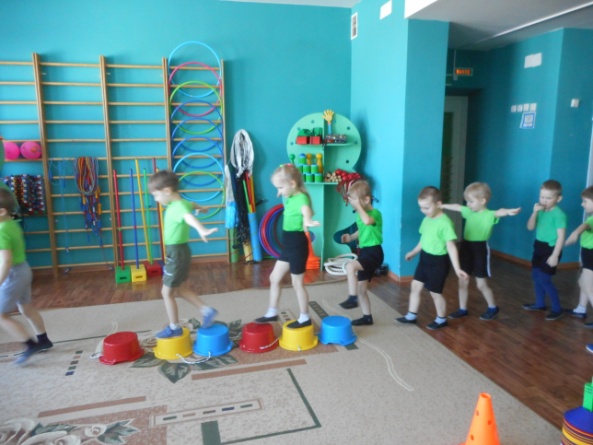 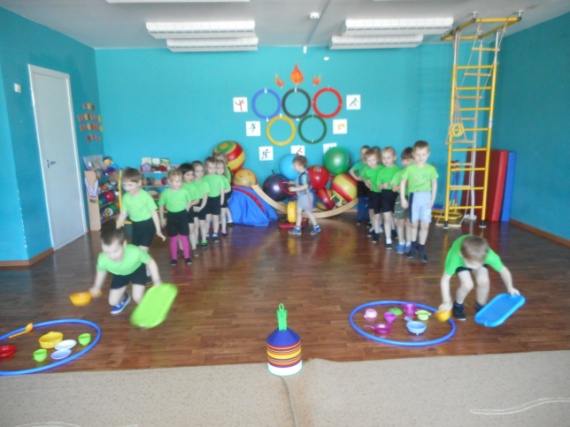 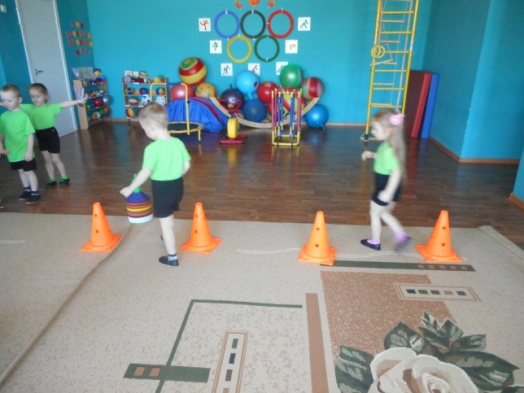 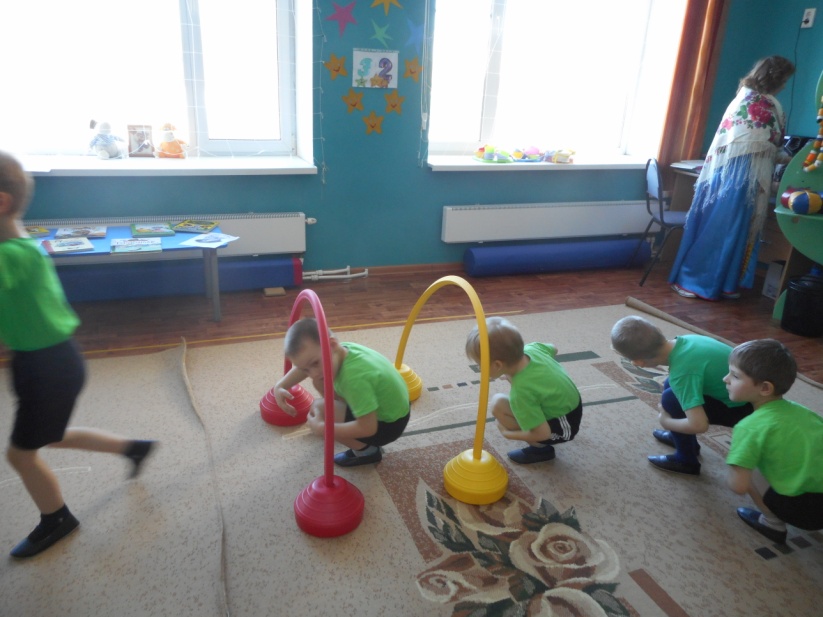 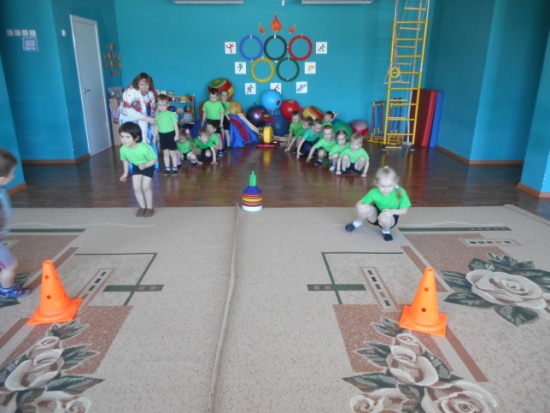 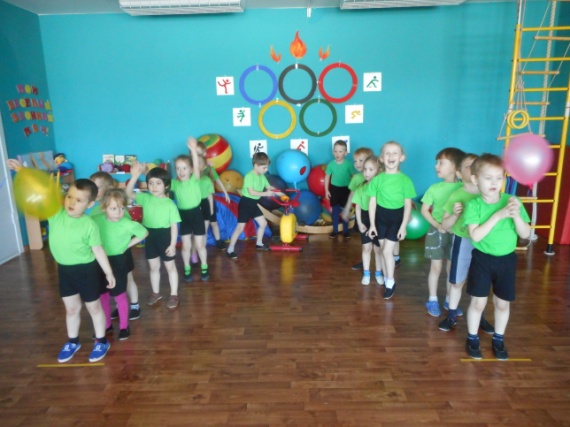 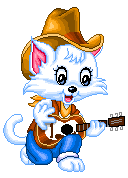 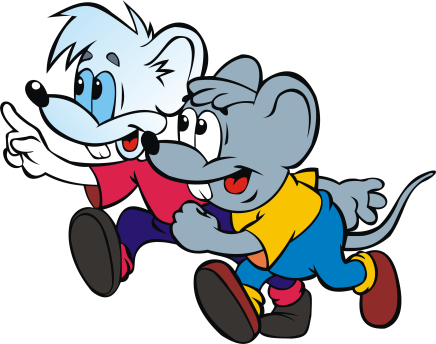 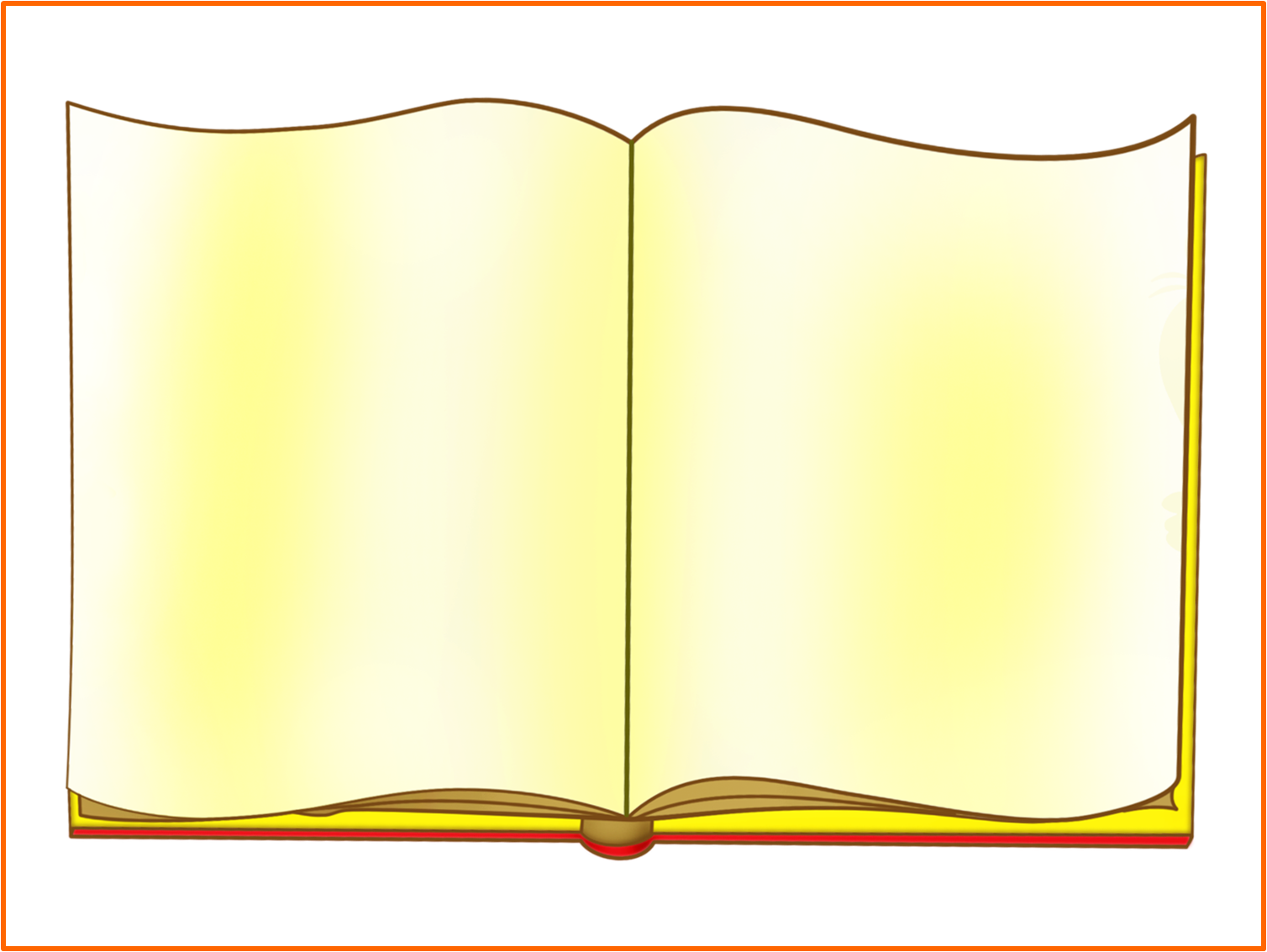 Развлечение « В гости к нам приходит сказка»
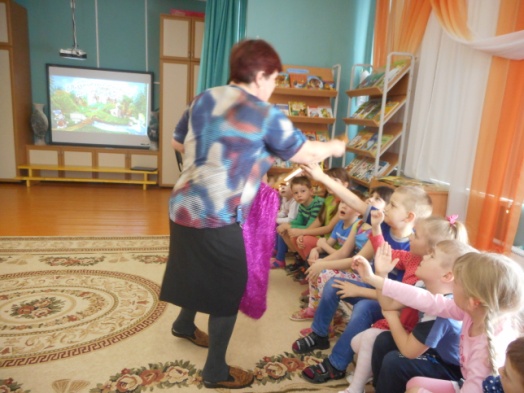 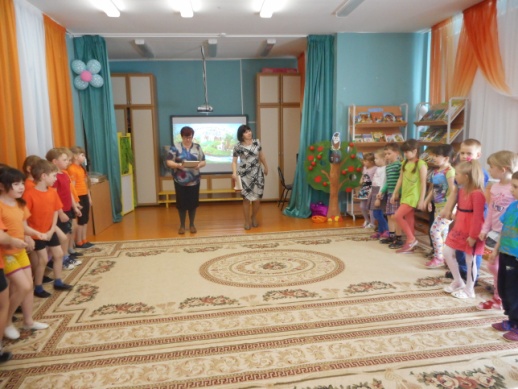 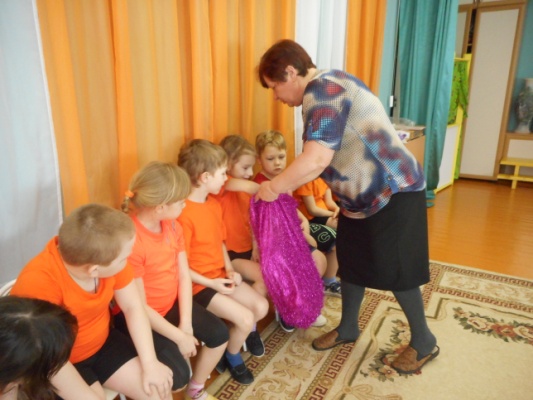 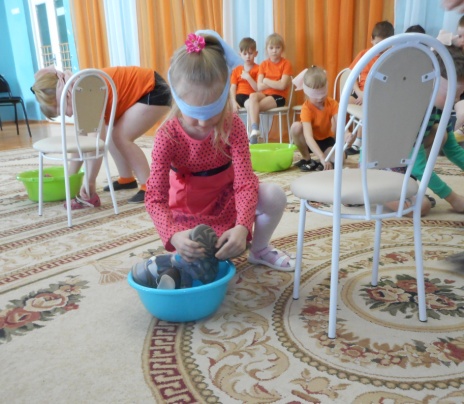 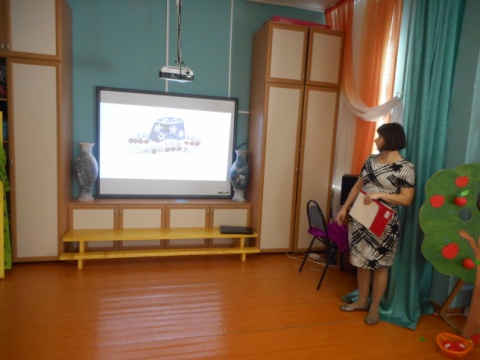 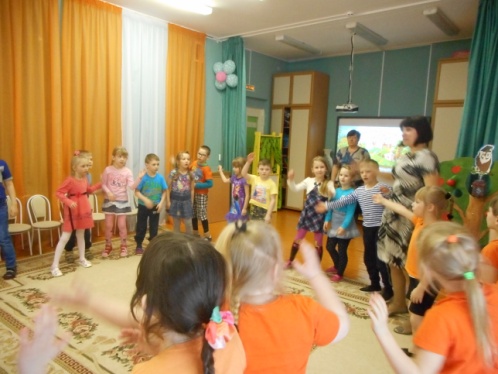 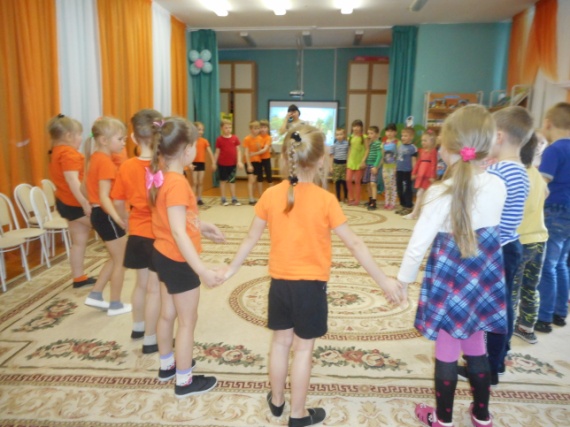 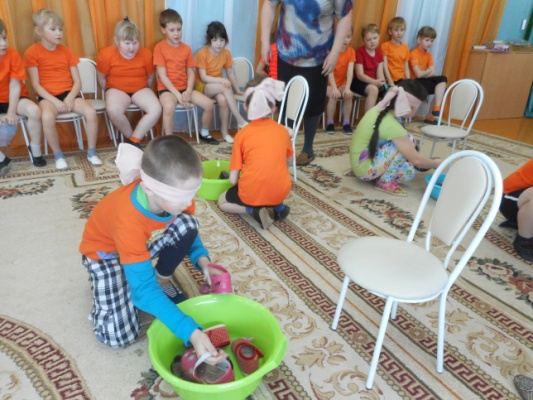 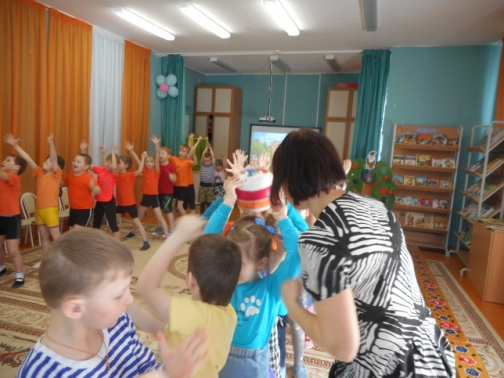 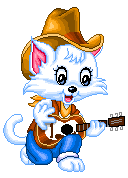 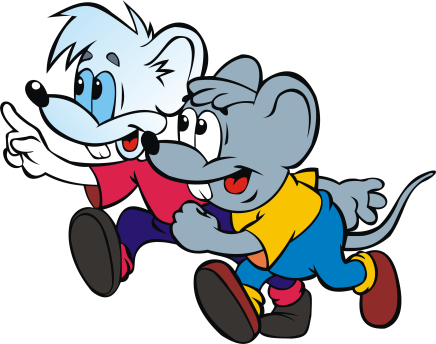 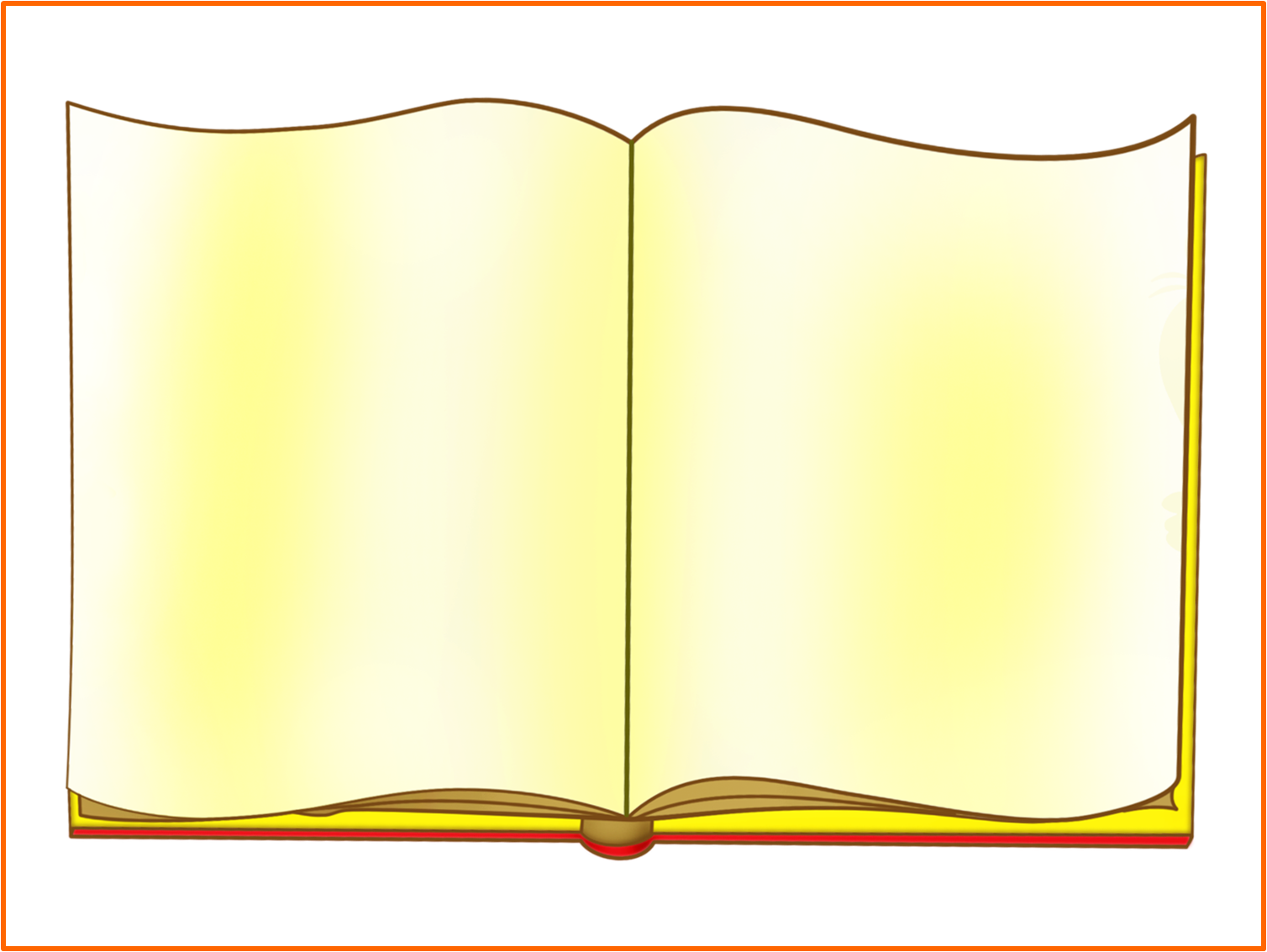 Развлечение «Поможем Буратино»
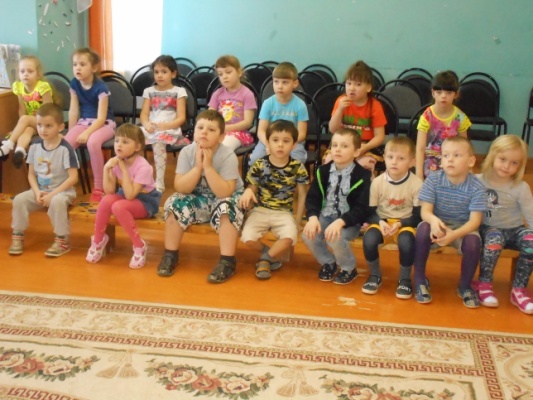 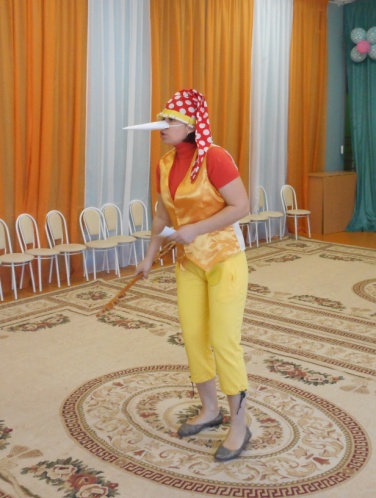 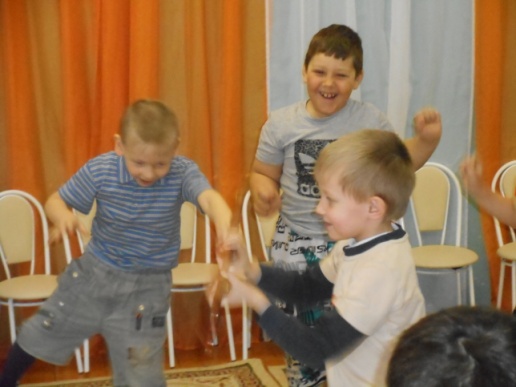 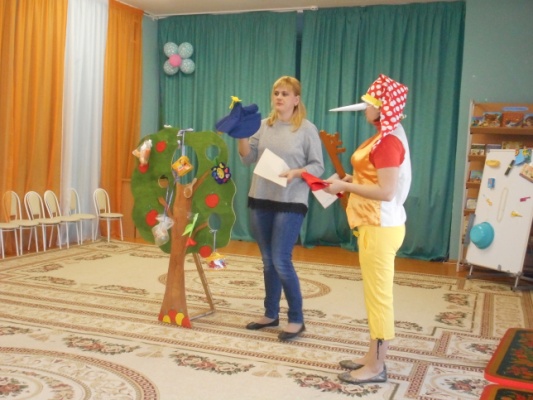 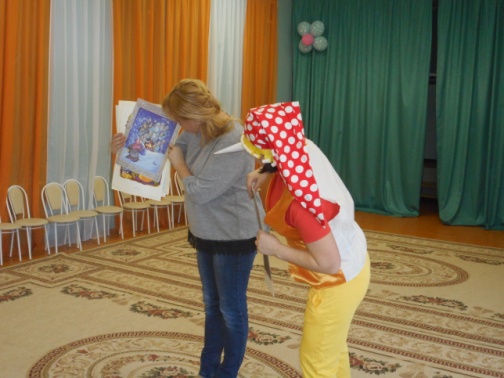 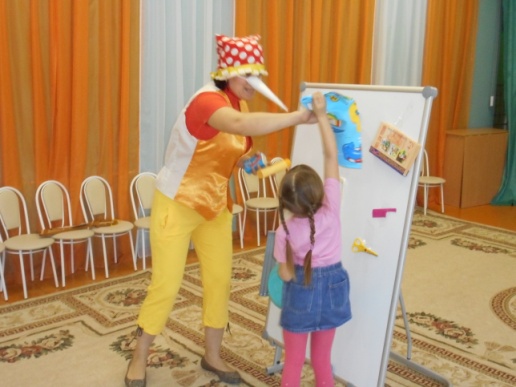 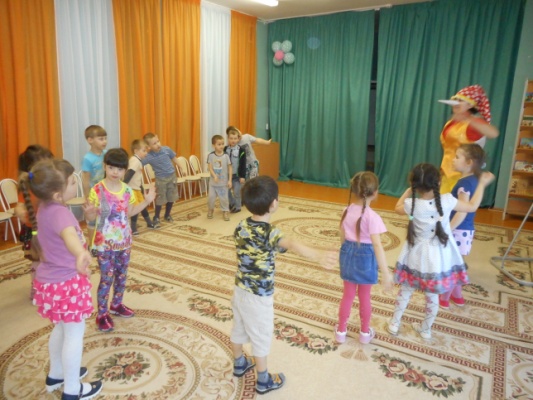 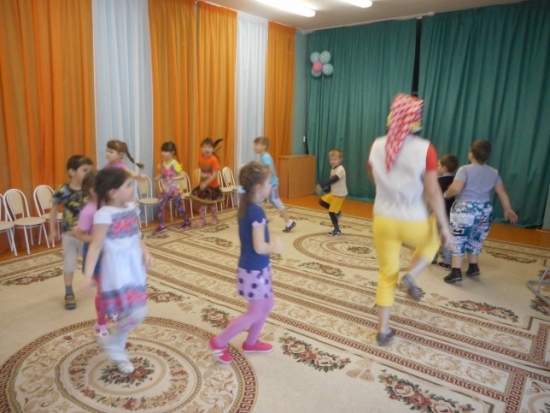 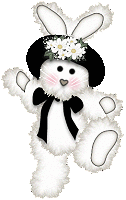 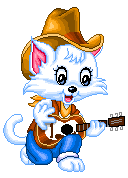 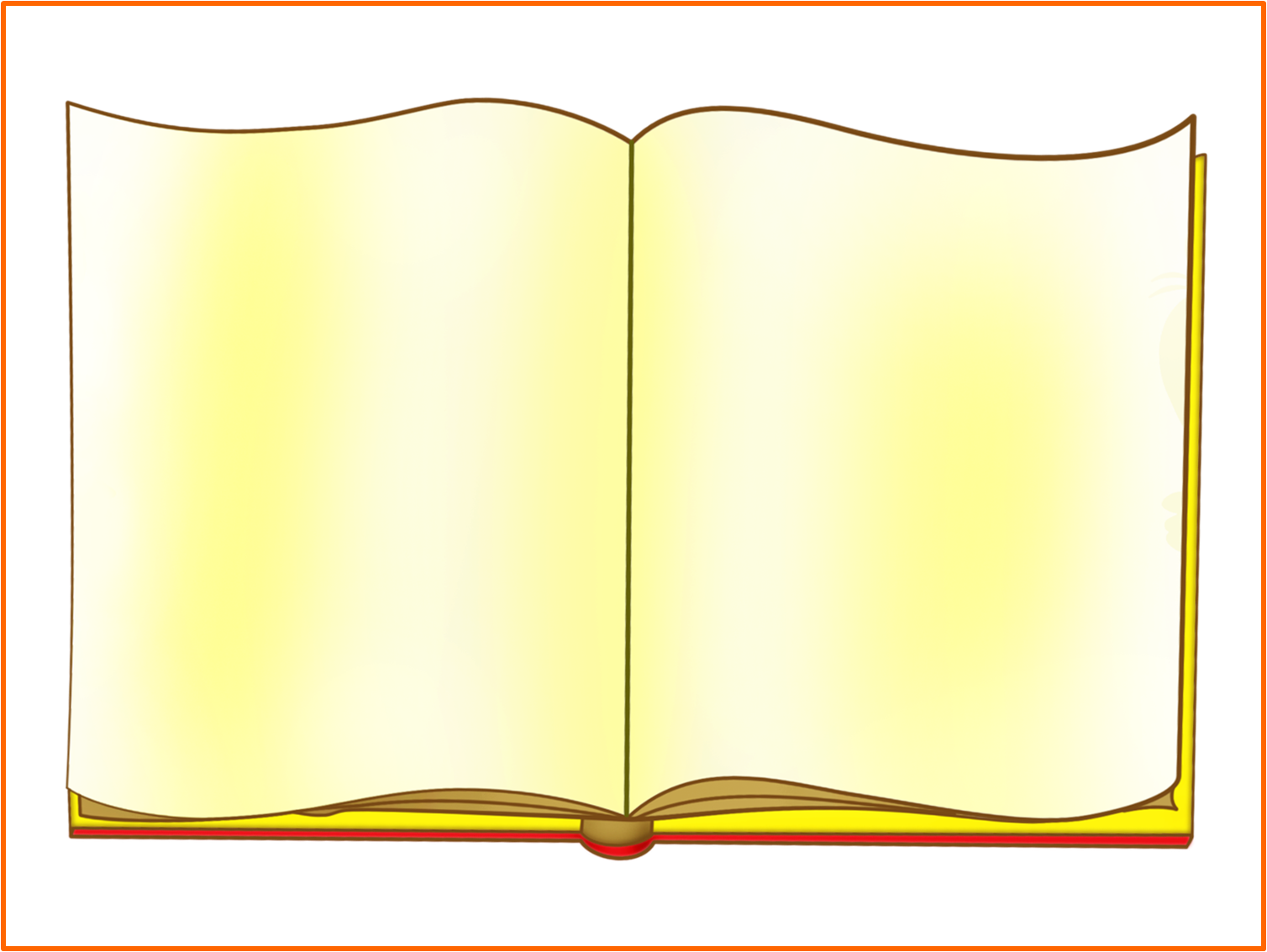 «Закрытие недели книги»
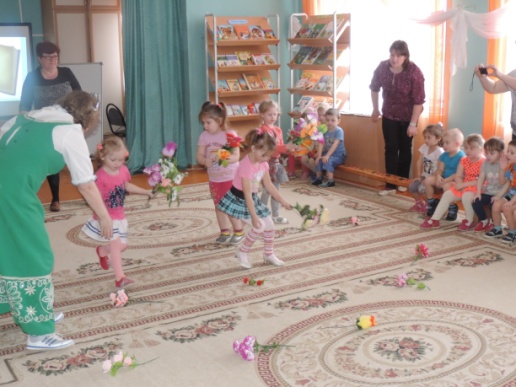 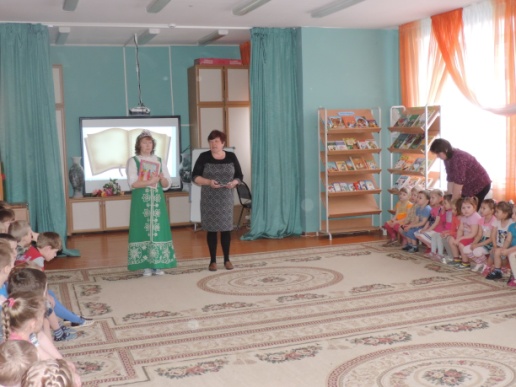 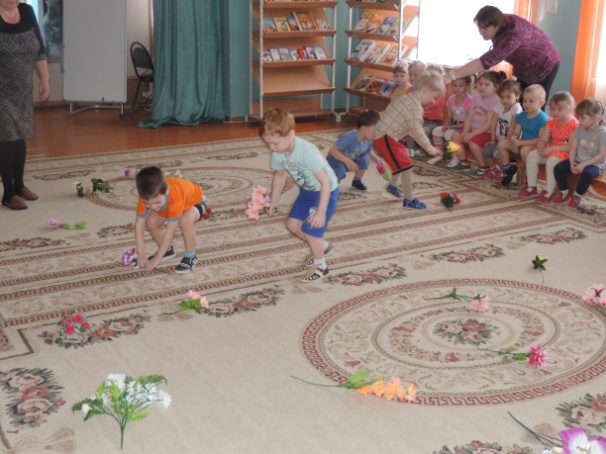 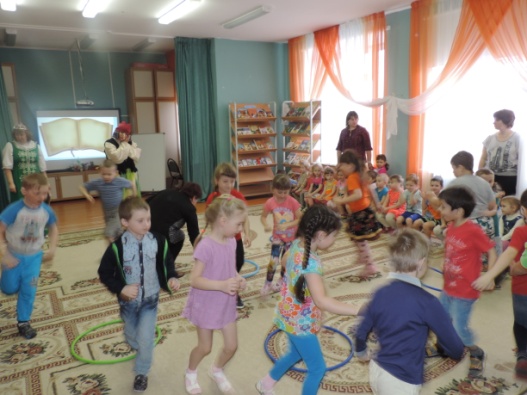 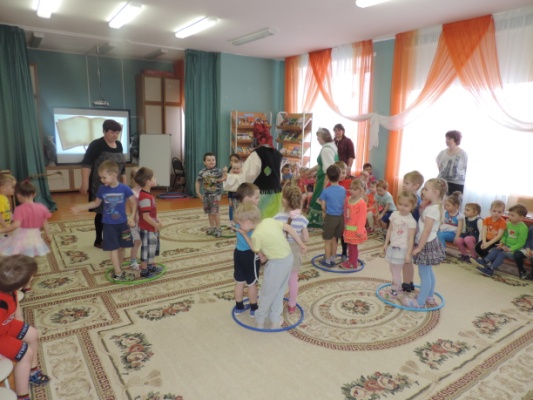 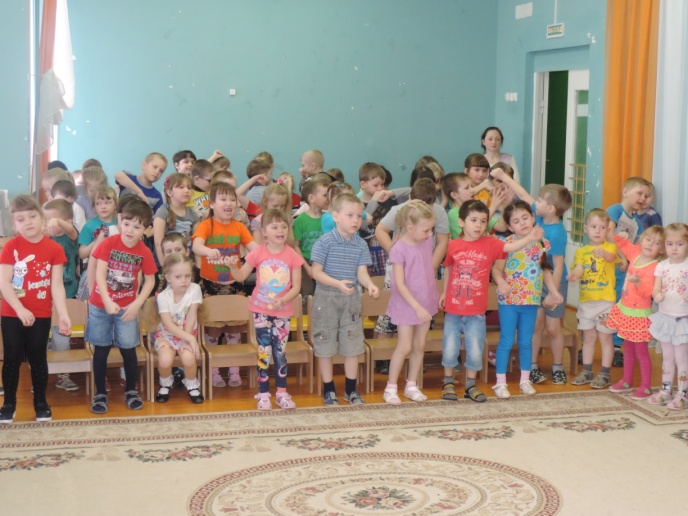 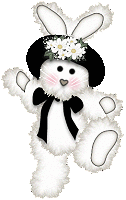 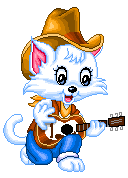 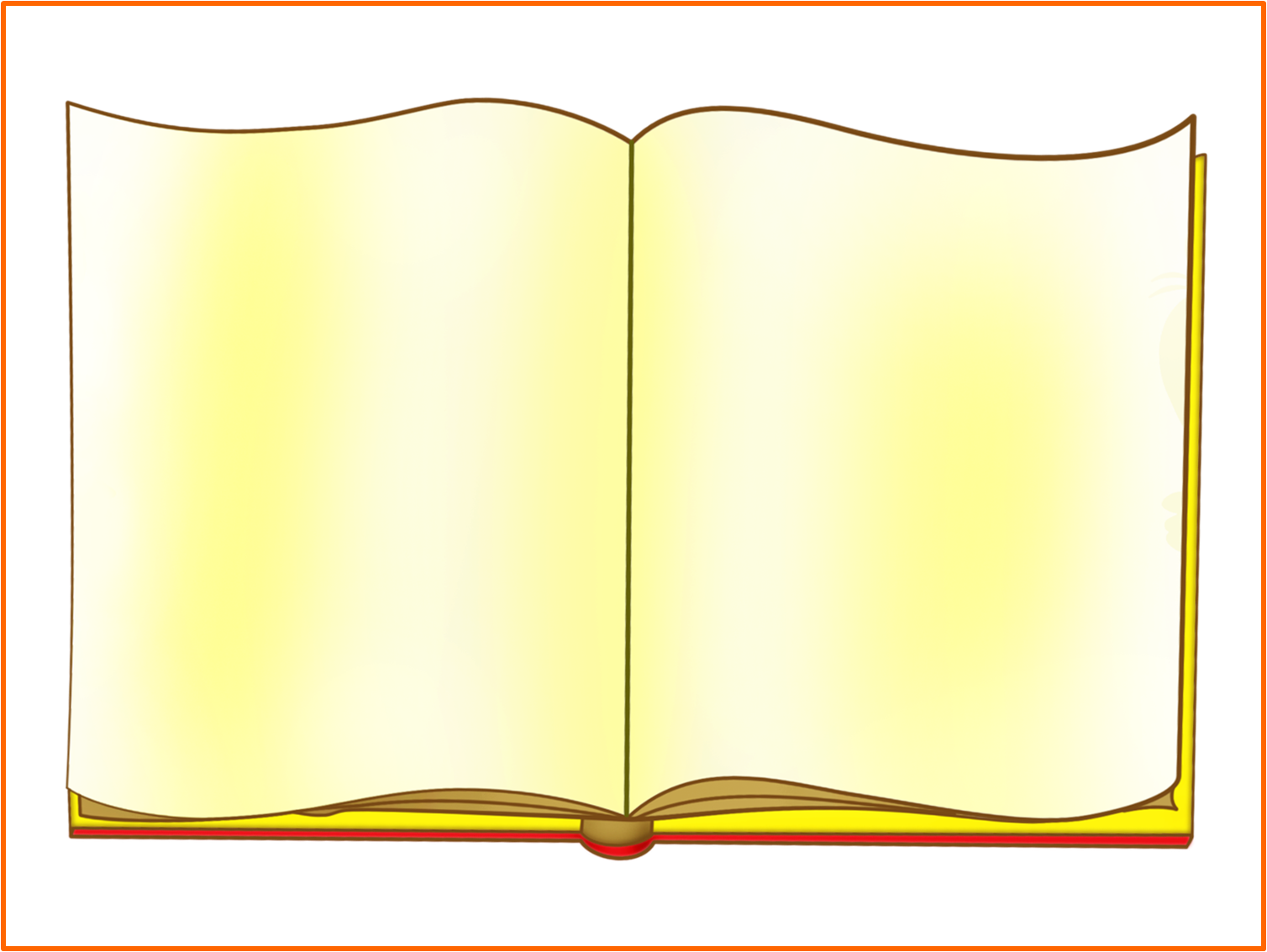 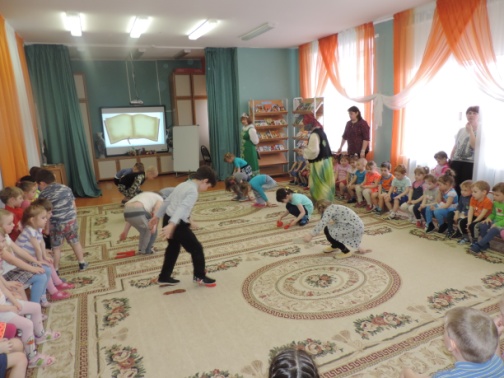 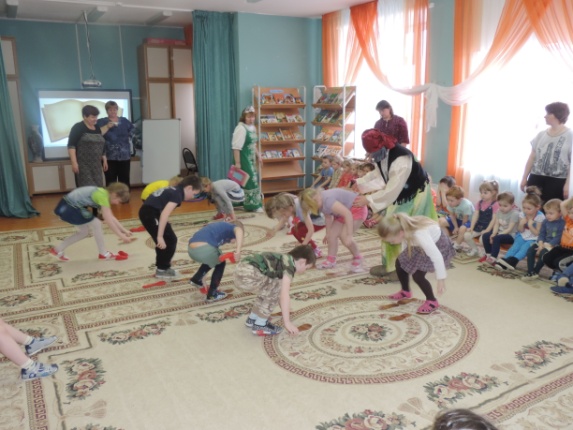 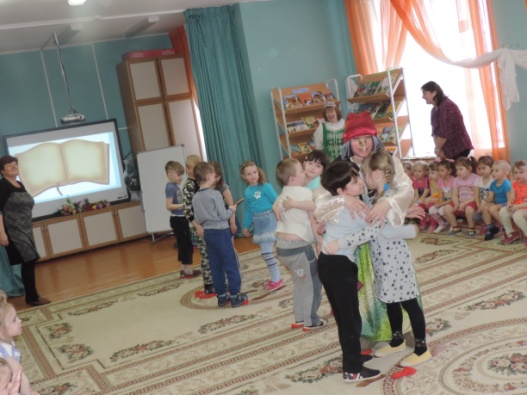 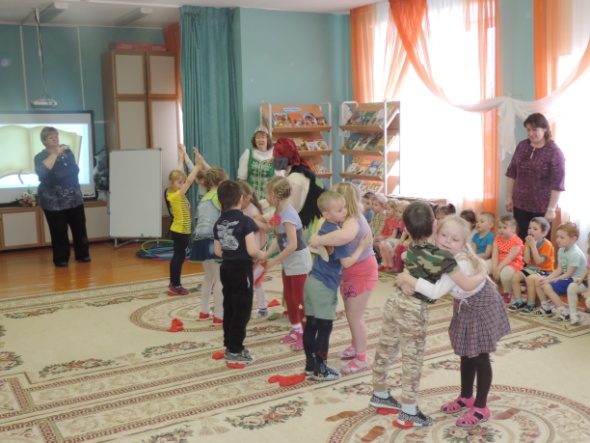 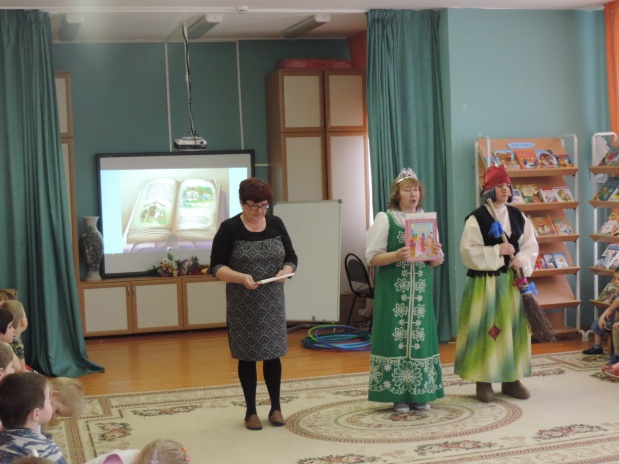 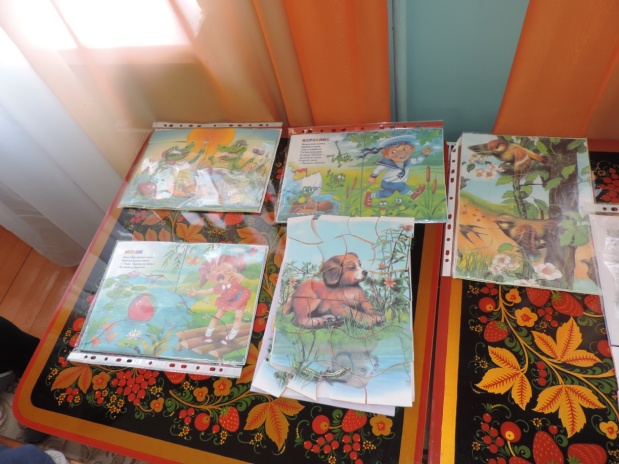 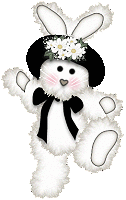 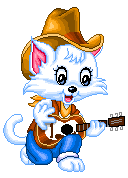 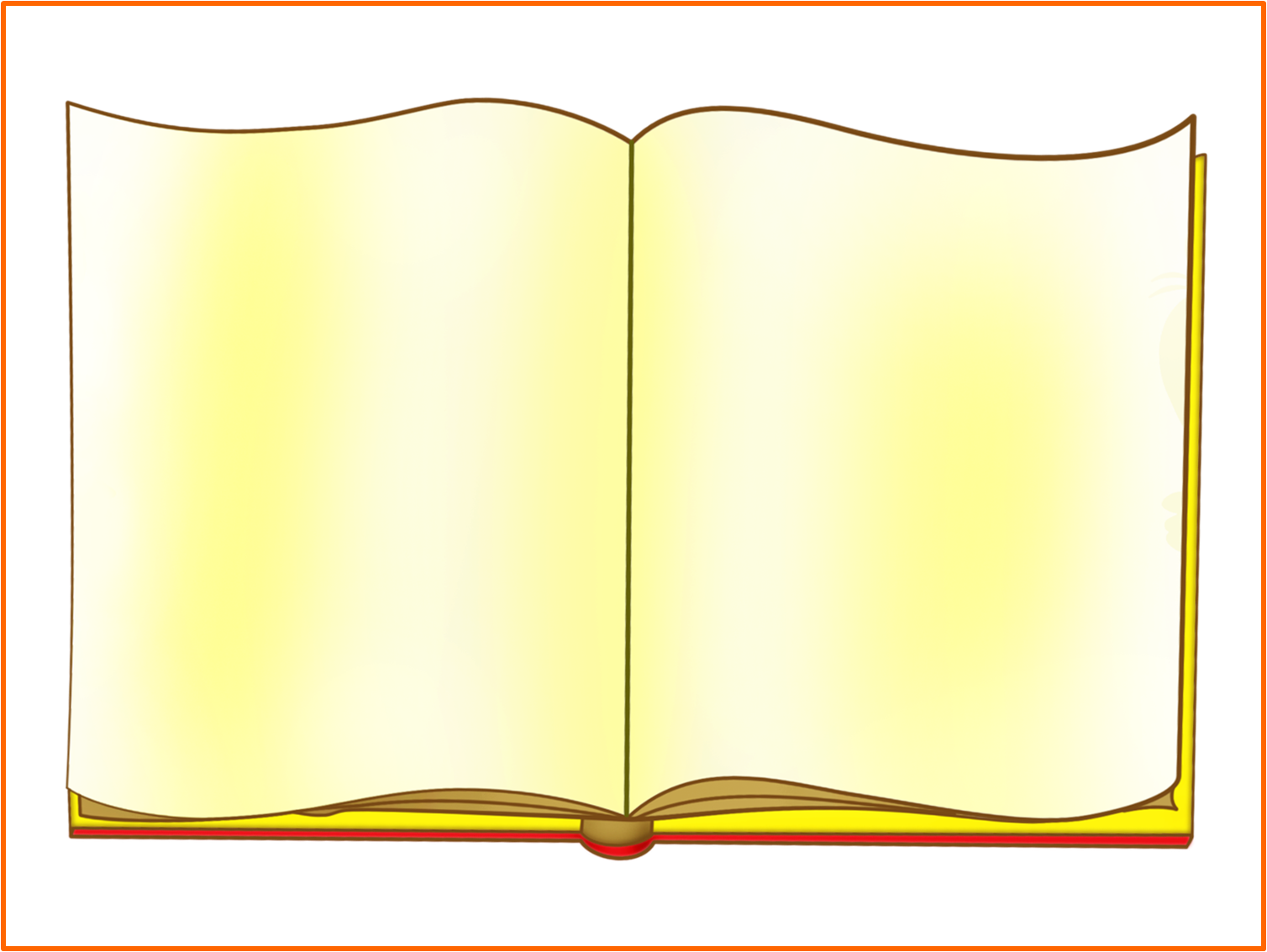 Театр «Теремок»
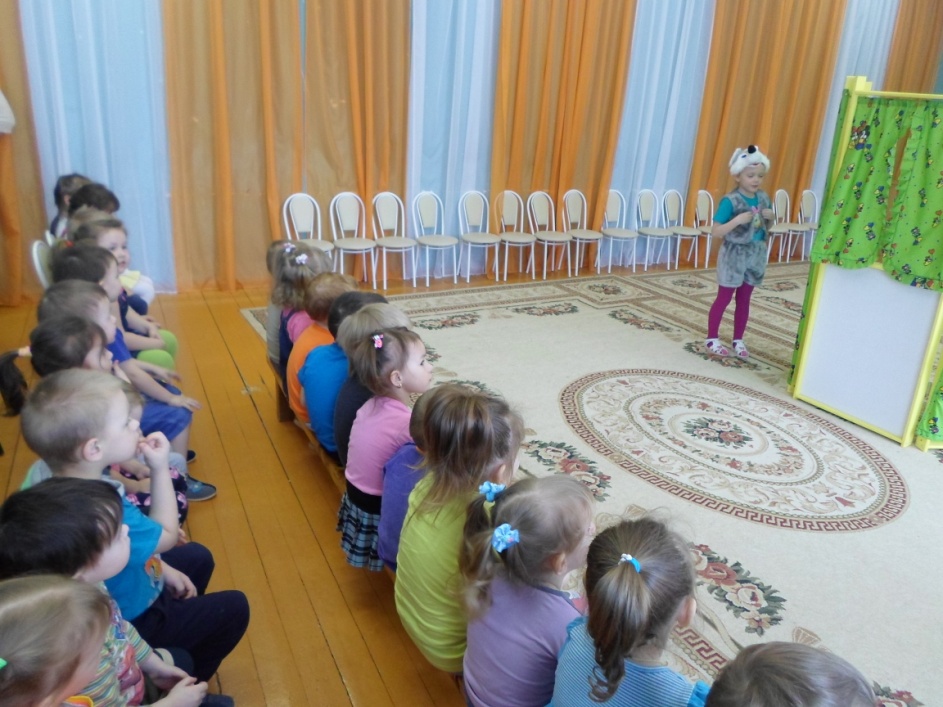 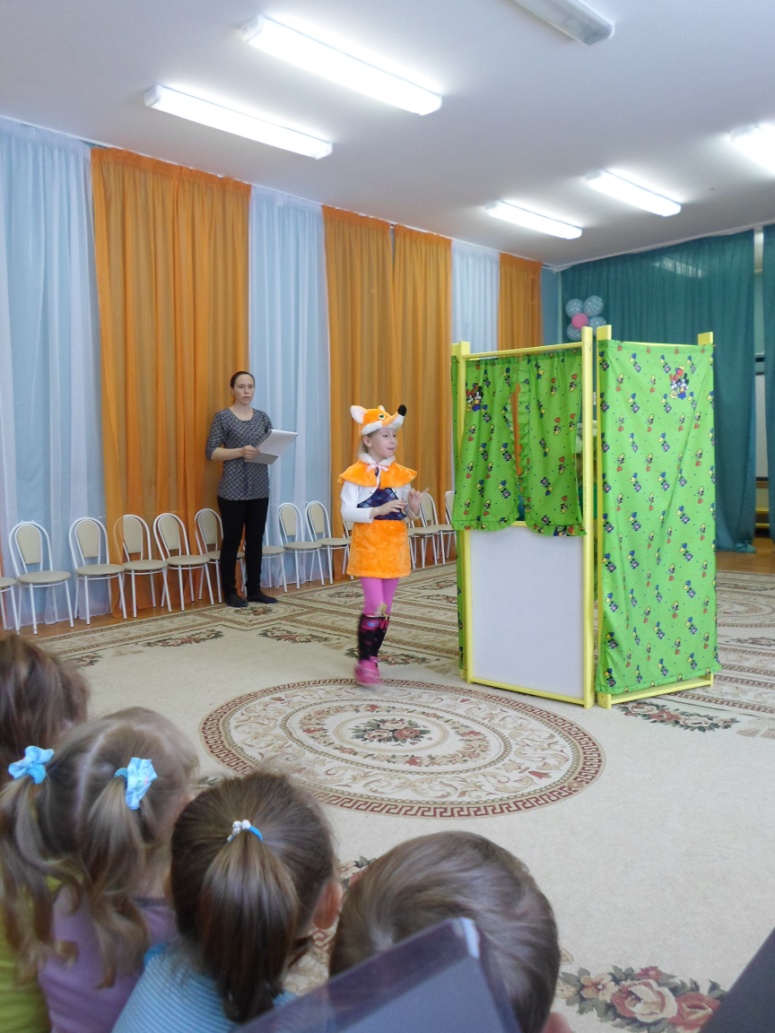 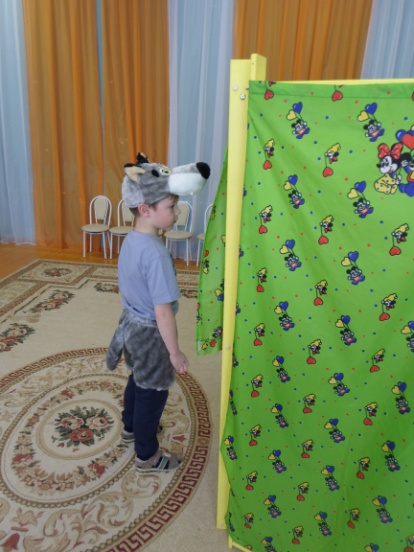 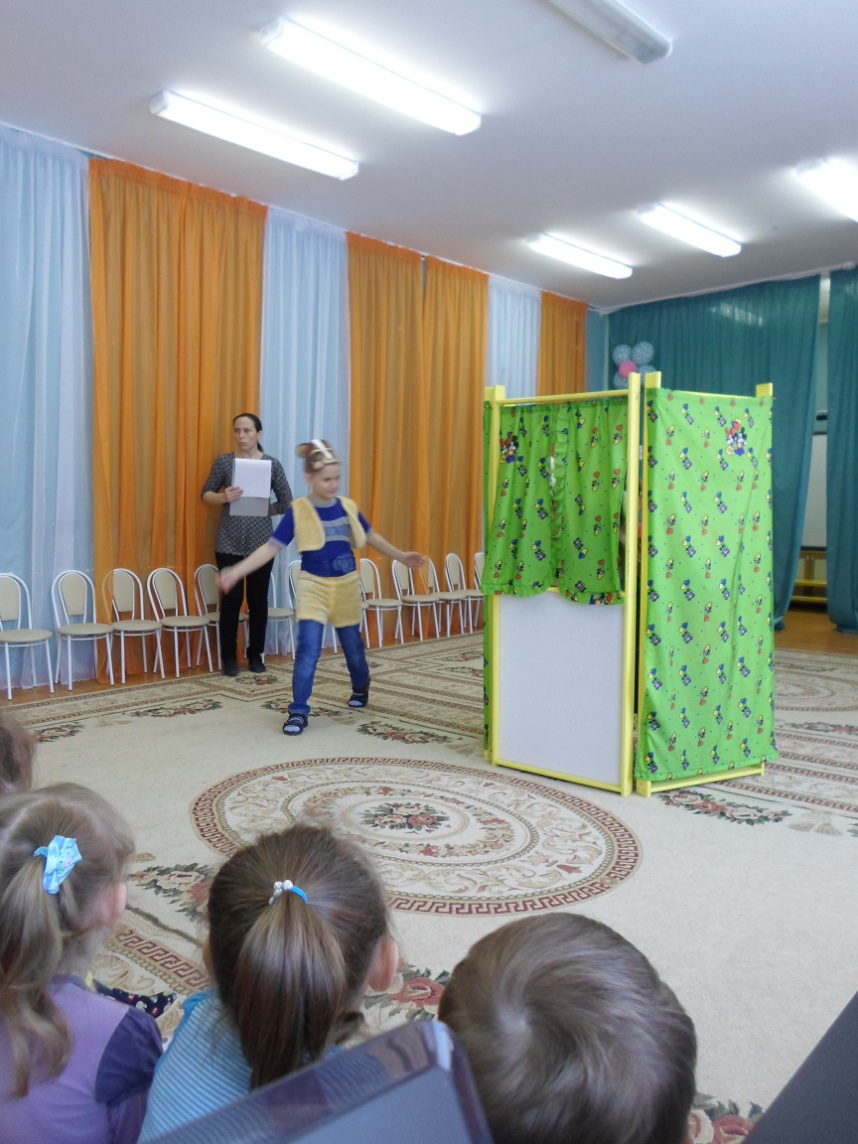 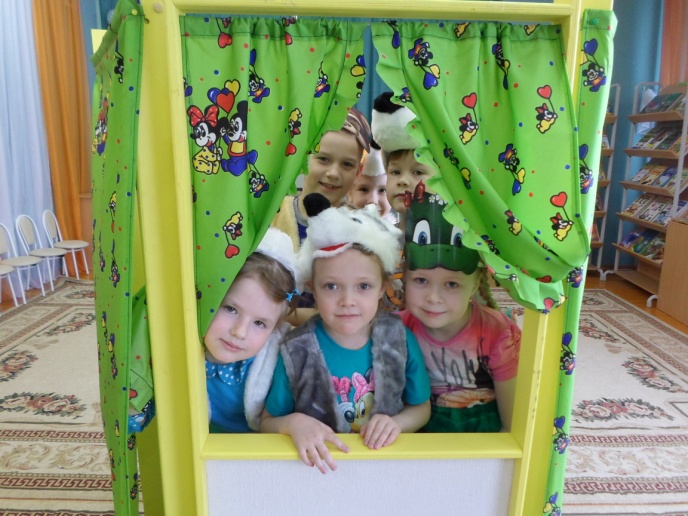 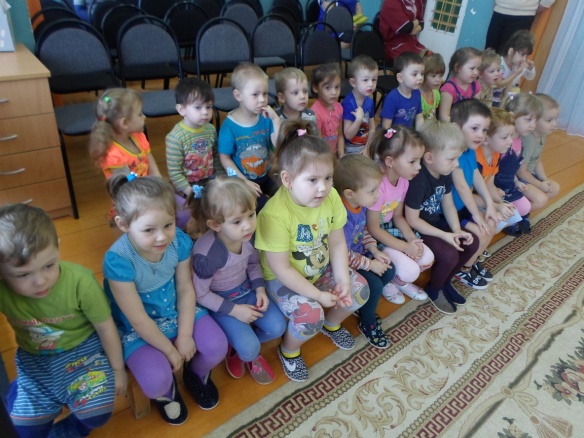 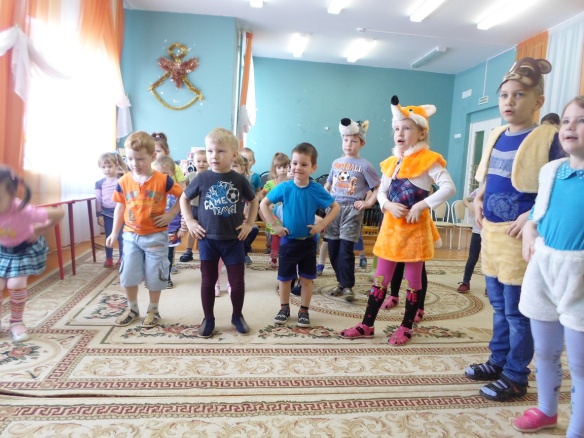 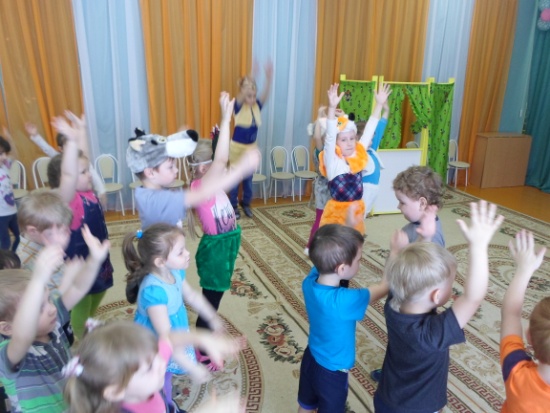 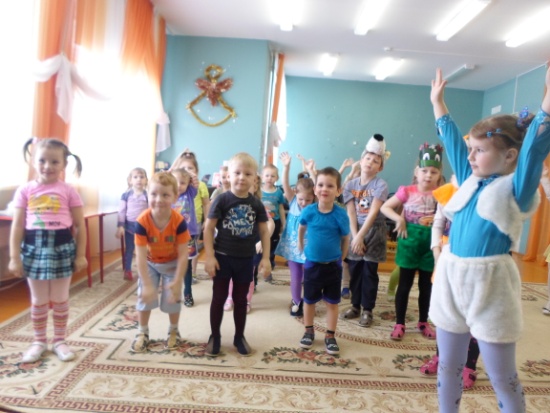 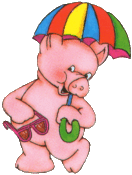 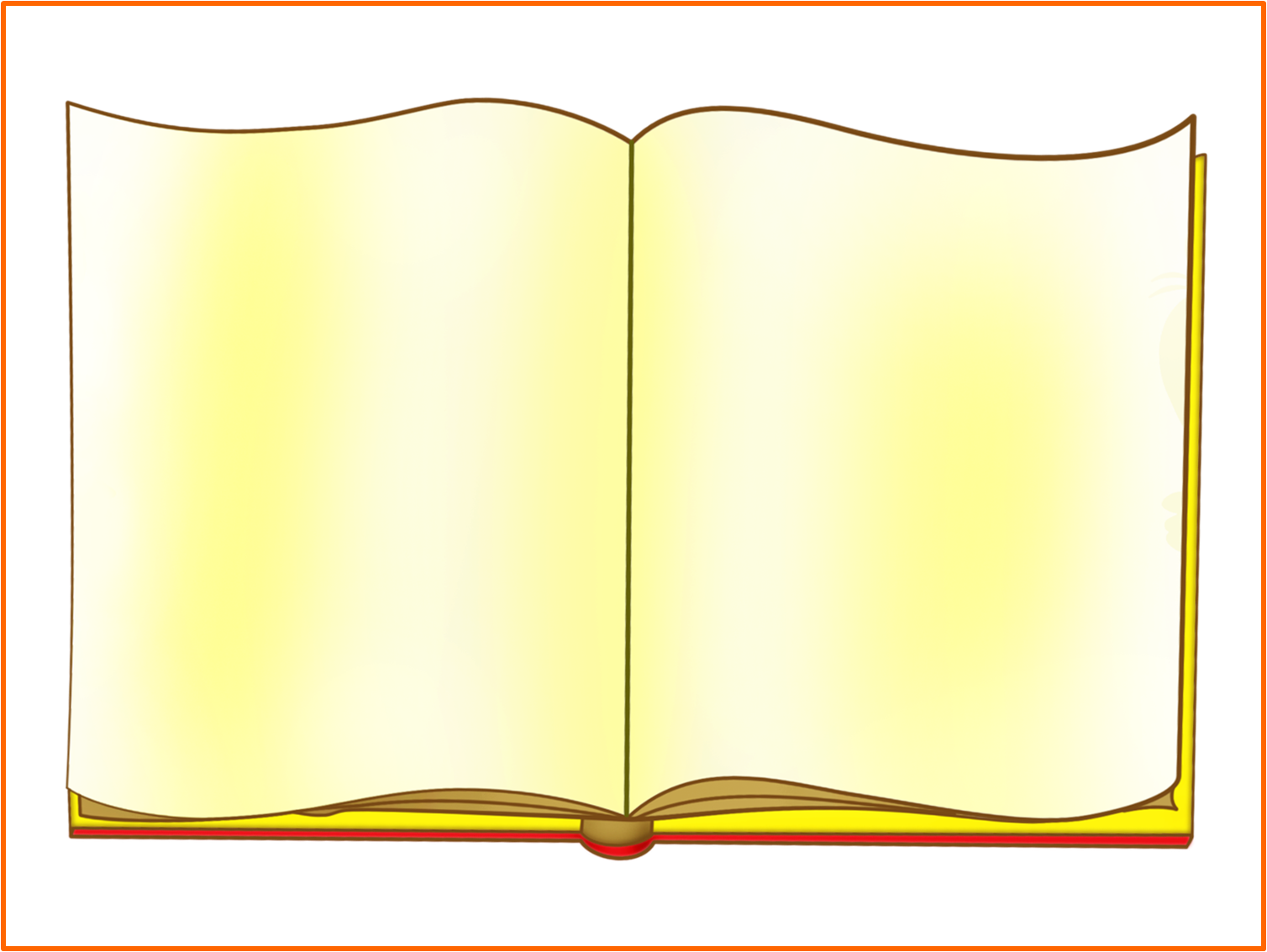 Театр «Курочка ряба»
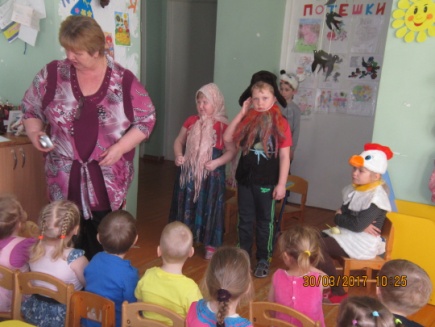 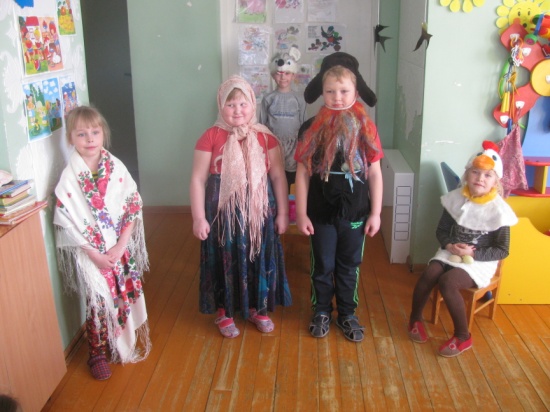 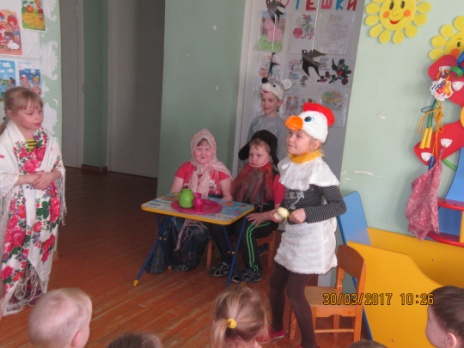 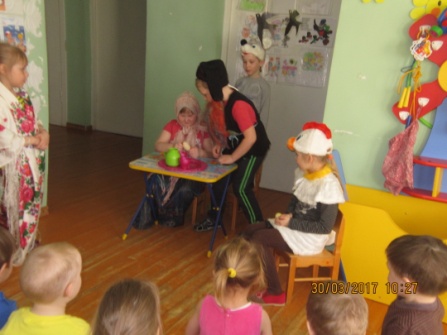 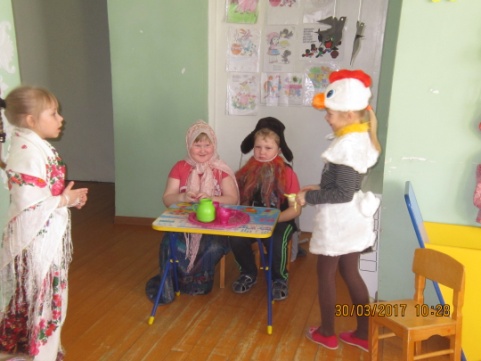 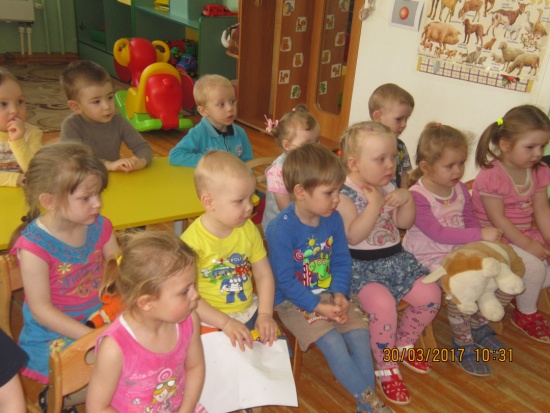 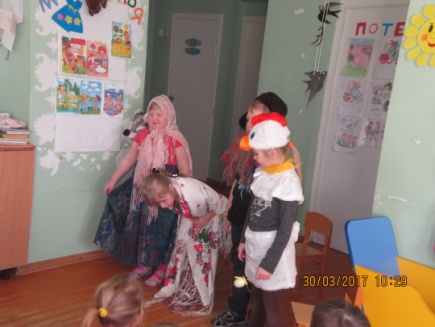 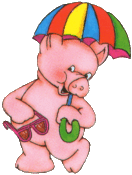 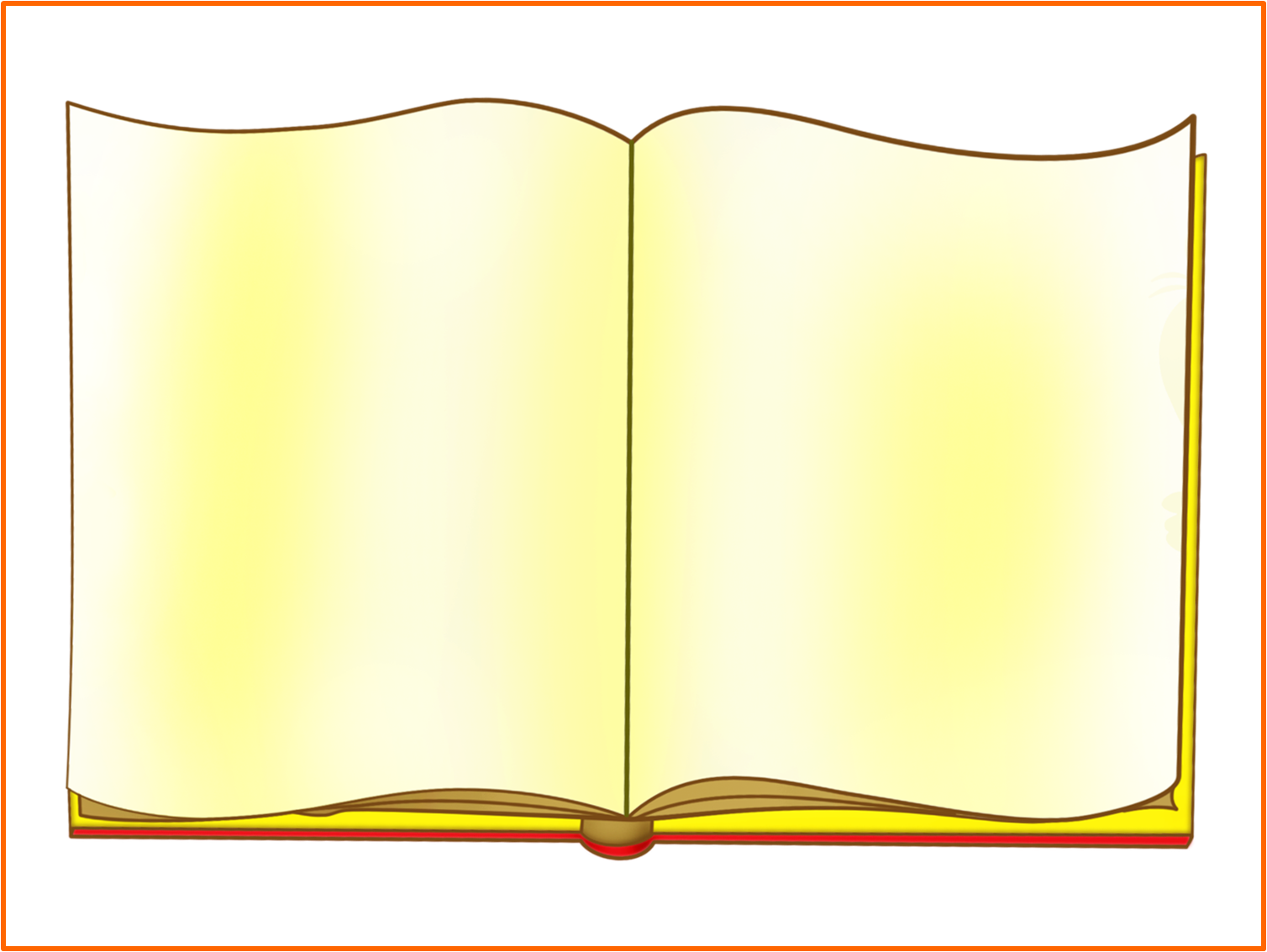 Выставки совместных работ родителей и детей
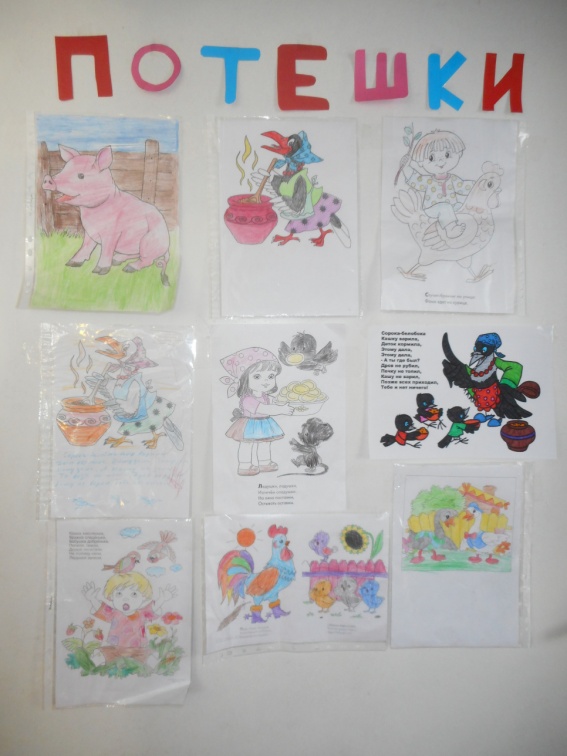 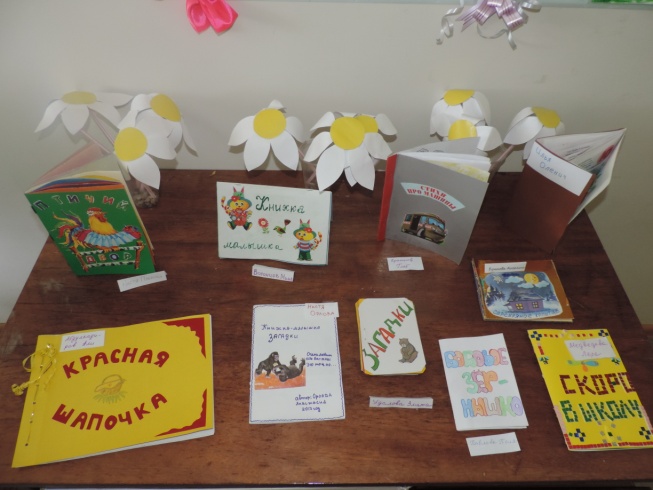 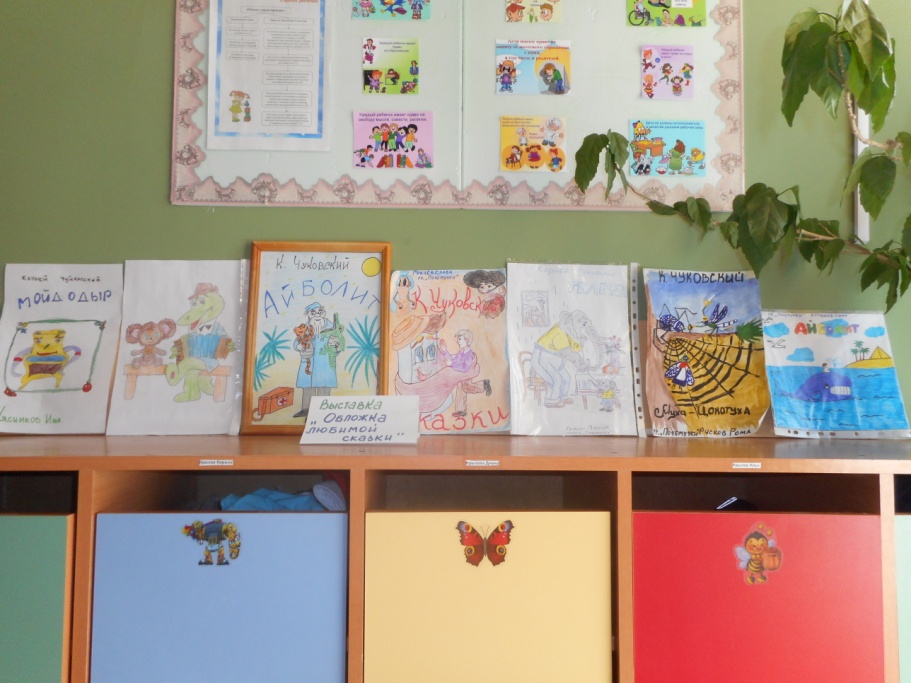 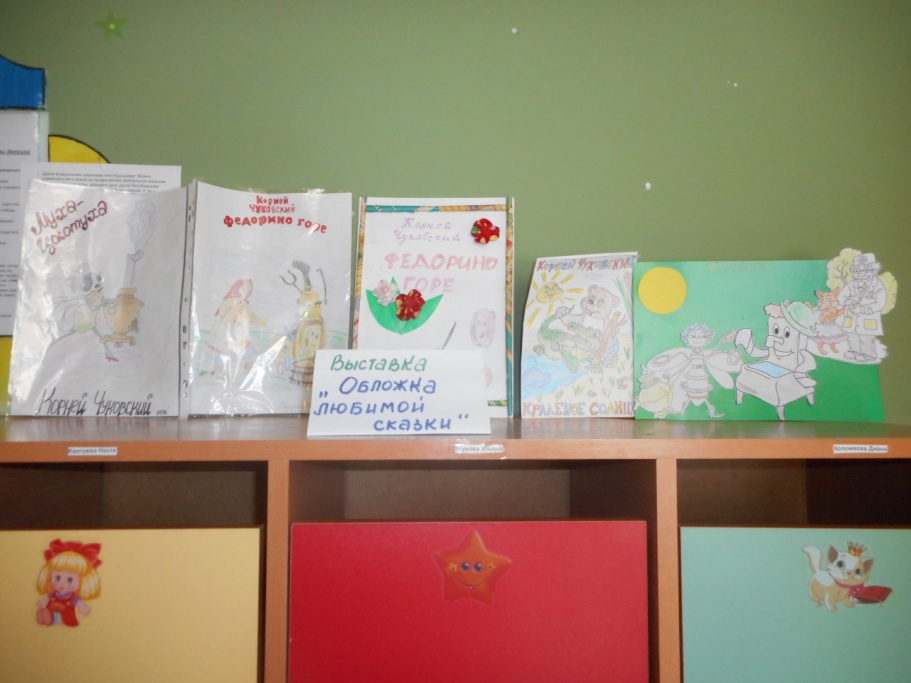 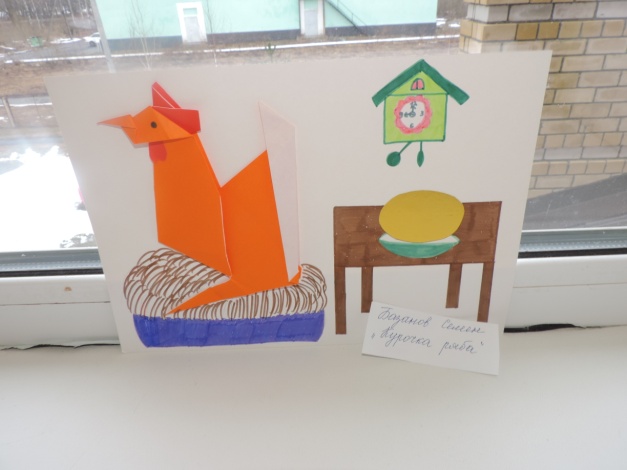 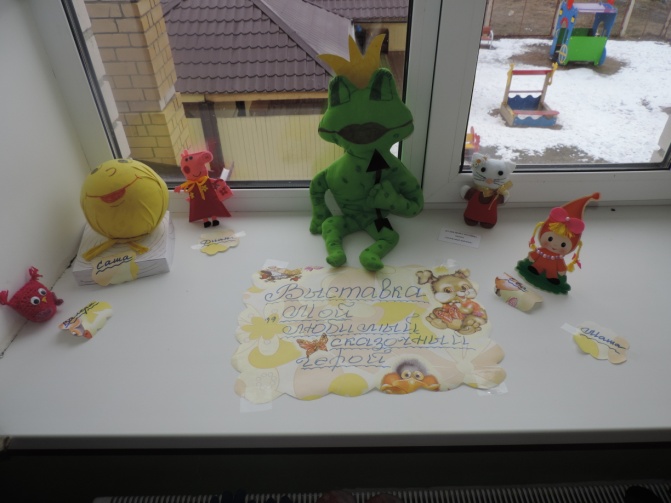 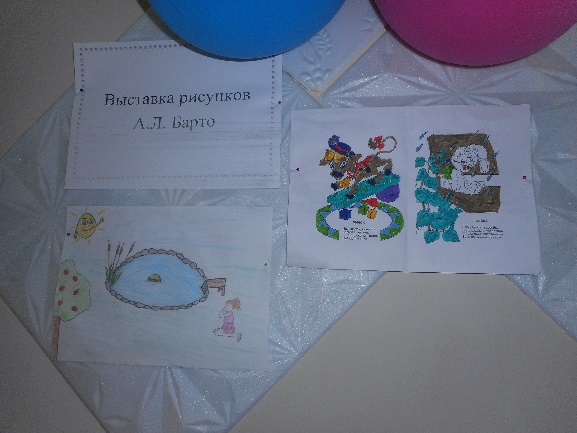 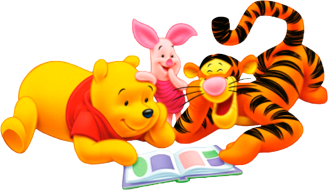 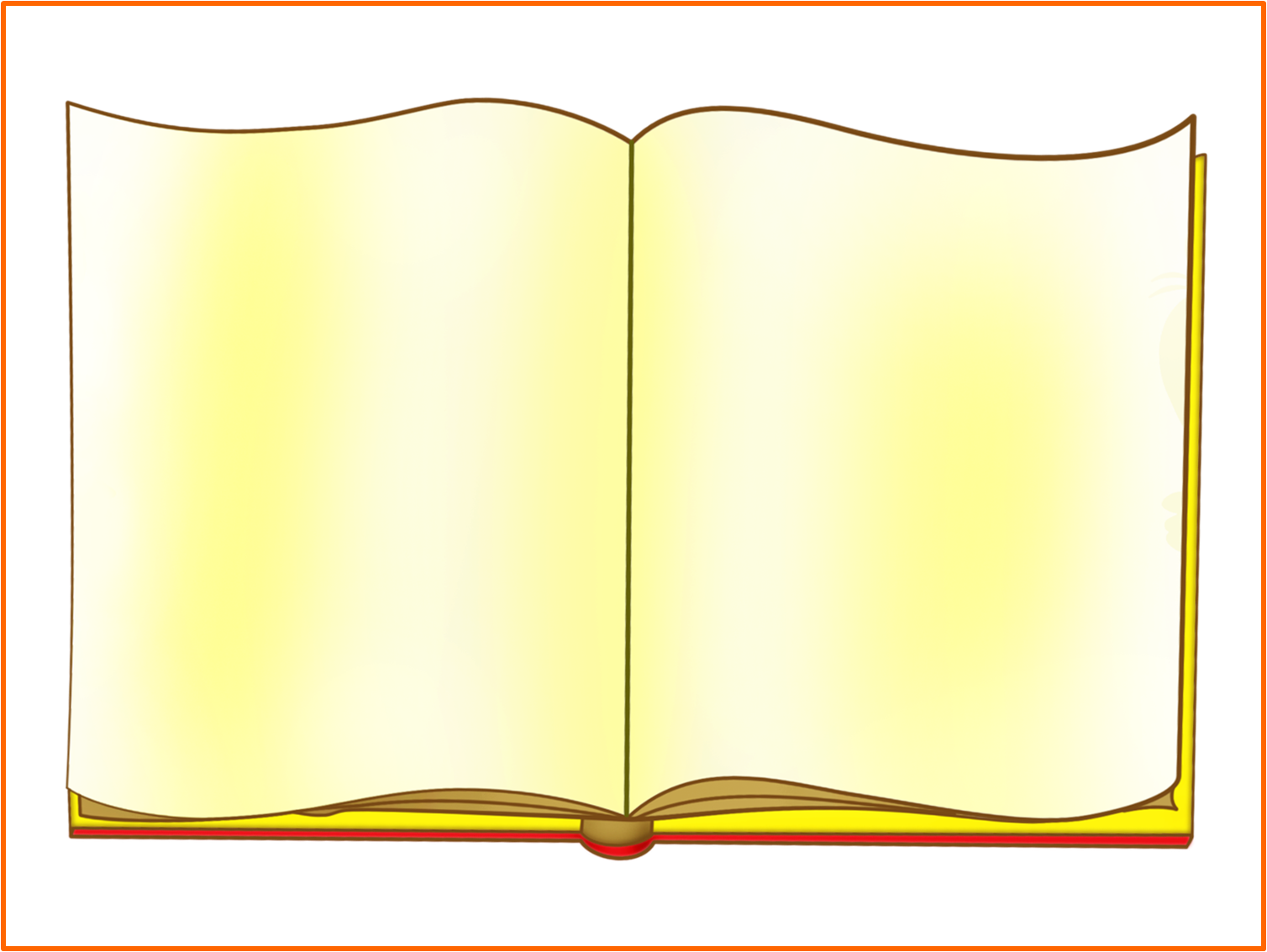 Акция «Подари книгу детям»
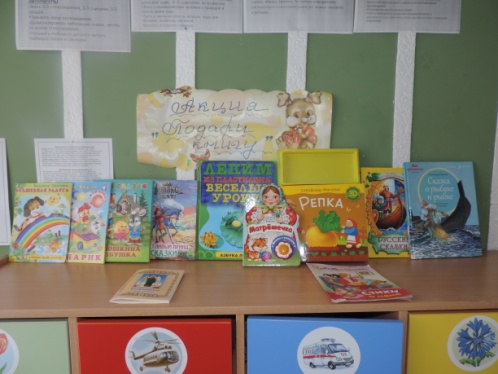 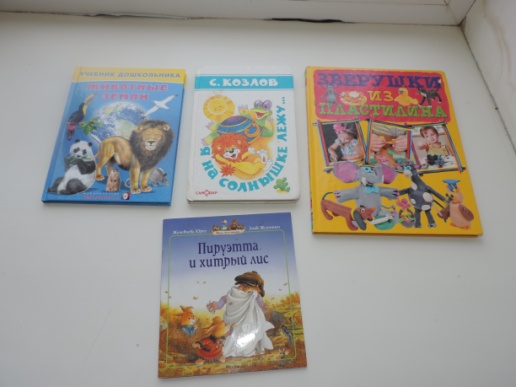 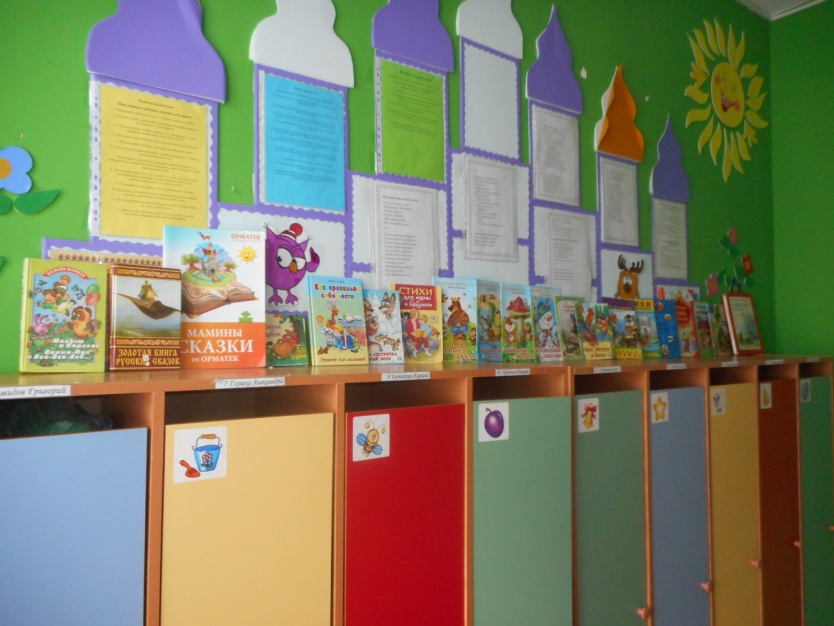 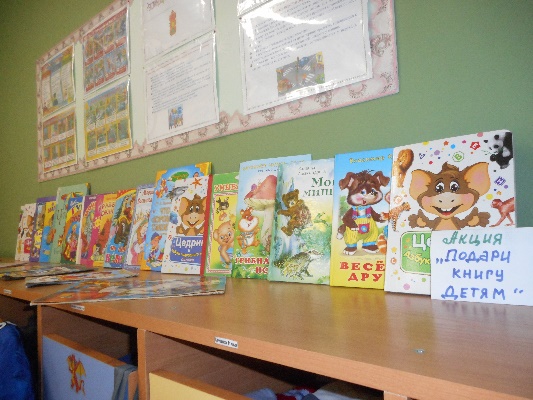 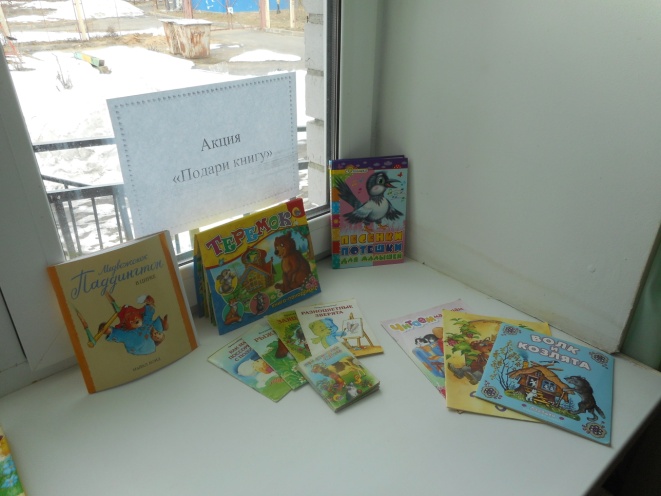 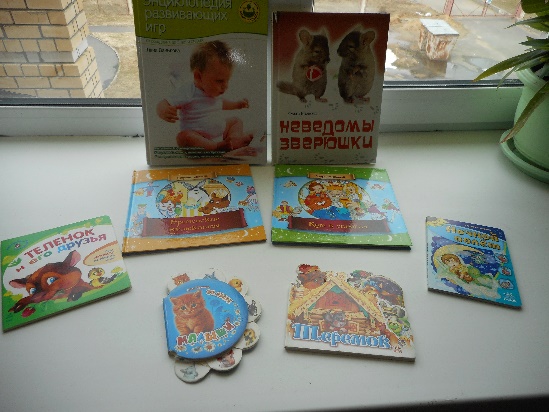 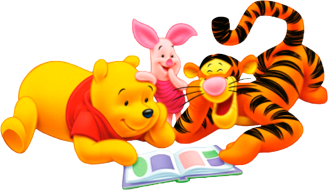 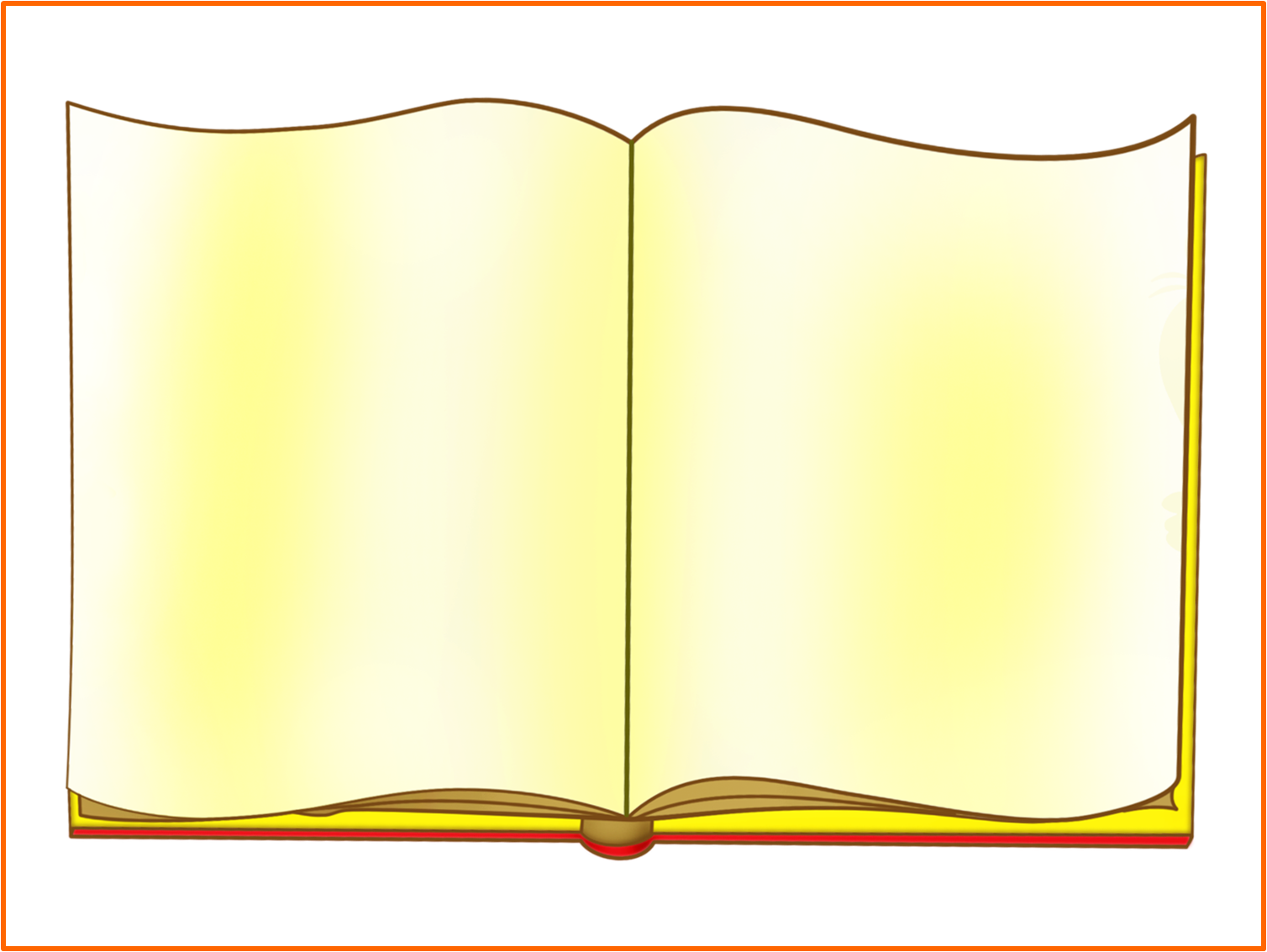 Папки-передвижки, памятки
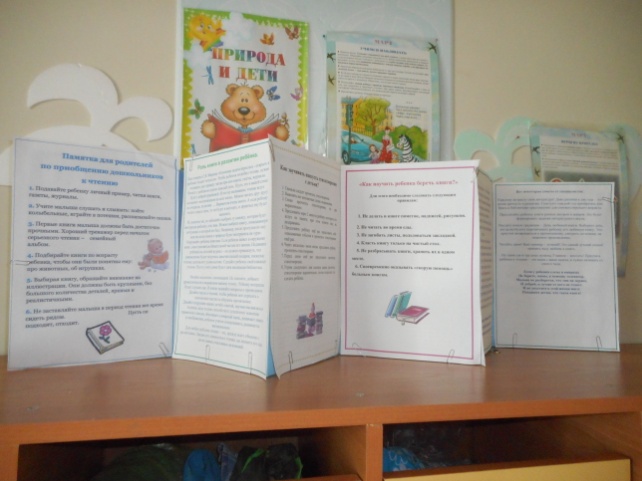 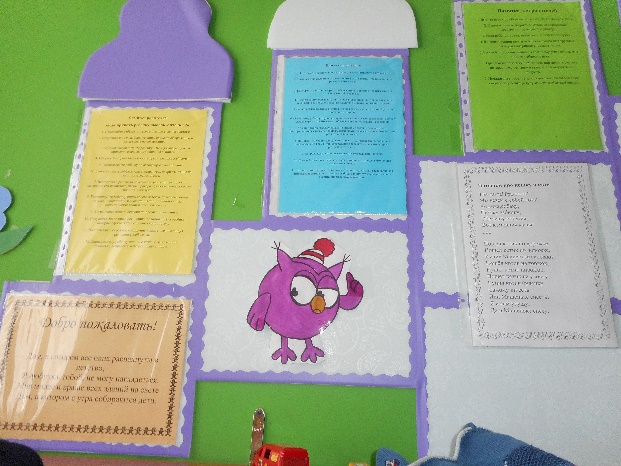 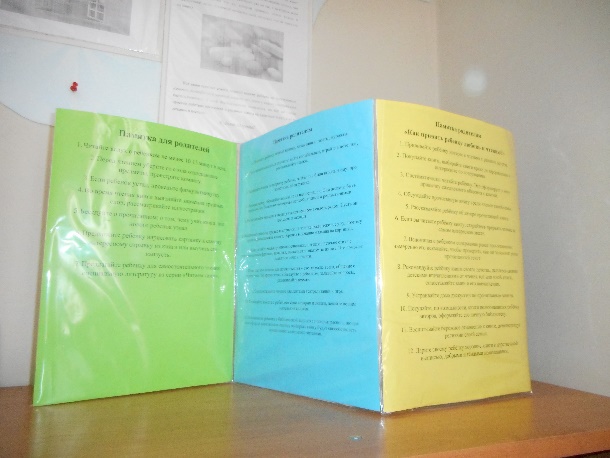 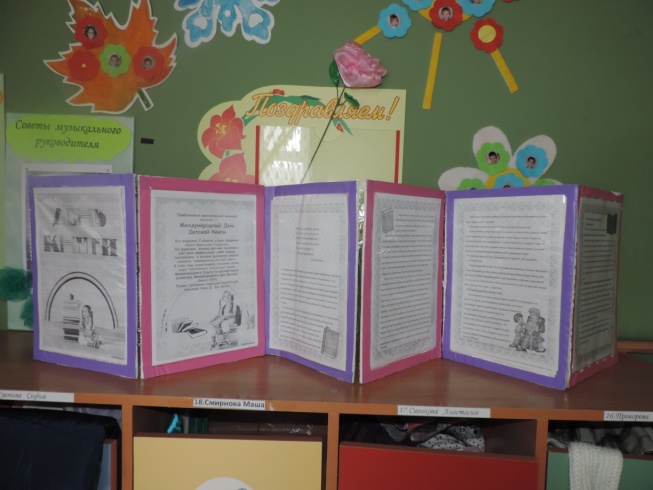 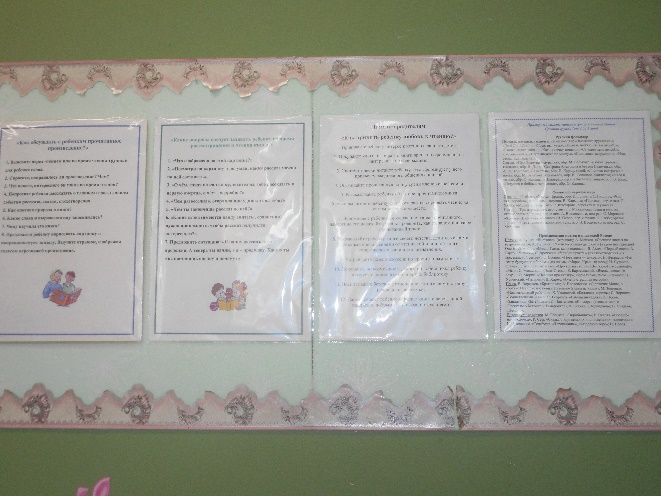 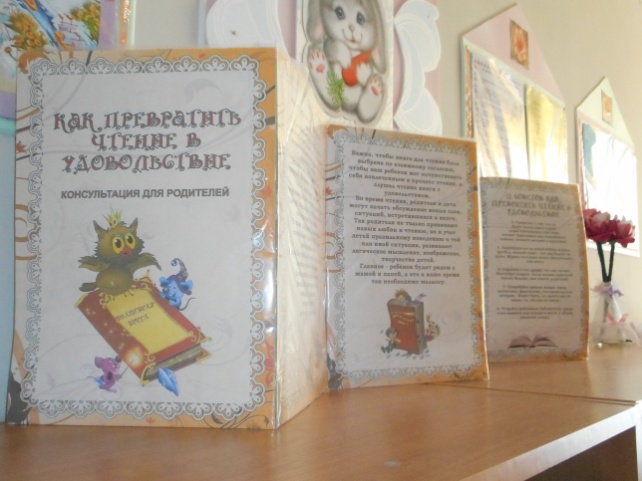 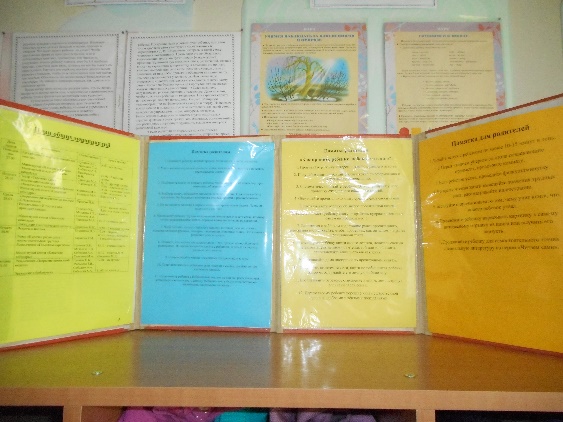 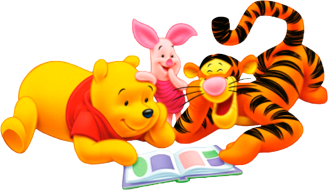 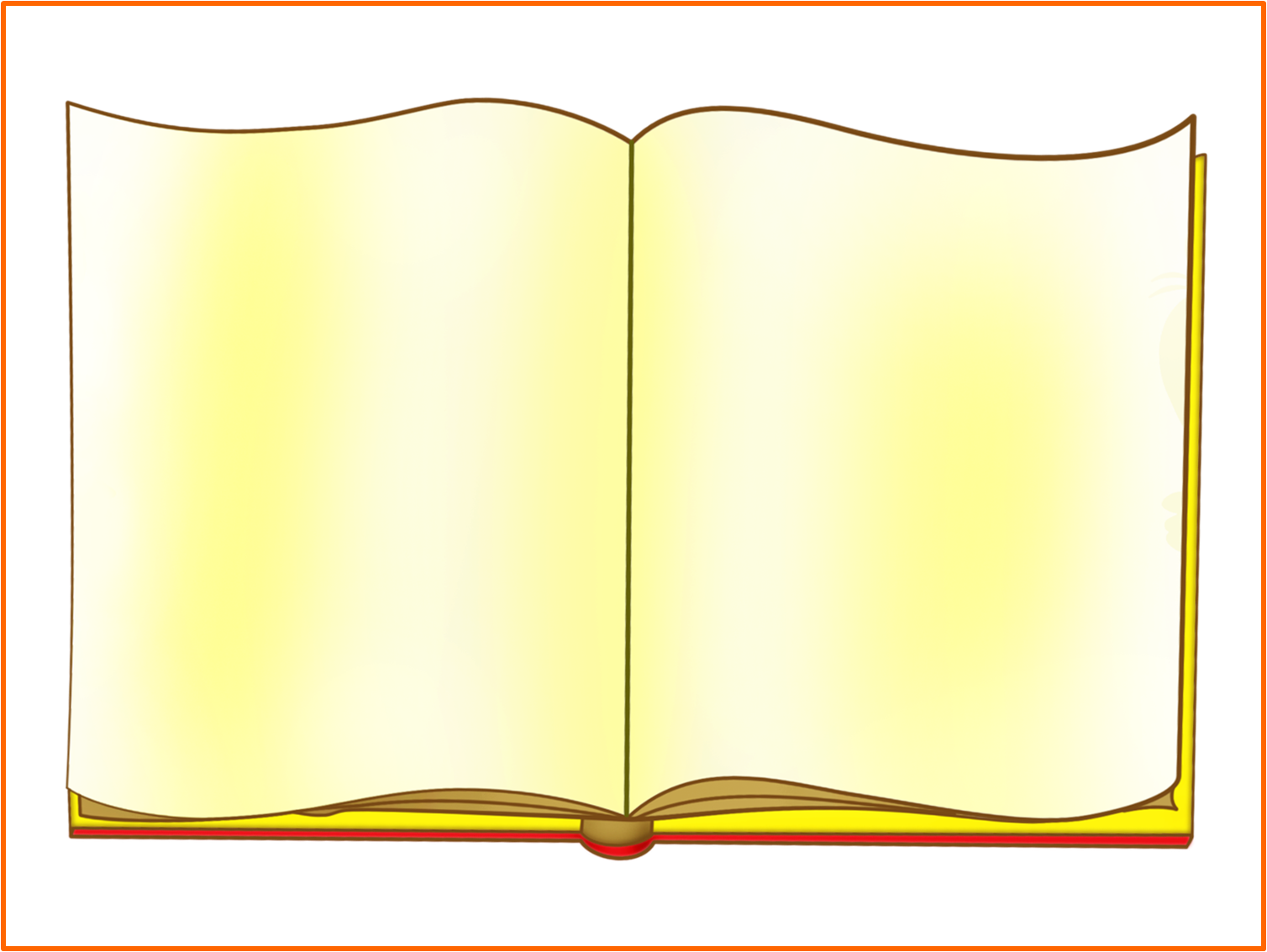 Ничто так не характеризует степень
развития общества, степень общественной
культуры, как уровень читающей публики в
данный исторический момент.
Н. А. Рубакин
Проект подошел к концу, но работа продолжается потому,
что восприятие вдумчивого, чуткого читателя - процесс длительный
и сложный, состоящий из ряда этапов, каждому из которых
соответствуют свои задачи. Исключить из этого процесса период
дошкольного детства невозможно, так как он является фундаментом
литературного образования и во многом определяет его.
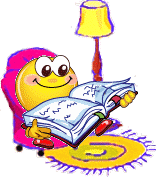 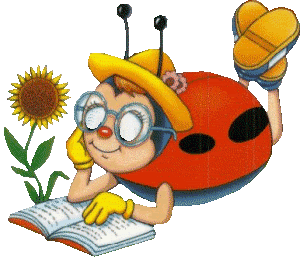 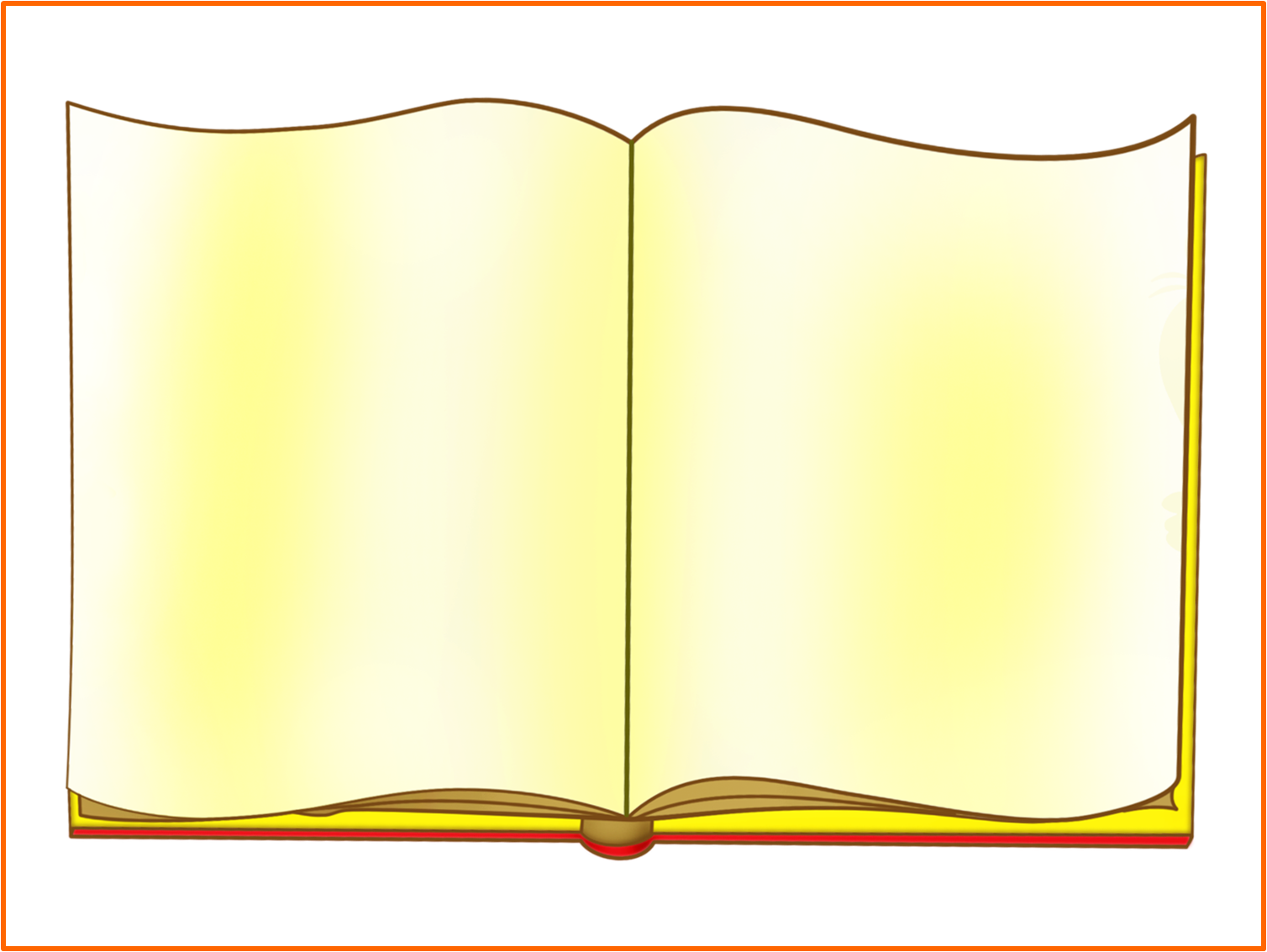 Ресурсы:

http://yandex.ru/clck/jsredir?from=yandex.ru%3Bimages%2Fsearch%3Bimages%3B%3B&text=&etext=1373.cO4lV-GPJOCp0x3YvGK1biJGfs-UNUzgL7WXOMcpzOuw5LkIIUgr1F8ei06hLkvyhB07ZYPQ43GWKwBeQC8E_gijgLowXvVf-M-LM4ZVl1GPeFkM-qbVMMpo-BEixd_L.c1eb994187fdb8ab1e1fe77dd284f2359ec6be8a&uuid=&state=tid_Wvm4RM28ca_MiO4Ne9osTPtpHS9wicjEF5X7fRziVPIHCd9FyQ,,&data=UlNrNmk5WktYejR0eWJFYk1LdmtxZ0d0YWdGbEh0TU1JSkc2MV9KbjhHYWczRUtFWDVQbGc0eVZmNmFoZ0Q3b1pUZmkyLWhOQ2YtSlZDcVpscHozUzZueENIcGdRWnVkNmJHY2x1M2RBMndHTGhDUjMzUzhjT1Q1bGNEbFh2OWxiUndPNDBaU3VrenltWV84MHdMZm1GUTFLYUVHNDkwS0hTU3Fzdzhadk1FMTJ4aDdFT0NhQndxNUVZZko0UGZKNG9KRmVuVnVoUTAs&sign=6a3bebf2a30fe3dac17708567ea8f1f4&keyno=0&b64e=2&l10n=ru

http://yandex.ru/clck/jsredir?from=yandex.ru%3Bimages%2Fsearch%3Bimages%3B%3B&text=&etext=1373.XsPbkOjeHjEWNtwpDsJb3If1GMPfMDaA4K28vykTTF5OB6hmjMCgh1H1aMiZq9gPY5hGHYmnJ5pUNaIh639HGn7PLXRNputjIhQ-jUx-8-OLFUtmSRcXV4VQvgFoooD6.efe499e9e383c8a376abfd8fda55750e3b227a5f&uuid=&state=tid_Wvm4RM28ca_MiO4Ne9osTPtpHS9wicjEF5X7fRziVPIHCd9FyQ,,&data=UlNrNmk5WktYejR0eWJFYk1LdmtxbEd4SUlNRHRwMWdud3pzeXVjTG9RYzNRNHR5dnNVVlBYNE8tV01HXzhvdXVDRGJtRHlRcHJnbnM0VG1jb3h2UmxYUmdBY2E4U21lcUROaDQxVTFDWTlXWjkxYV95SksxSmxpMXhhRWIxVnkxWUs5cXQya04xLXhuZ2s1MU00Nms4ejlsdzA4Vkp6SXJXRjB1ZEFRNWFzLA,,&sign=7646059acb15f7b1f244f378c12d92f9&keyno=0&b64e=2&l10n=ru

64.-proekt-kniga-mostik-v-mir-chudes

Фото из личного архива, архива сотрудников ДОУ
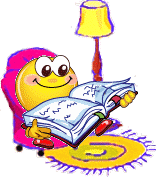 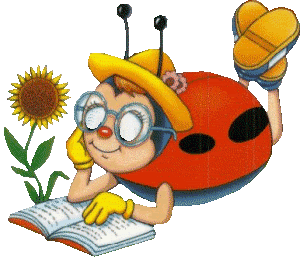